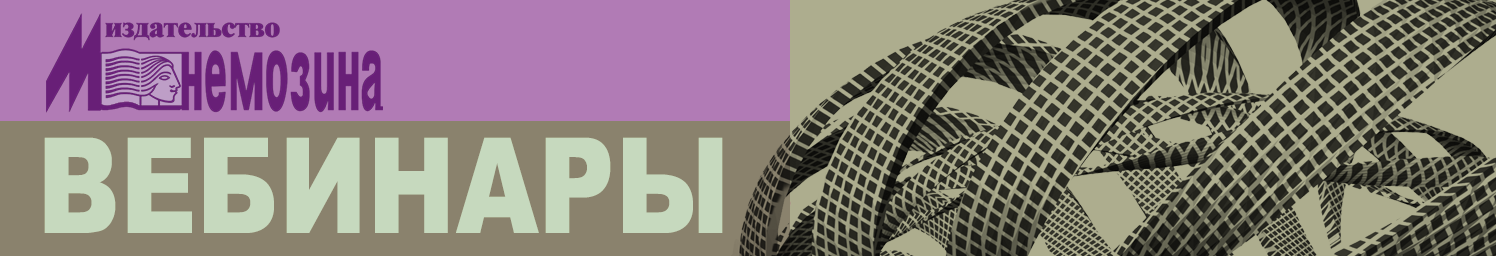 Замечательные точки и линии треугольника
ВЕДУЩИЙ: Смирнов Владимир Алексеевич, профессор, доктор физико-математических наук, 
заведующий кафедрой элементарной математики МПГУ, автор учебников по геометрии для 7—9 и 10—11 классов
Авторский сайт: vasmirnov.ru
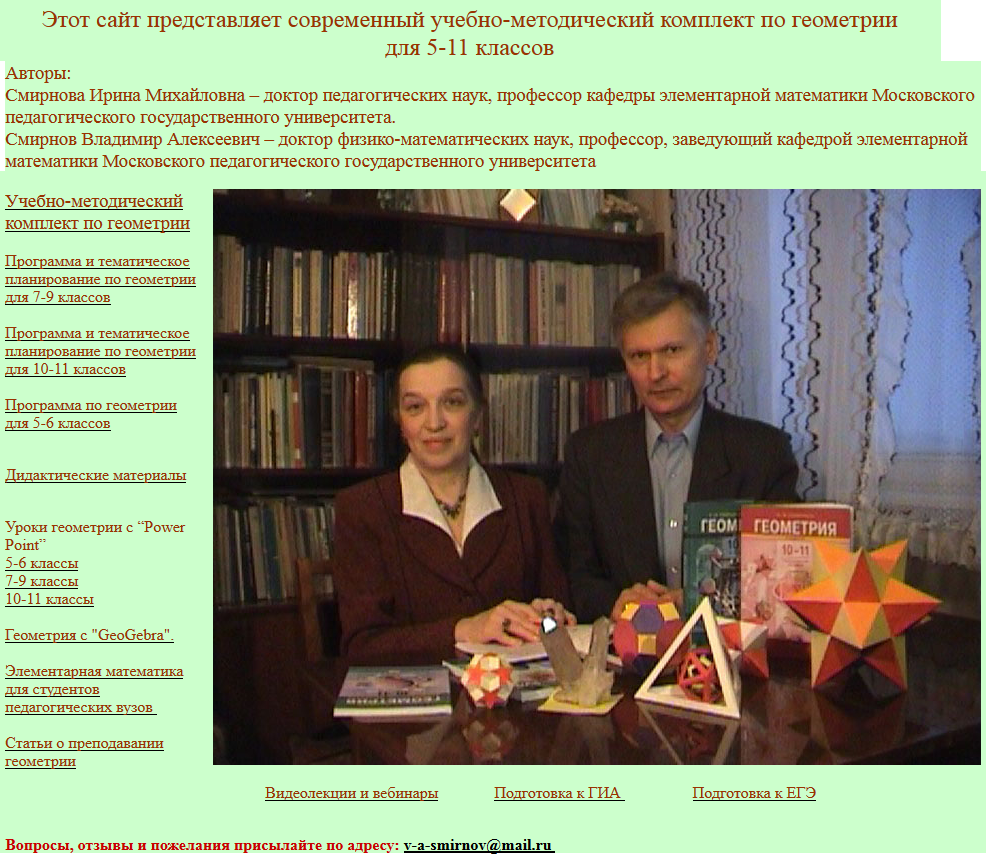 [Speaker Notes: В режиме слайдов ответы появляются после кликанья мышкой]
С 2003 года учебники и пособия, входящие в УМК по геометрии, выпускаются в издательстве «Мнемозина», 
учебники имеют гриф «Рекомендовано» и входят в Федеральный перечень
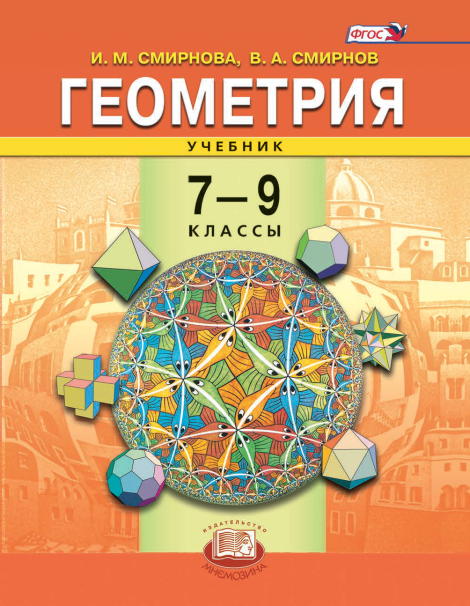 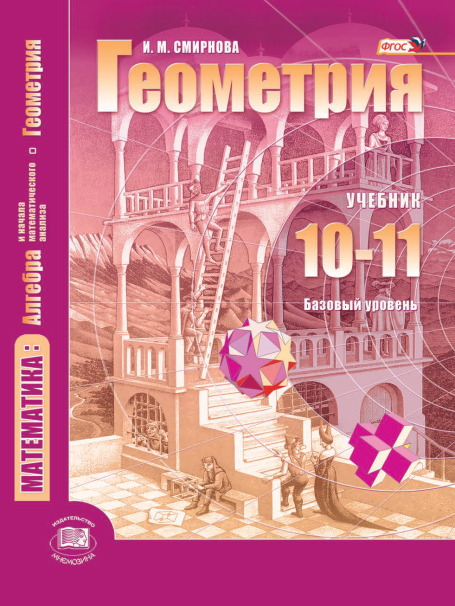 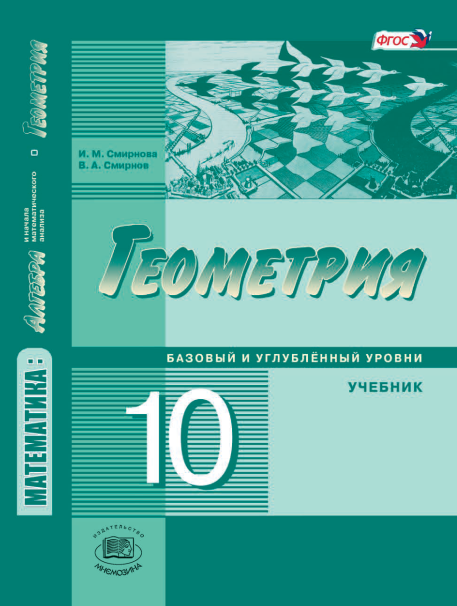 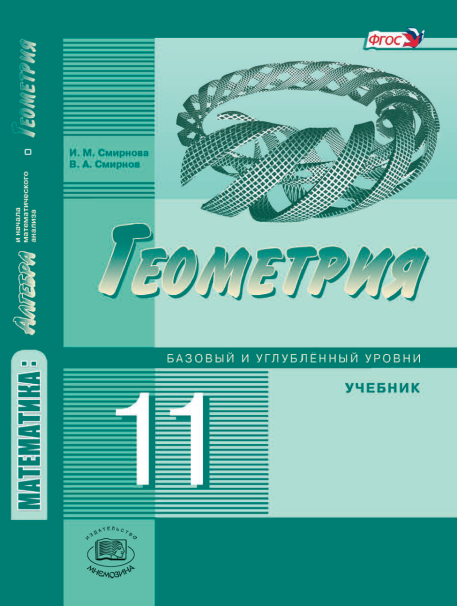 ФПУ № 1.2.4.3.8.1
ФПУ № 1.3.4.1.14.1
ФПУ № 1.3.4.1.15.1
ФПУ № 1.3.4.1.15.2
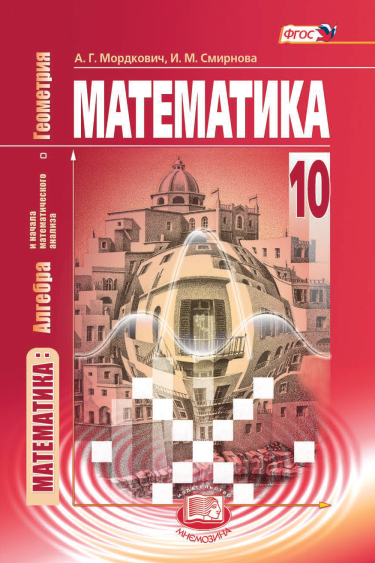 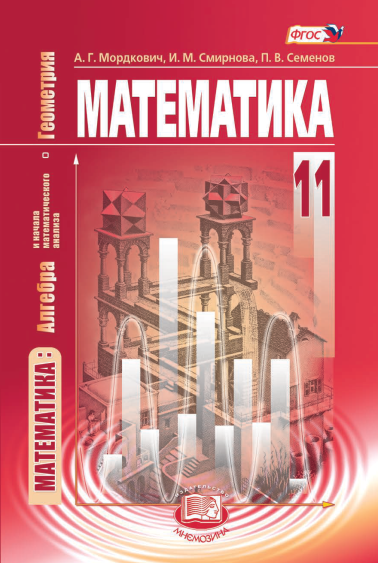 Дидактические материалы
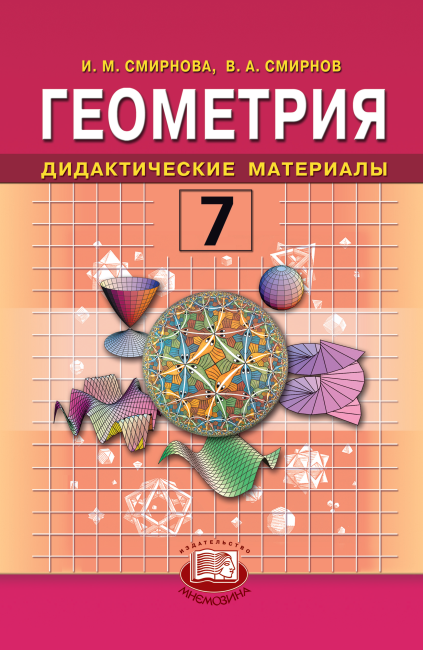 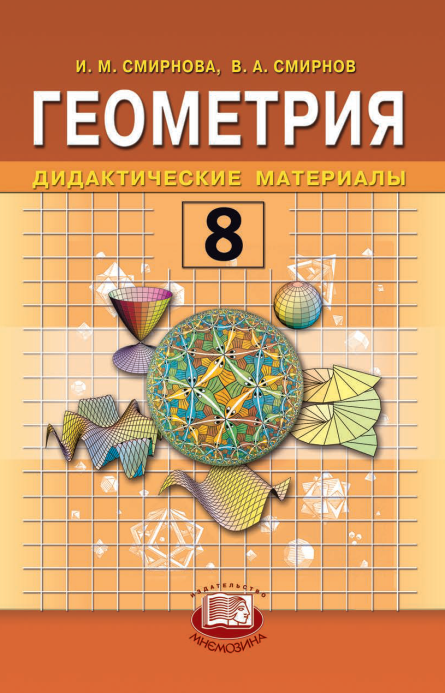 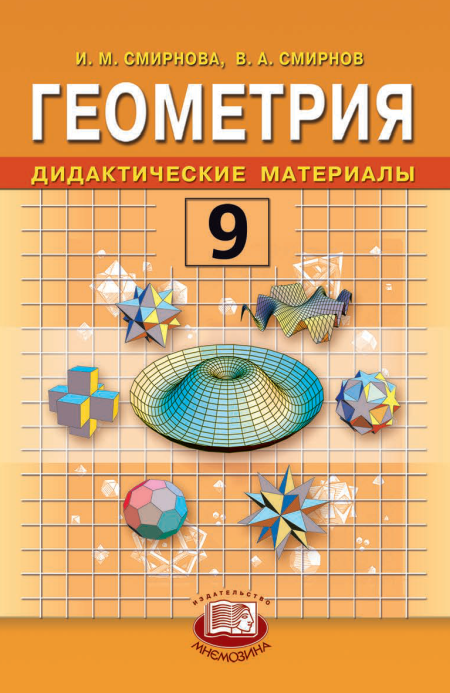 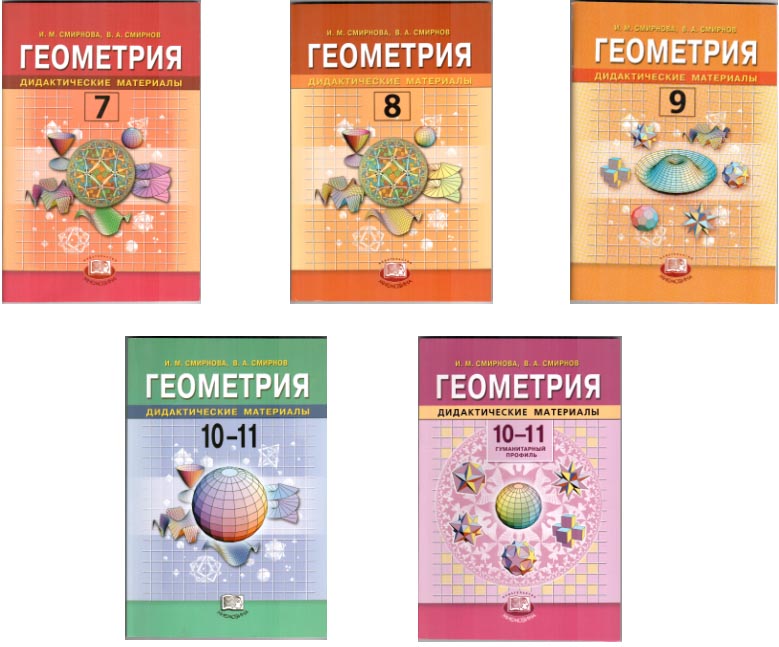 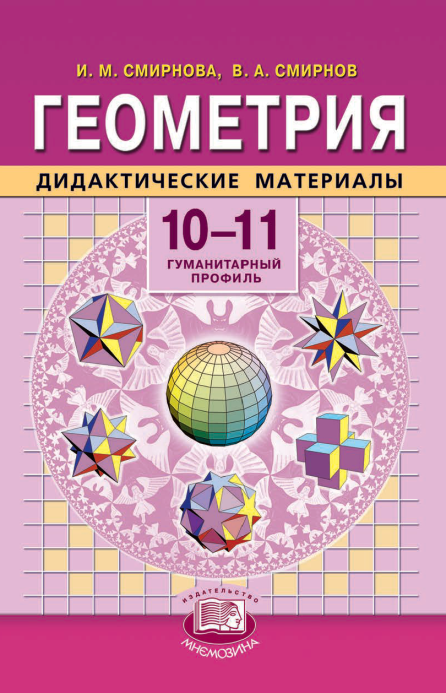 Методические рекомендации
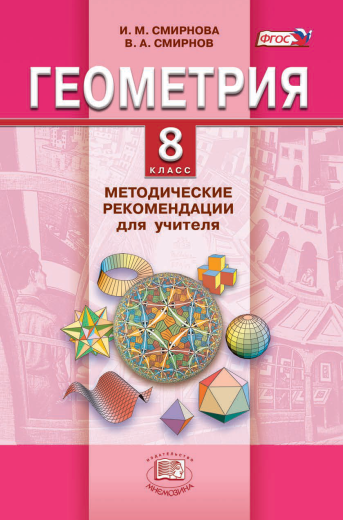 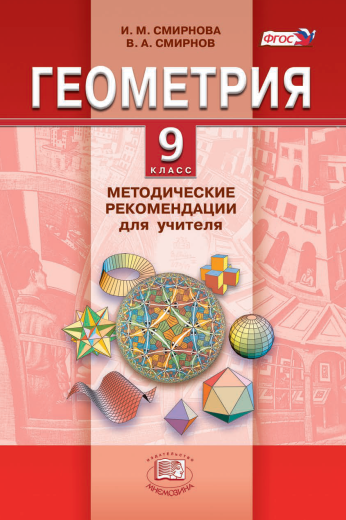 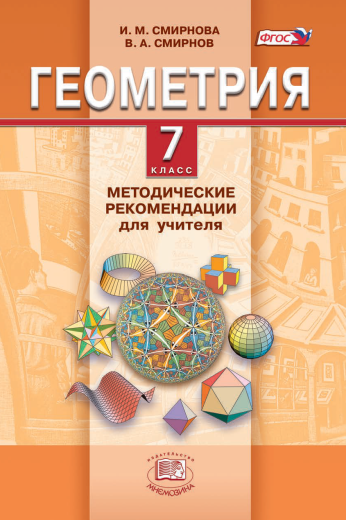 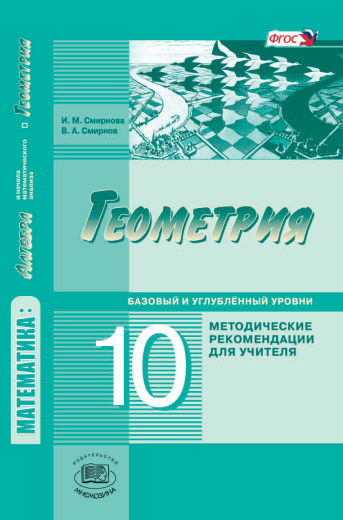 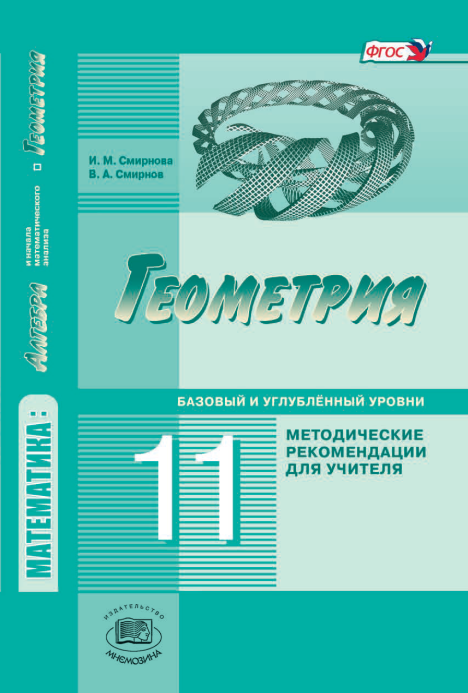 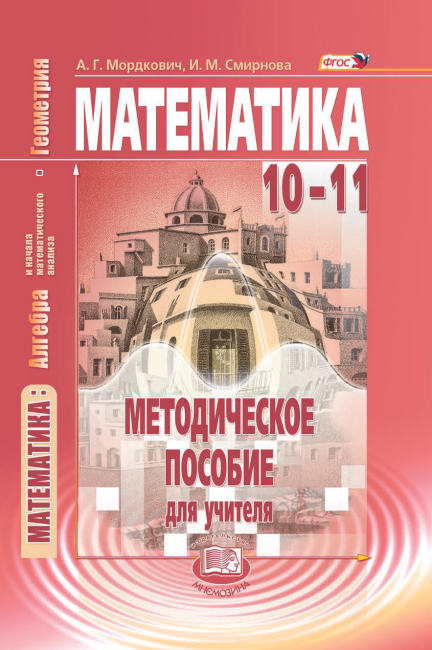 Рабочие тетради для 7–9 и 10–11 классов
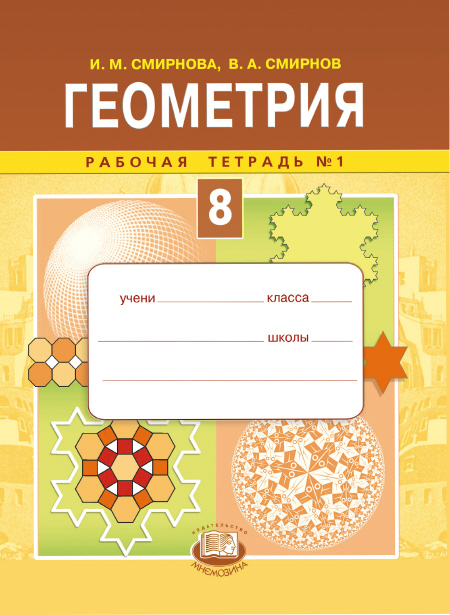 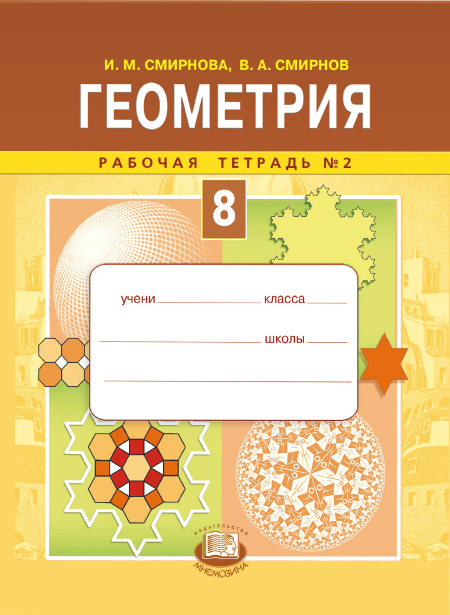 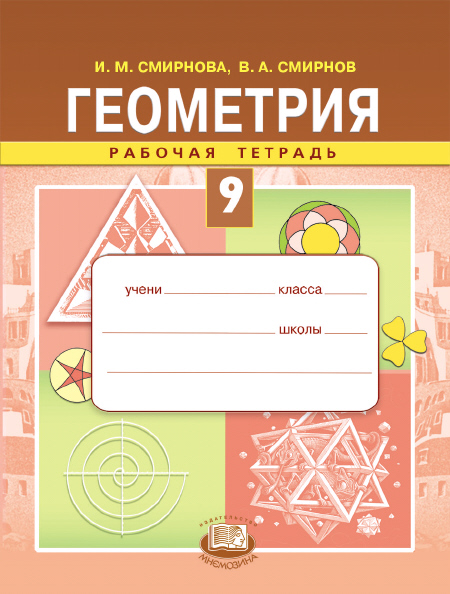 Замечательные линии треугольника
К числу замечательных линий треугольника будем относить: 
	а) медианы;                                                                      	б) биссектрисы;
	в) высоты.	
	К числу замечательных точек треугольника будем относить  точку пересечения: 
	а) медиан (центроид);                                                                      	б) биссектрис (центр вписанной окружности);
	в) высот или их продолжений (ортоцентр).
	г) серединных перпендикуляров к сторонам треугольника (центр описанной окружности);
	д) др.
[Speaker Notes: В режиме слайдов ответы появляются после кликанья мышкой]
Медианы треугольника
Постройте точку пересечения медиан треугольника ABC.
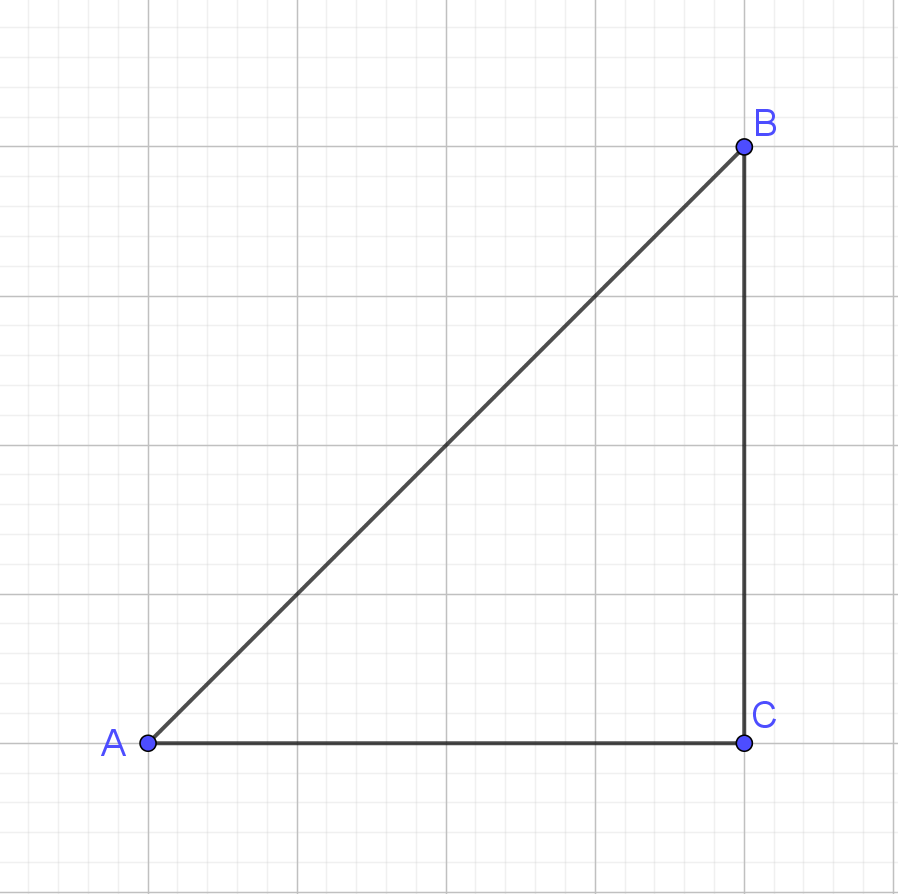 [Speaker Notes: В режиме слайдов ответы появляются после кликанья мышкой]
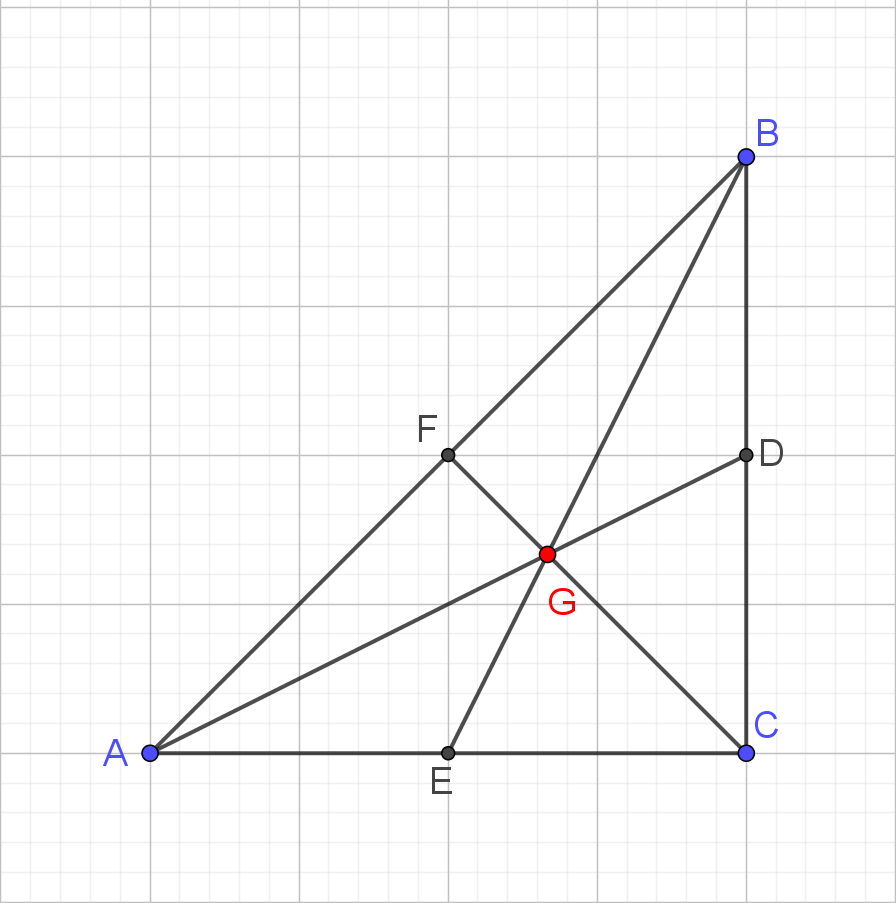 Ответ.
Постройте точку пересечения медиан треугольника ABC.
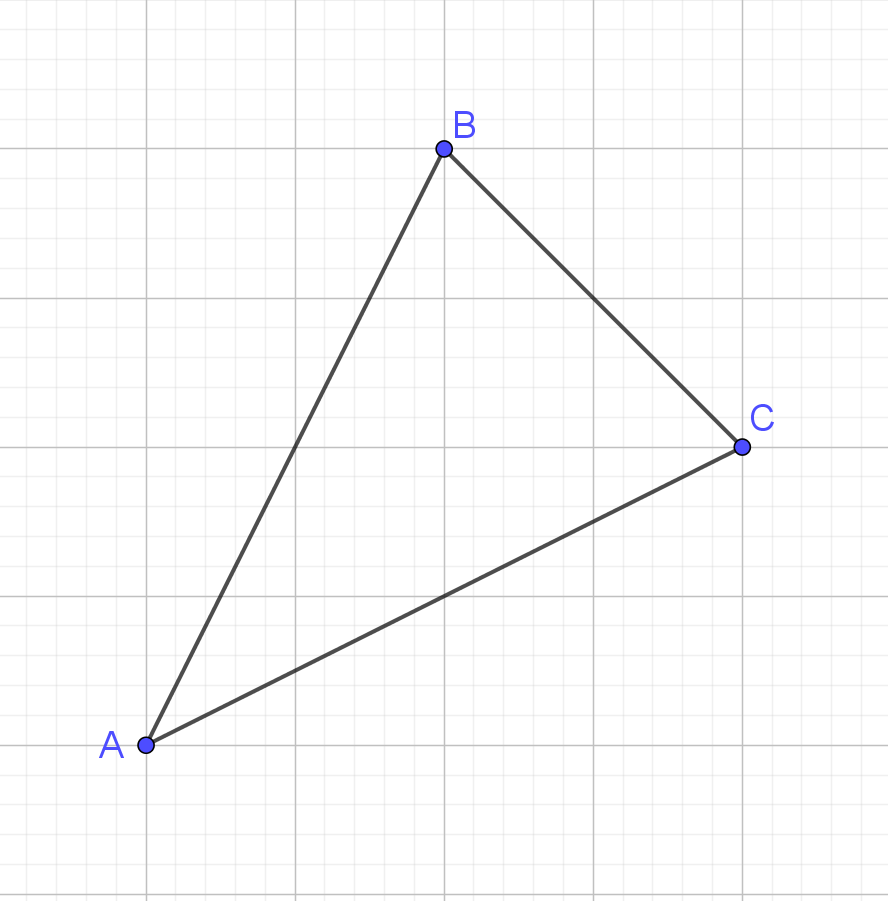 [Speaker Notes: В режиме слайдов ответы появляются после кликанья мышкой]
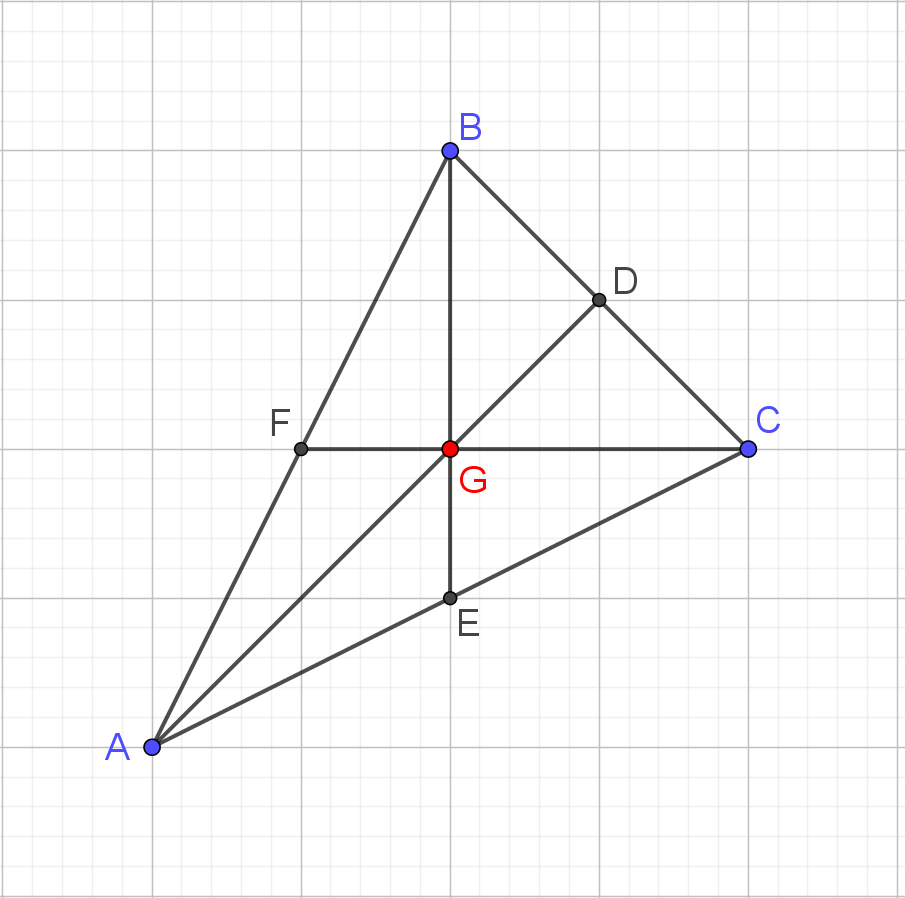 Ответ.
Постройте точку пересечения медиан треугольника ABC.
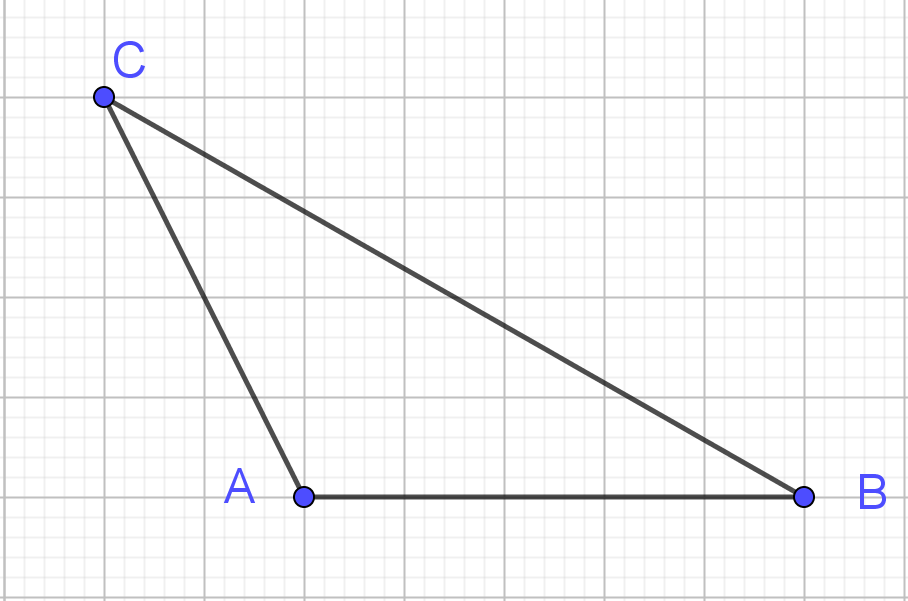 [Speaker Notes: В режиме слайдов ответы появляются после кликанья мышкой]
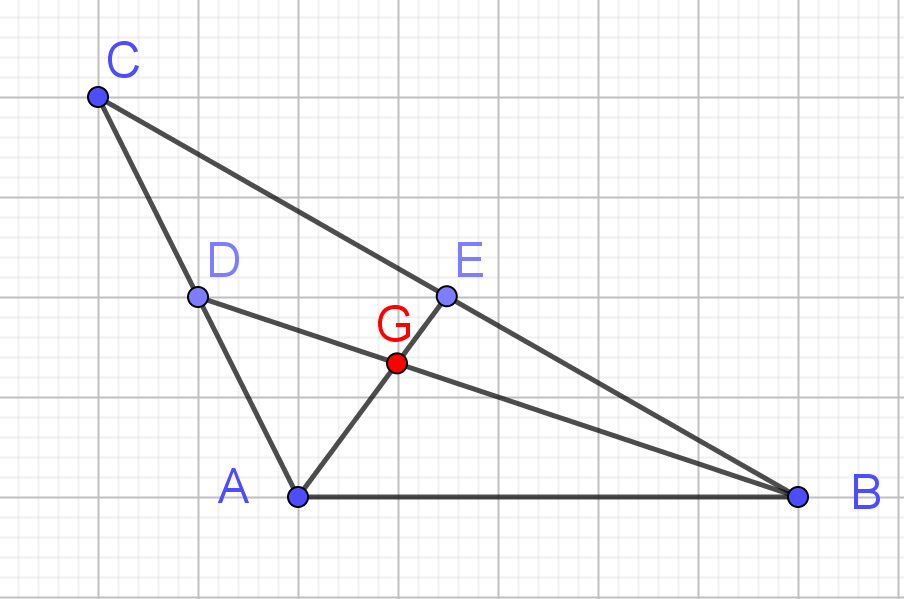 Ответ.
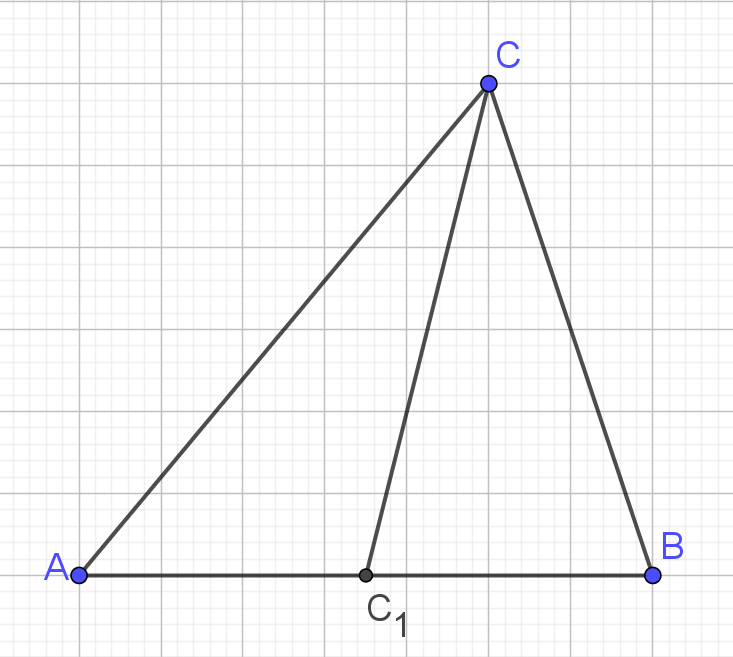 [Speaker Notes: В режиме слайдов ответы появляются после кликанья мышкой]
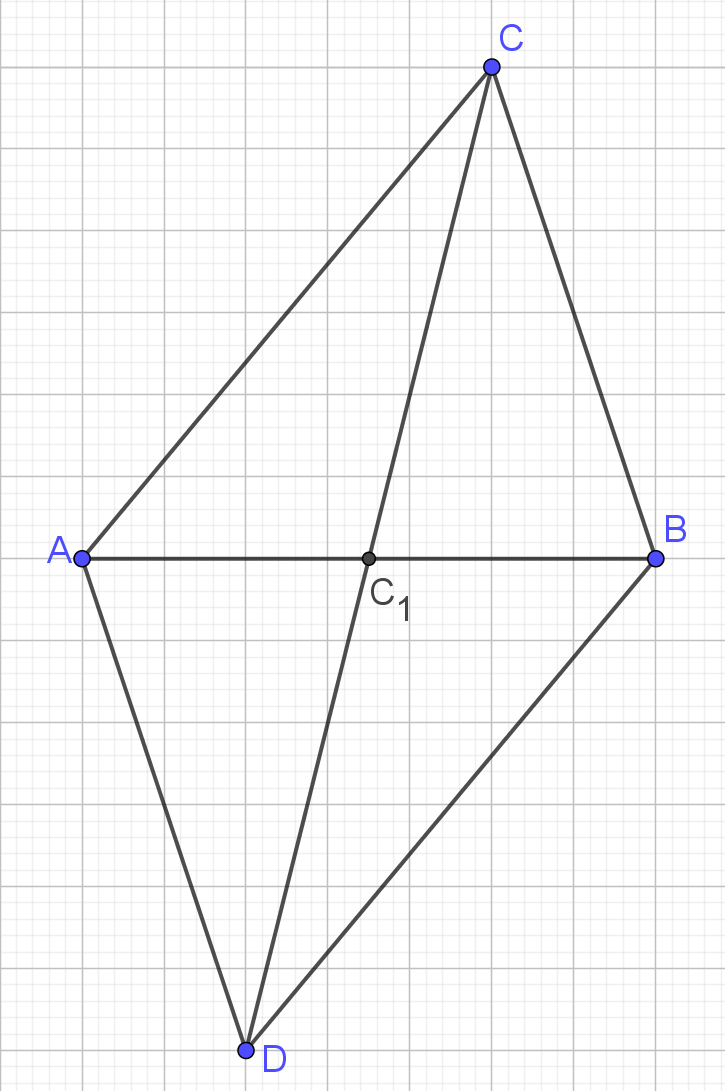 [Speaker Notes: В режиме слайдов ответы появляются после кликанья мышкой]
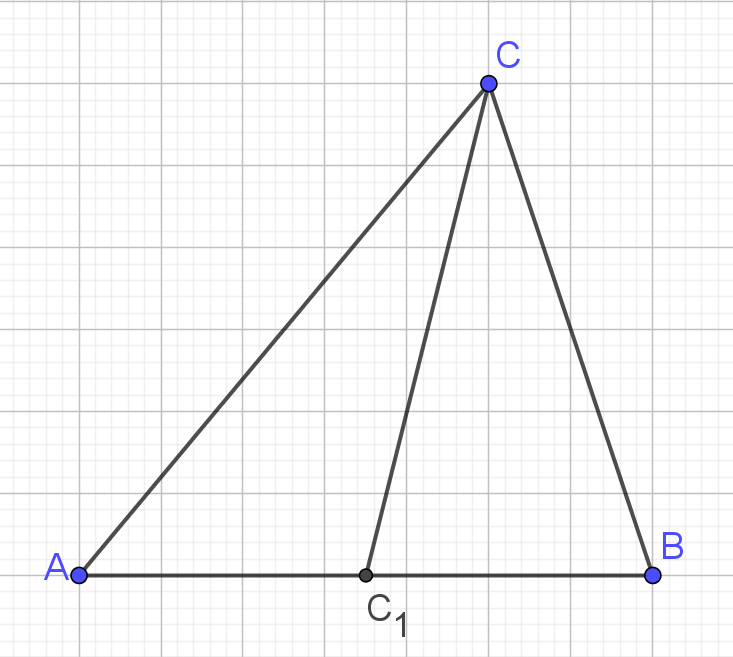 [Speaker Notes: В режиме слайдов ответы появляются после кликанья мышкой]
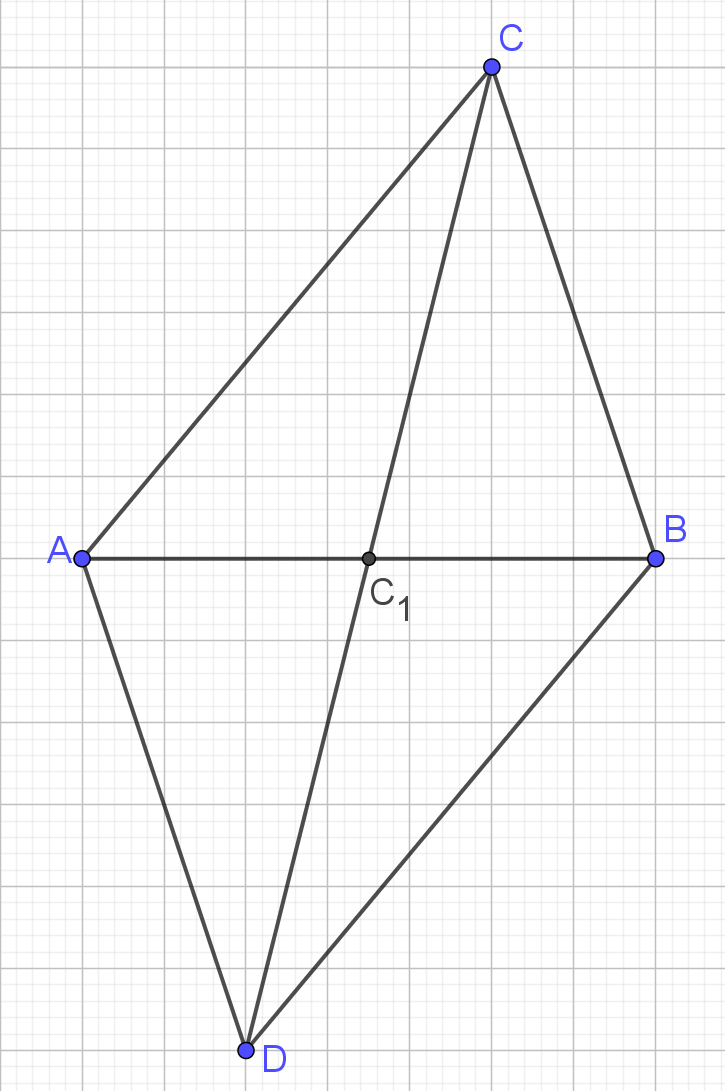 [Speaker Notes: В режиме слайдов ответы появляются после кликанья мышкой]
Теорема. Медианы треугольника пересекаются в одной точке и делятся этой точкой в отношении 2:1, считая от вершины.
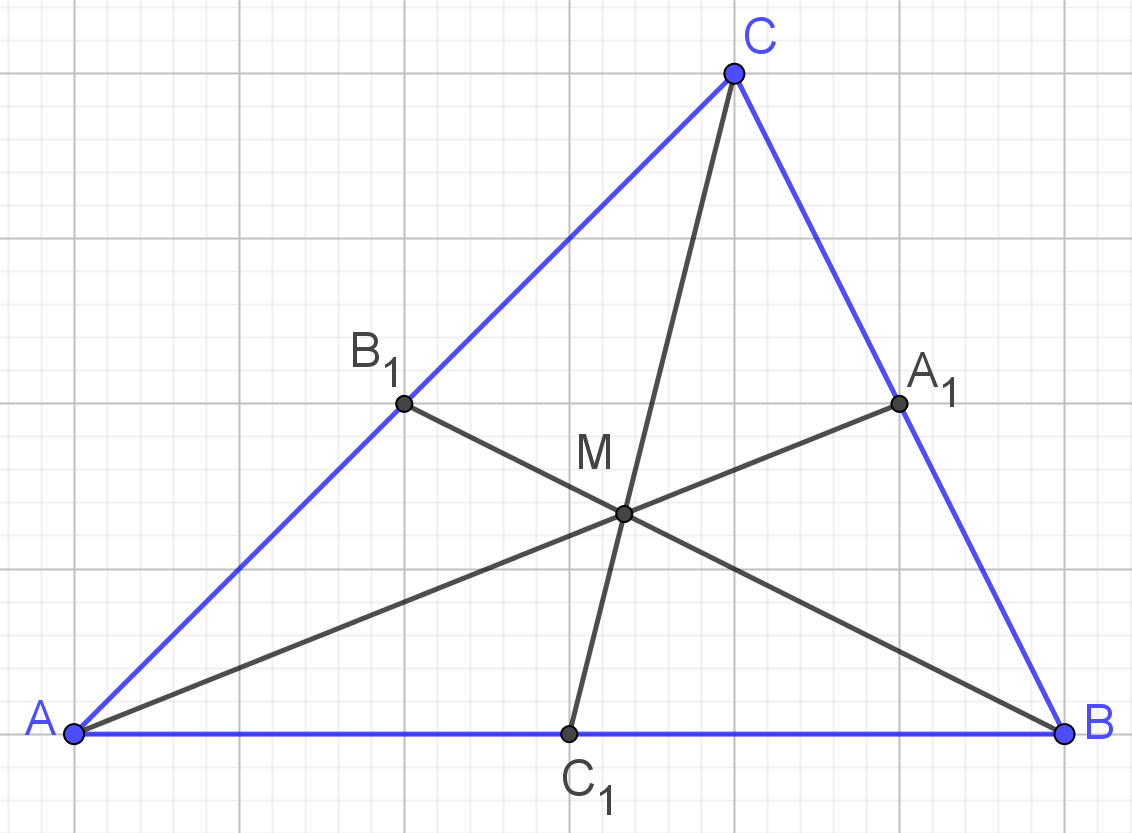 [Speaker Notes: В режиме слайдов ответы появляются после кликанья мышкой]
Доказательство. Через точку C1 проведём прямую, параллельную AA1, и обозначим A’ её точку пересечения со стороной BC. С1A’ – средняя линия треугольника ABA1, следовательно, BA’ = A’A1. Так как CA1 = A1B, то CA1 = 2A1A’. Из теоремы о пропорциональных отрезках следует, что CM = 2MC1, т. е. медиана AA1 делит медиану CC1 в отношении 2:1, считая от вершины.
	Аналогично доказывается, что медиана BB1 делит медиану CC1 в отношении 2:1. Следовательно, медианы AA1, BB1, CC1 пересекаются в одной точке и делятся в ней в отношении 2:1.
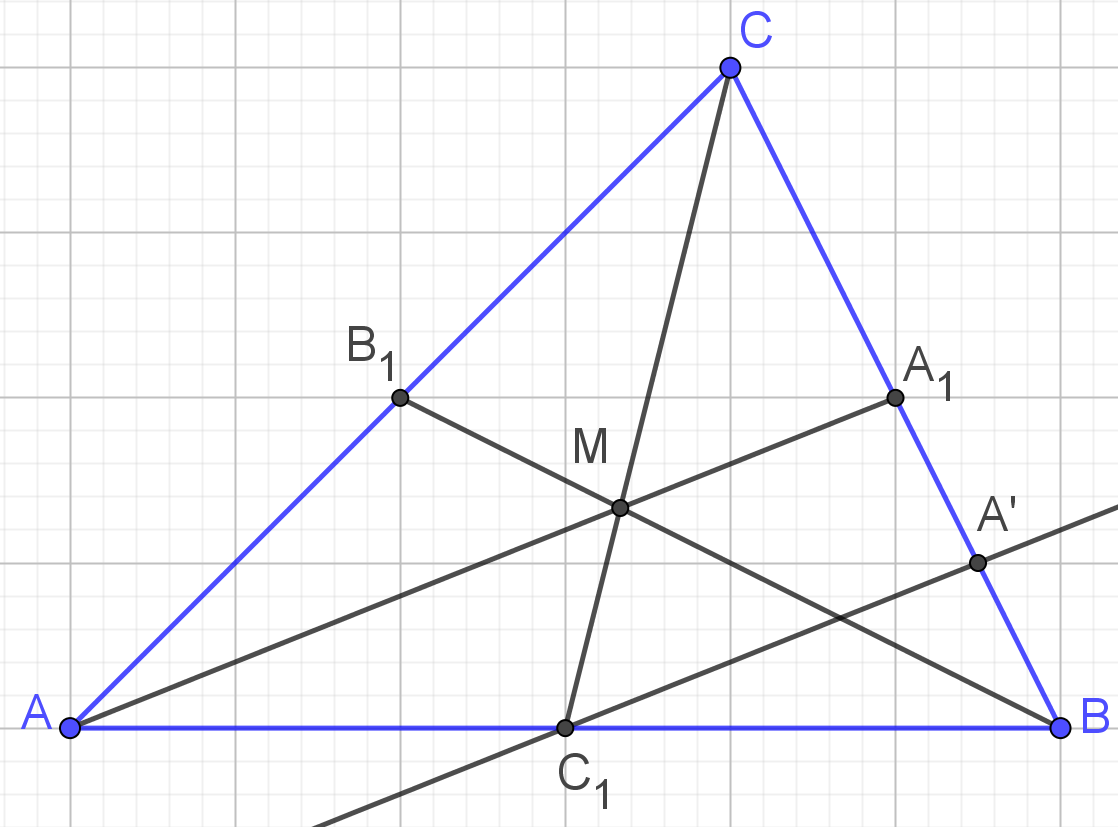 [Speaker Notes: В режиме слайдов ответы появляются после кликанья мышкой]
Докажите, что медиана прямоугольного треугольника, проведенная из вершины прямого угла, равна половине гипотенузы.
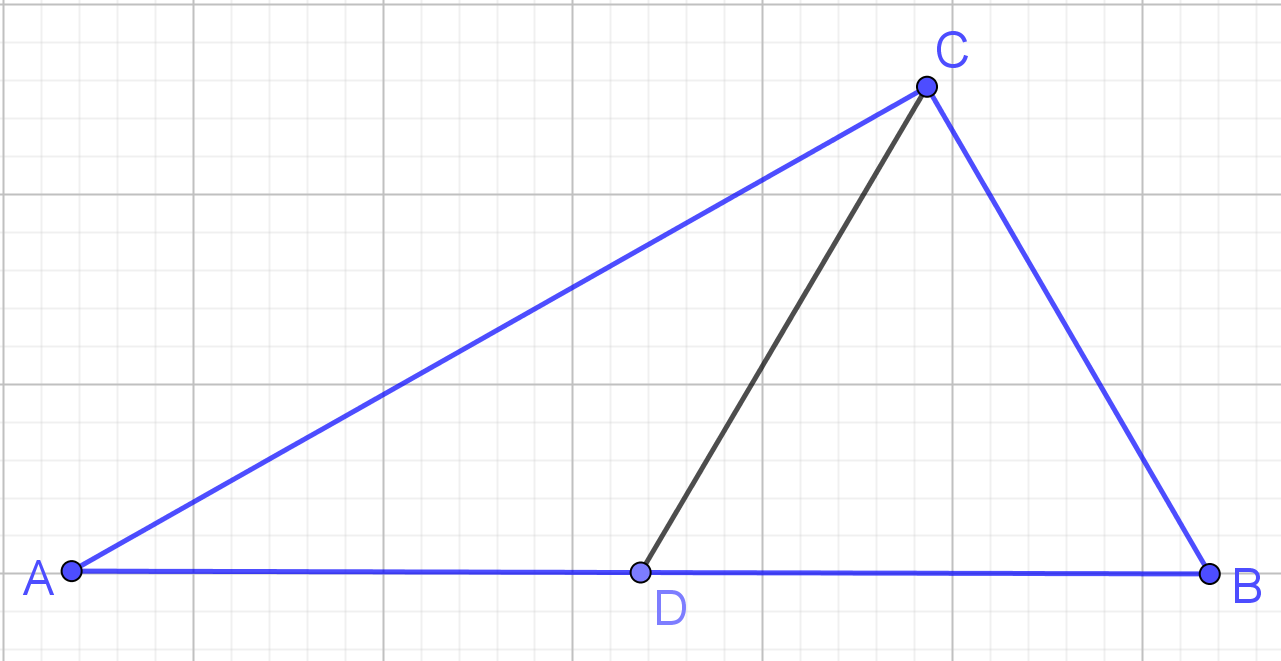 [Speaker Notes: В режиме слайдов ответы появляются после кликанья мышкой]
Решение. Опишем около треугольника ABC окружность. Её центром будет середина D гипотенузы AB. Медиана CD равна радиусу этой окружности и равна половине гипотенузы.
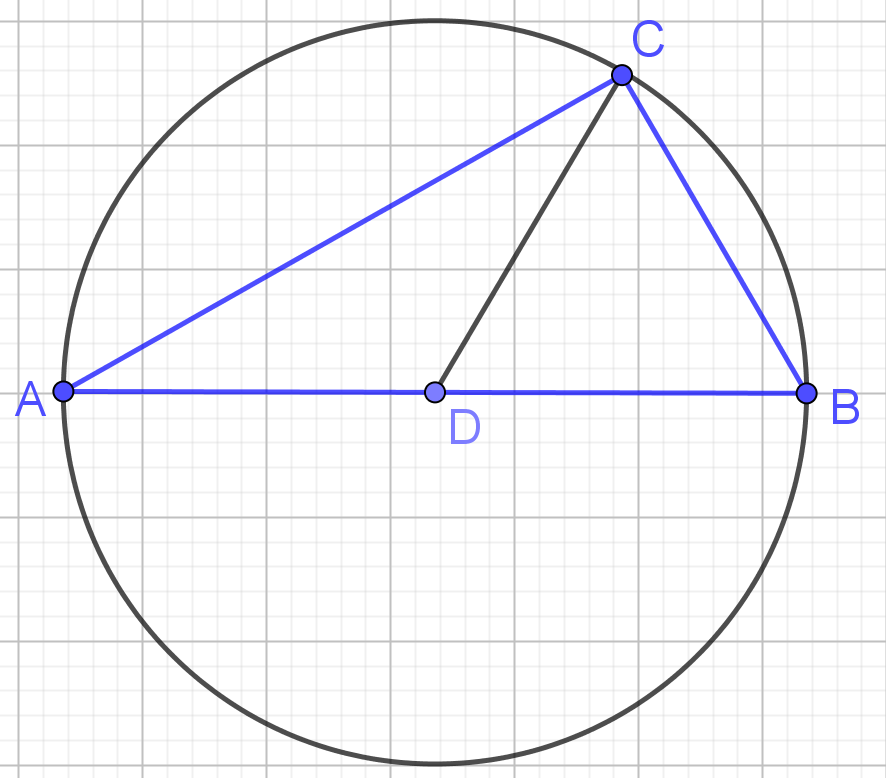 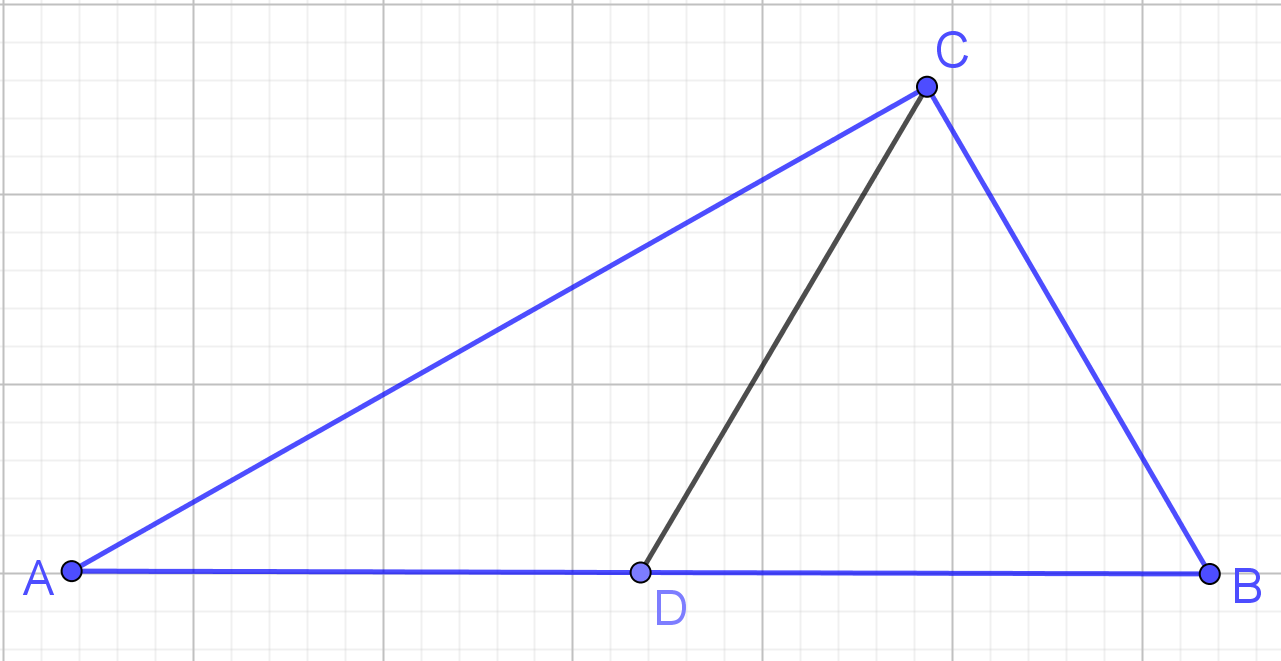 Докажите, что если медиана треугольника равна половине стороны, к которой она проведена, то этот треугольник прямоугольный.
[Speaker Notes: В режиме слайдов ответы появляются после кликанья мышкой]
Доказательство. В этом случае основание D медианы равноудалено от вершин треугольника и, следовательно, является центром описанной окружности. Угол C опирается на диаметр AB, следовательно, равен 90о.
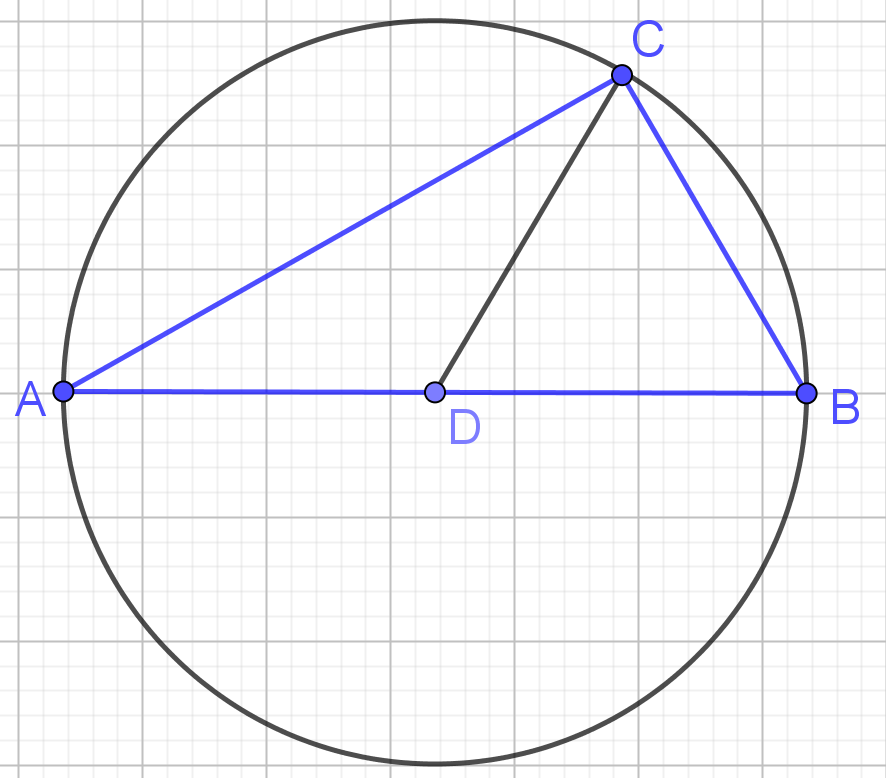 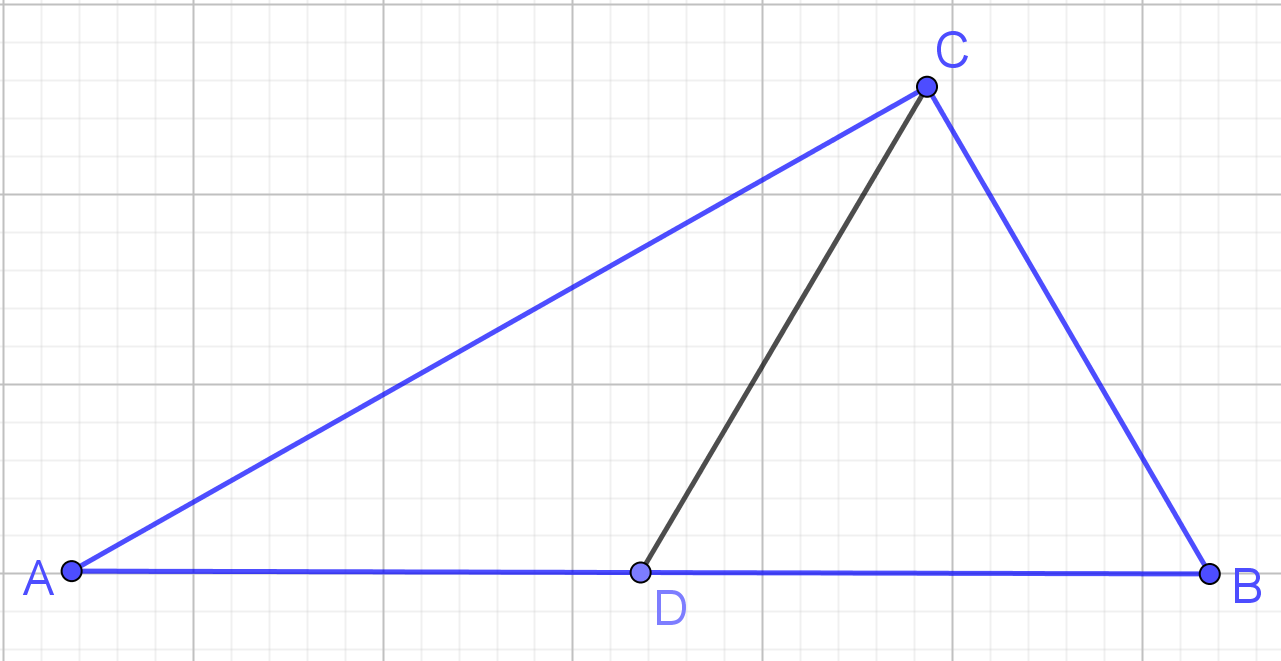 Медиана, проведенная из вершины прямого угла треугольника равна 4. Найдите гипотенузу этого треугольника.
[Speaker Notes: В режиме слайдов ответы появляются после кликанья мышкой]
Ответ: 8.
Медиана, проведенная к гипотенузе прямоугольного треугольника, равна 3 и делит прямой угол в отношении 1:2. Найдите меньший катет треугольника.
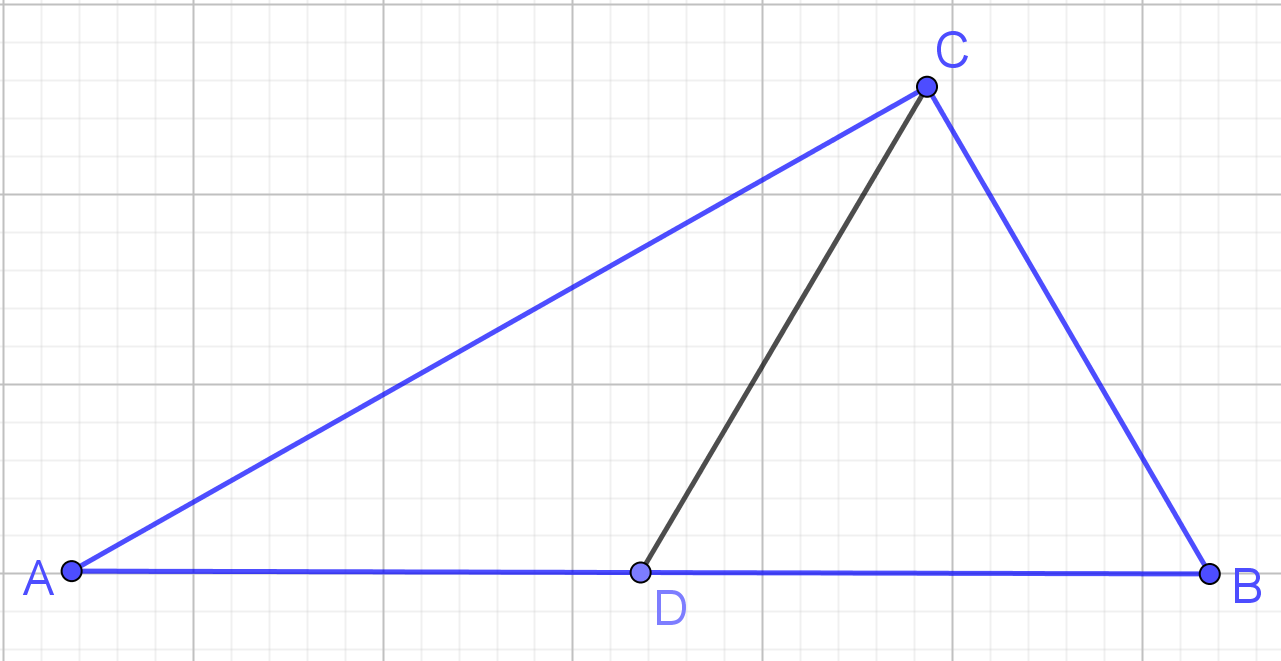 [Speaker Notes: В режиме слайдов ответы появляются после кликанья мышкой]
Ответ: 3.
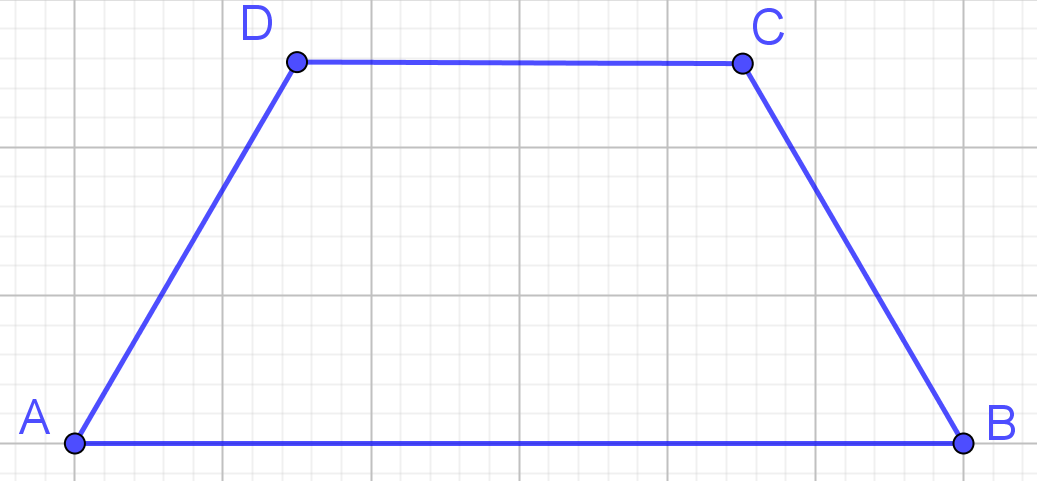 [Speaker Notes: В режиме слайдов ответы появляются после кликанья мышкой]
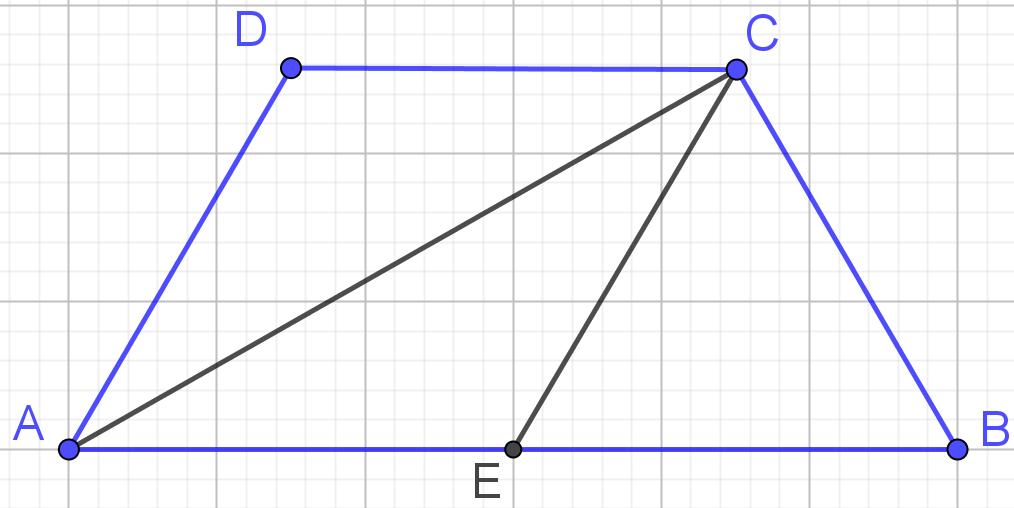 [Speaker Notes: В режиме слайдов ответы появляются после кликанья мышкой]
Точка D – середина гипотенузы AB прямоугольного треугольника ABC с углом 30о при вершине A. Окружность, вписанная в треугольник BCD, касается его сторон BC и BD в точках E и F.
	а) Докажите, что EF || CD.
	б) Найдите EF, если AB=8.
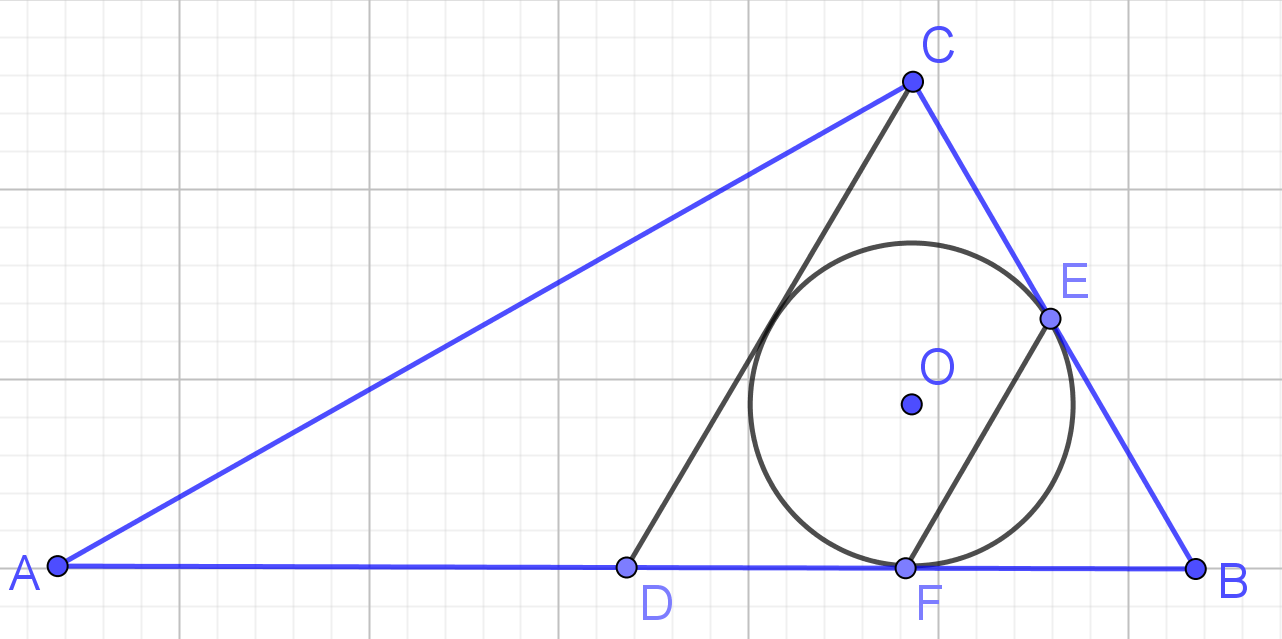 [Speaker Notes: В режиме слайдов ответы появляются после кликанья мышкой]
Решение. Треугольник BCD равносторонний, EF – его средняя линия. Следовательно, AF параллельна CD и равна половине CD, т.е. равна 2.
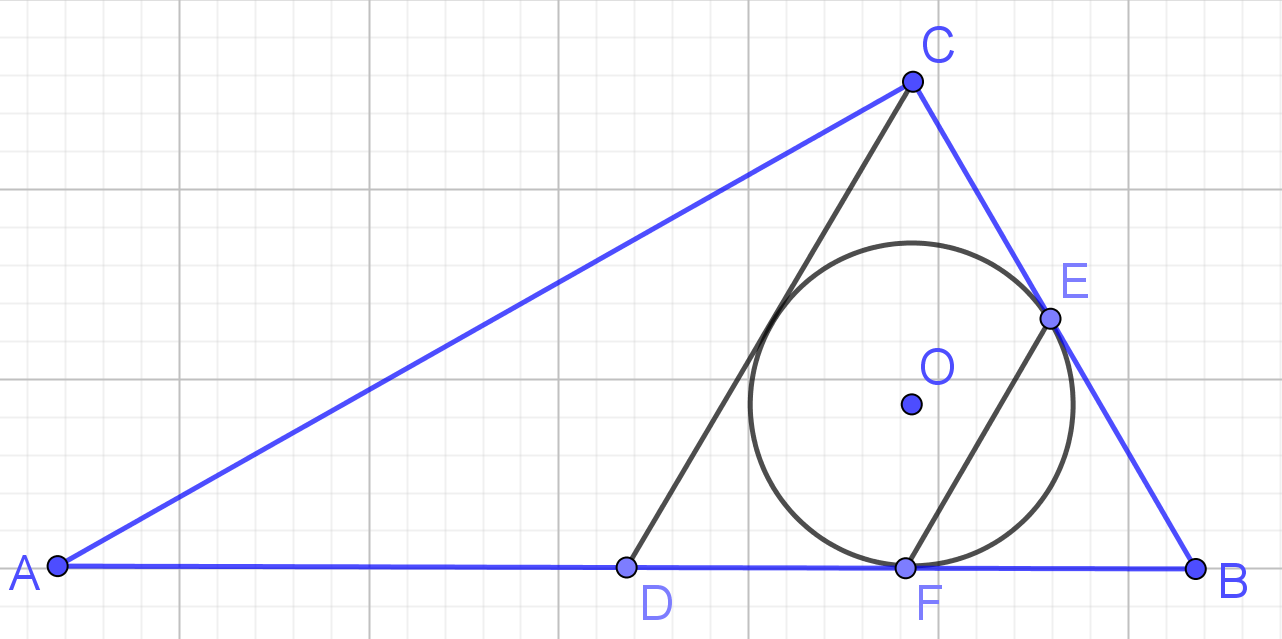 Медиана прямоугольного треугольника, проведённая к гипотенузе, разбивает его на два треугольника с периметрами 8 и 9. Найдите стороны треугольника.
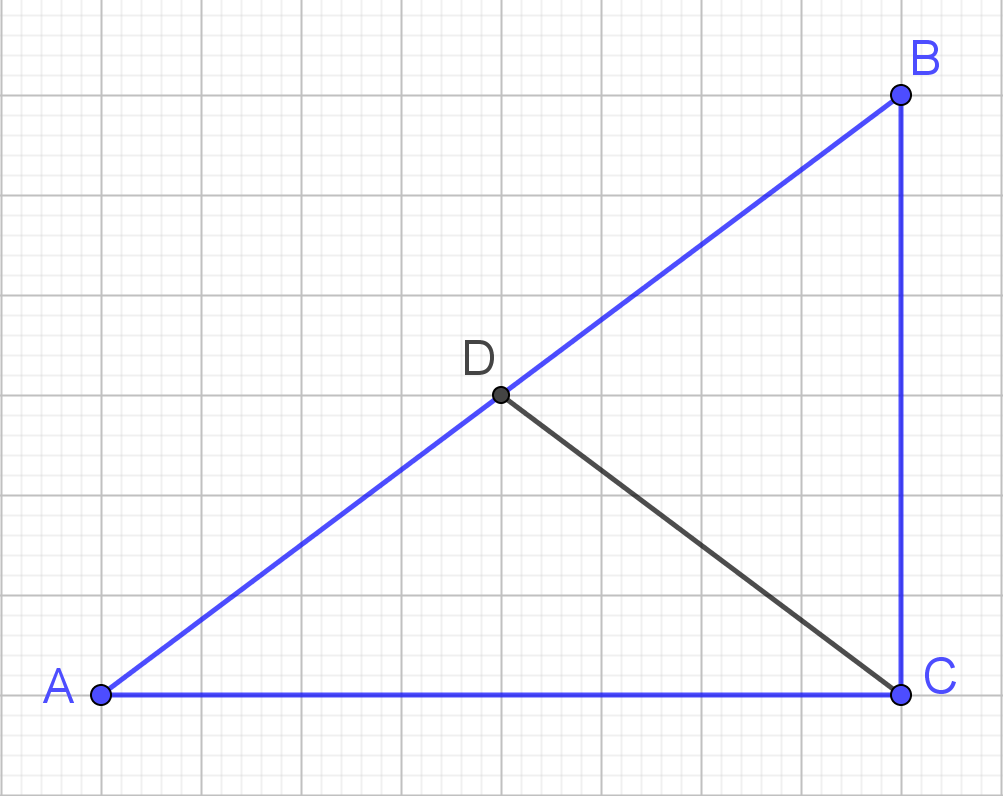 [Speaker Notes: В режиме слайдов ответы появляются после кликанья мышкой]
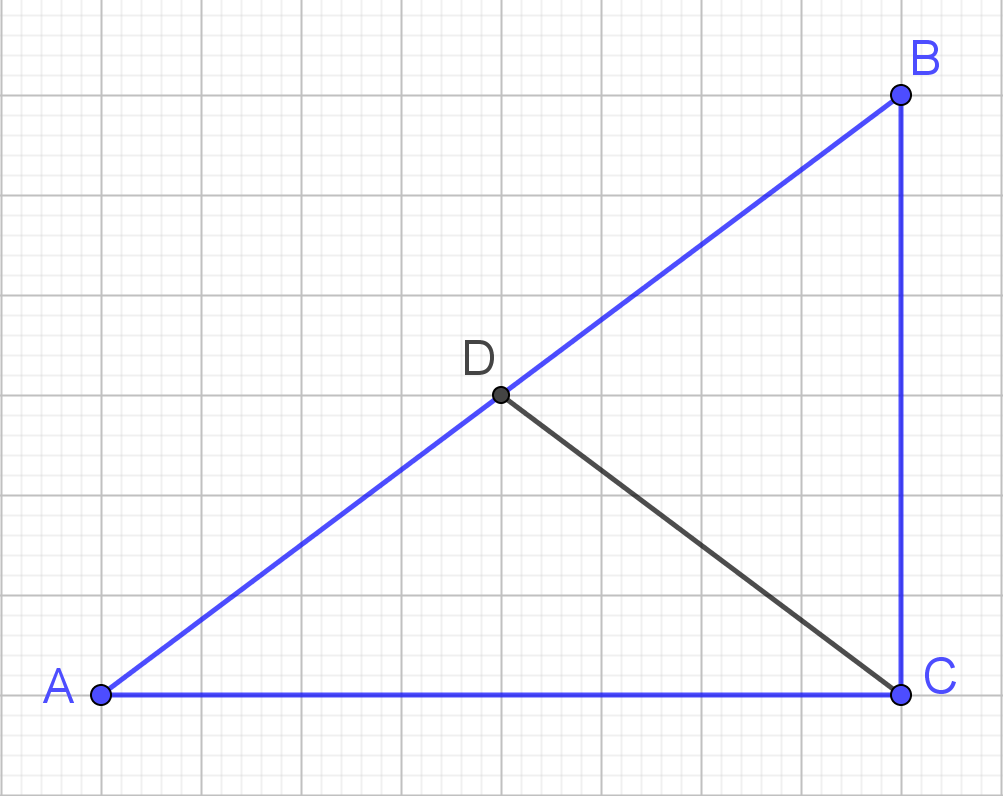 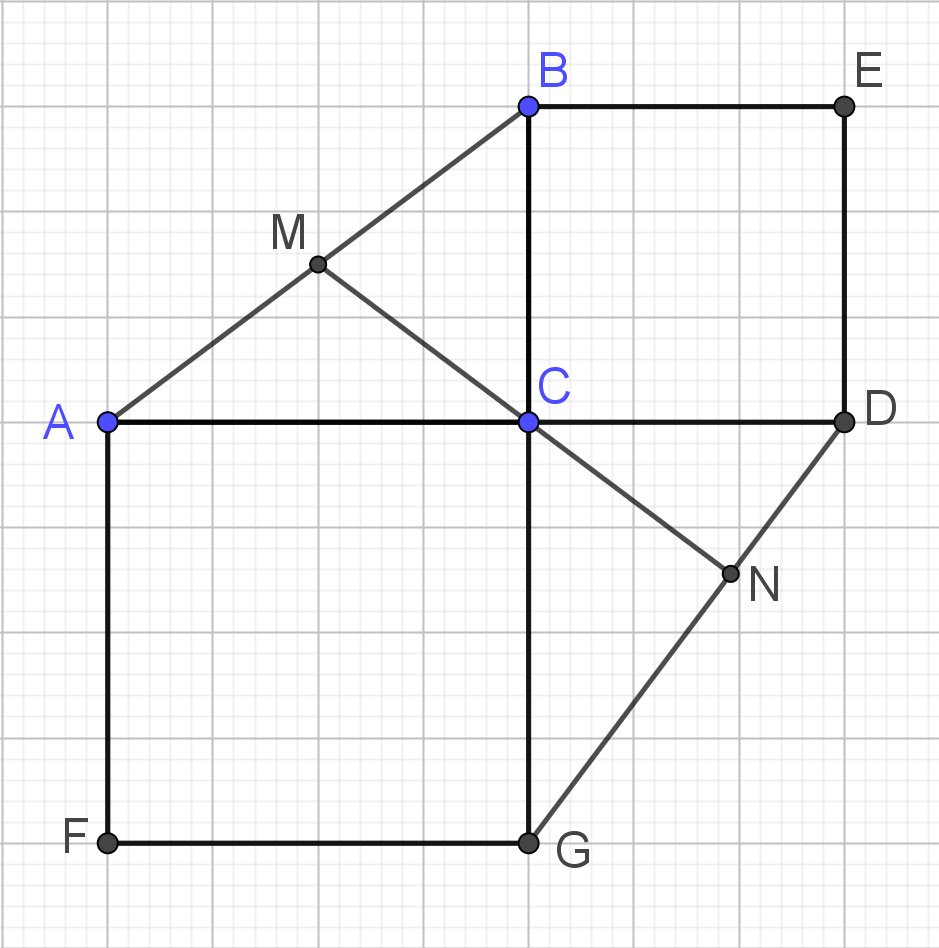 В прямоугольном треугольнике ABC катеты AC  и BC равны соответственно 4 и 3. На этих катетах построены квадраты ACGF и BCDE. Продолжение медианы CM пересекает отрезок DG в точке N. Найдите длину отрезка CN.
[Speaker Notes: В режиме слайдов ответы появляются после кликанья мышкой]
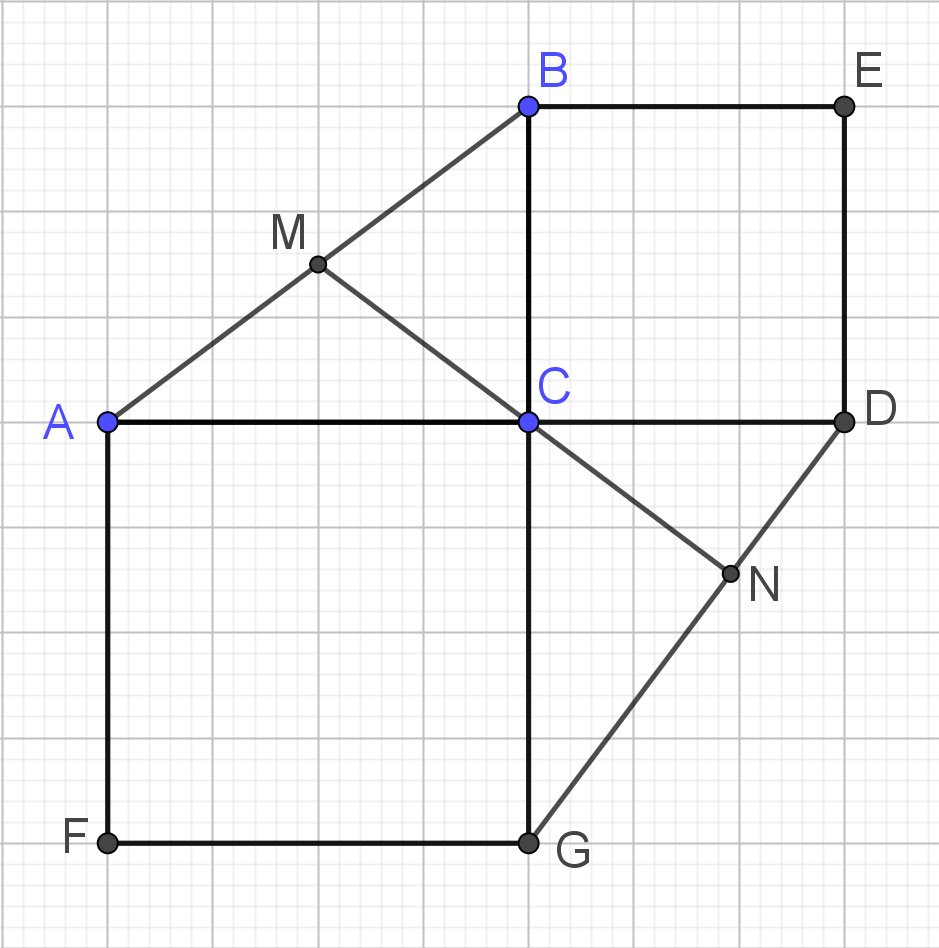 Средняя линия трапеции равна 5, углы при одном из оснований равны 40о и 50о. Найдите основания трапеции, если отрезок, соединяющий середины оснований, равен 3.
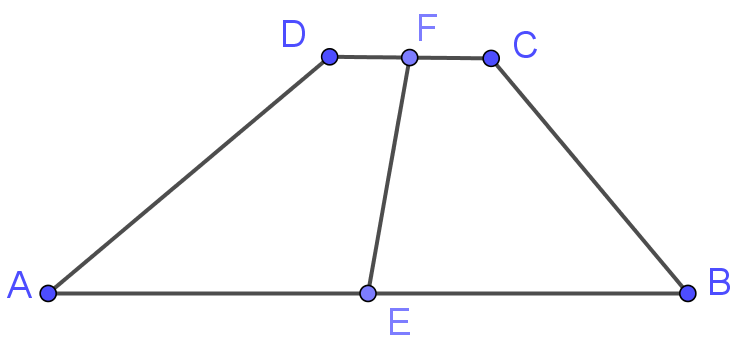 [Speaker Notes: В режиме слайдов ответы появляются после кликанья мышкой]
Решение. Через точку F проведём прямую, параллельную AD, до пересечения с AB в точке G и прямую, параллельную BC, до пересечения с AB в точке H. Треугольник FGH прямоугольный FG – медиана. AB + CD = 10, AB – CD = GH = 6. Следовательно, AB = 8, CD = 2.
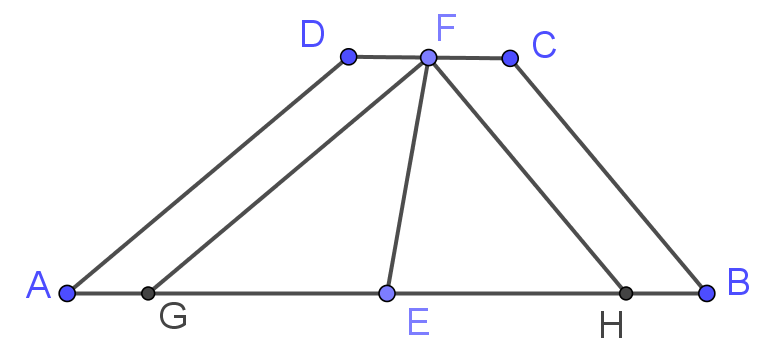 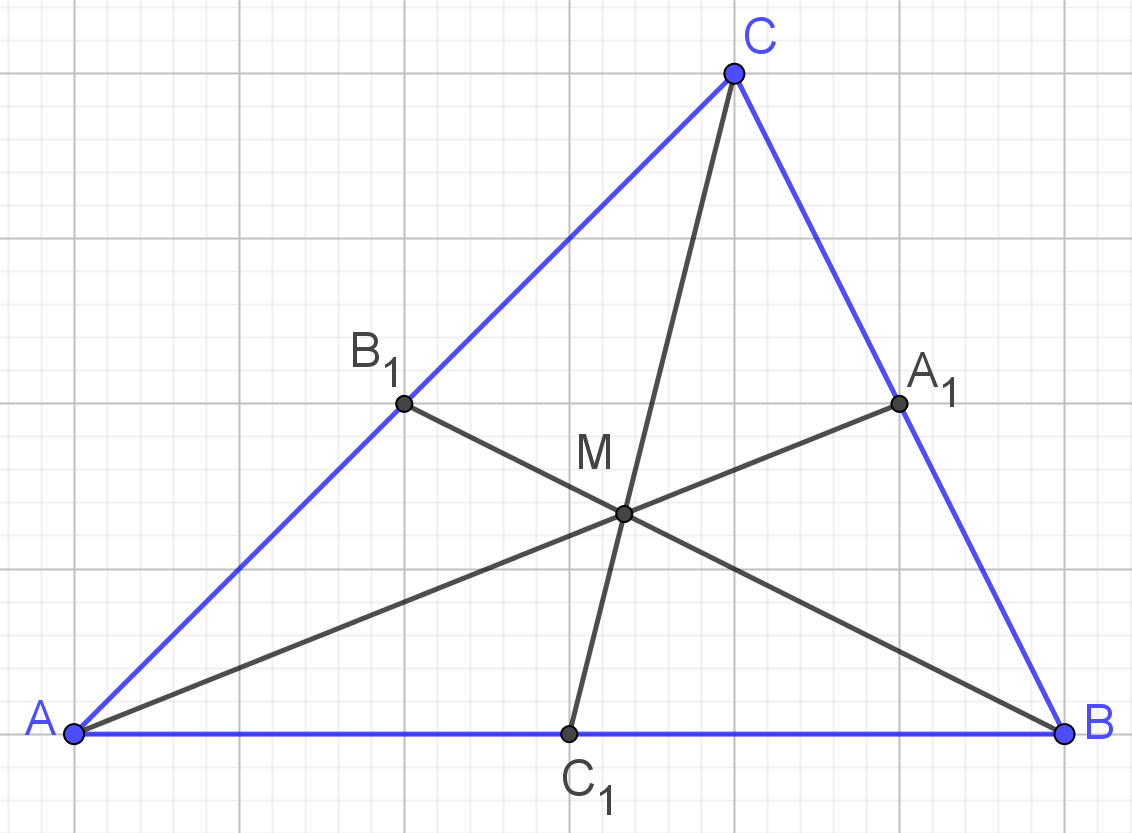 Докажите, что медианы треугольника делят треугольник на шесть треугольников равной площади.
[Speaker Notes: В режиме слайдов ответы появляются после кликанья мышкой]
Решение. Площадь каждого такого треугольника равна одной шестой площади треугольника ABC.
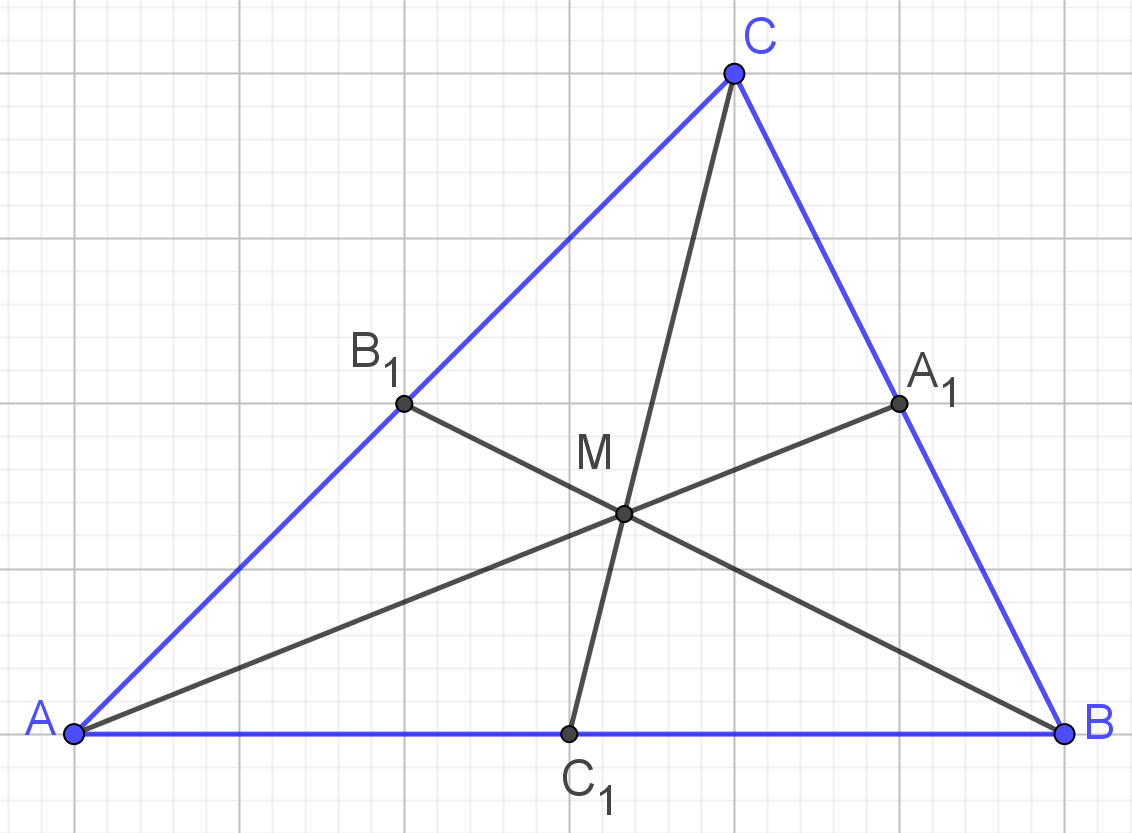 Найдите площадь треугольника, медианы которого равны 3, 4, 5.
[Speaker Notes: В режиме слайдов ответы появляются после кликанья мышкой]
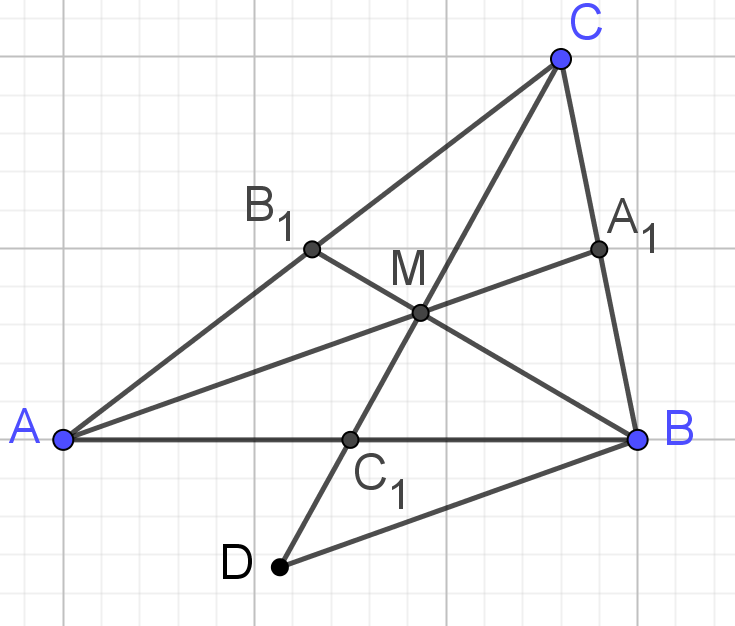 [Speaker Notes: В режиме слайдов ответы появляются после кликанья мышкой]
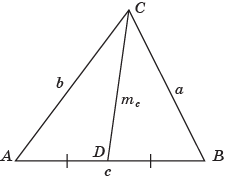 [Speaker Notes: В режиме слайдов ответы появляются после кликанья мышкой]
Доказательство этой теоремы можно вывести из следующего важного свойства параллелограмма.
Теорема*. Сумма квадратов диагоналей параллелограмма равна сумме квадратов всех его сторон.
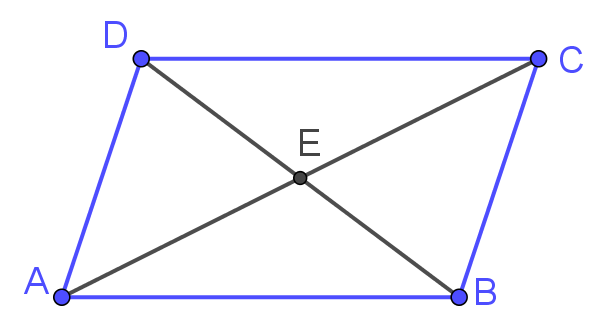 [Speaker Notes: В режиме слайдов ответы появляются после кликанья мышкой]
Две стороны параллелограмма равны 6 и 8. Одна диагональ равна 5. Найдите другую диагональ.
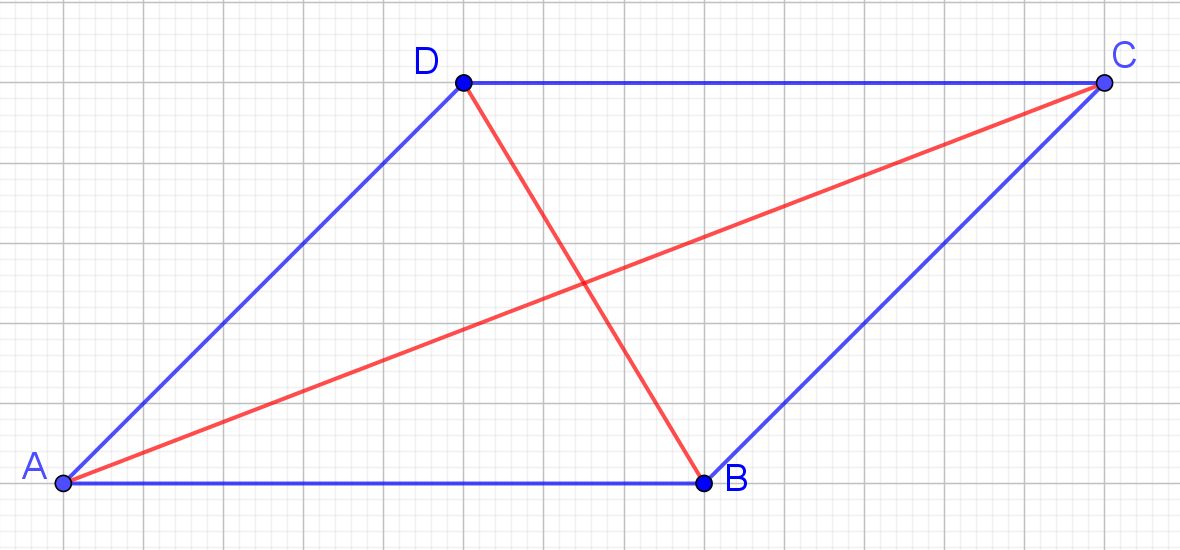 [Speaker Notes: В режиме слайдов ответы появляются после кликанья мышкой]
Стороны равнобедренного треугольника  равны 5, 5, 6. Найдите медиану, проведённую к боковой стороне.
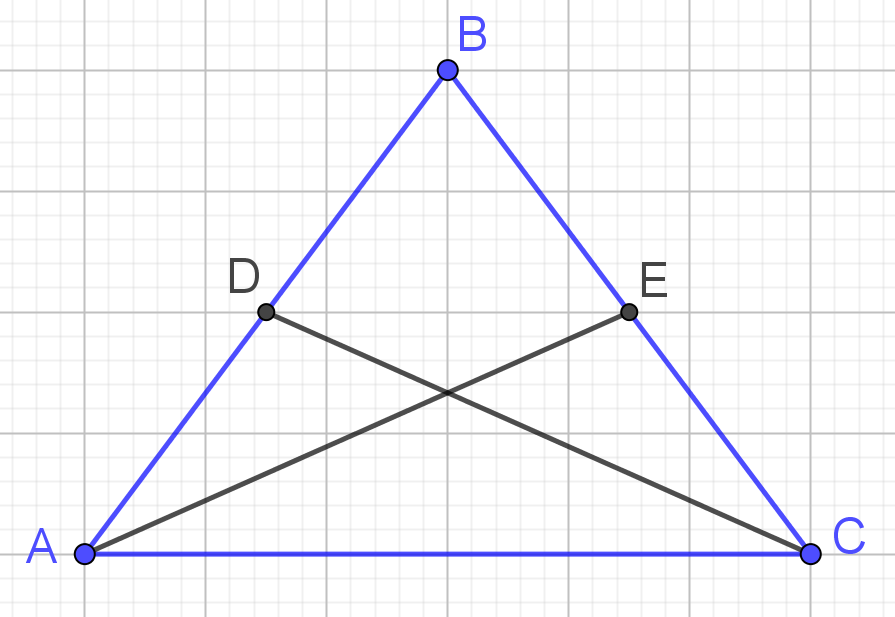 [Speaker Notes: В режиме слайдов ответы появляются после кликанья мышкой]
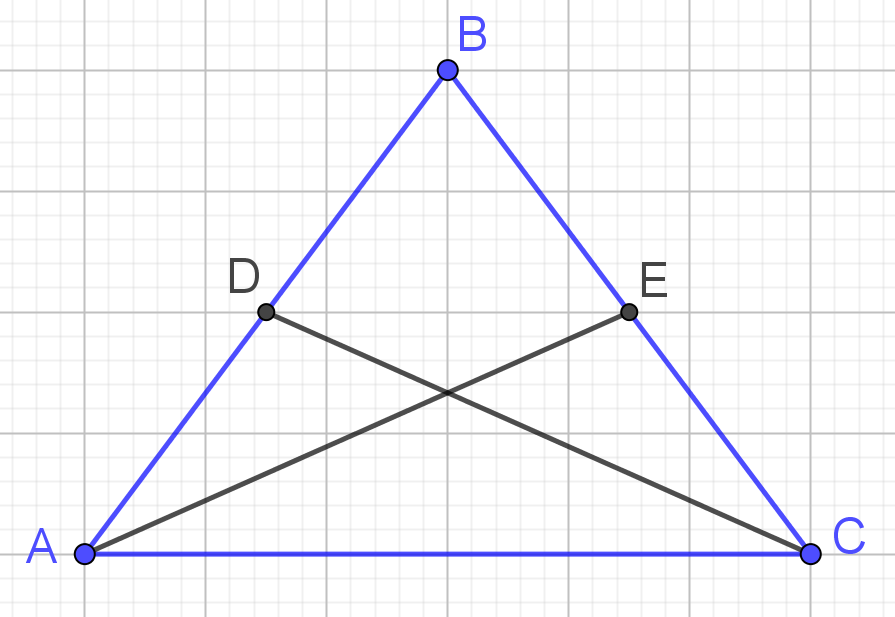 Стороны треугольника  равны 5, 6, 7. Найдите медиану, проведённую к стороне, равной 6.
[Speaker Notes: В режиме слайдов ответы появляются после кликанья мышкой]
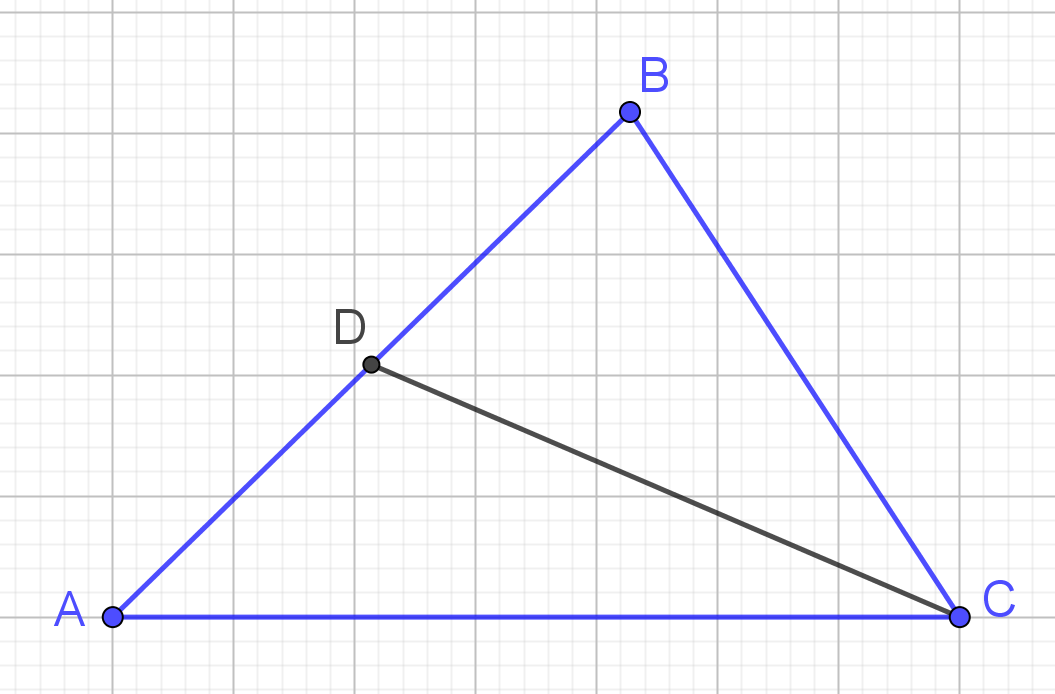 В треугольнике ABC AC = 10, BC = 24, медиана CM равна 13. Найдите сторону AB.
[Speaker Notes: В режиме слайдов ответы появляются после кликанья мышкой]
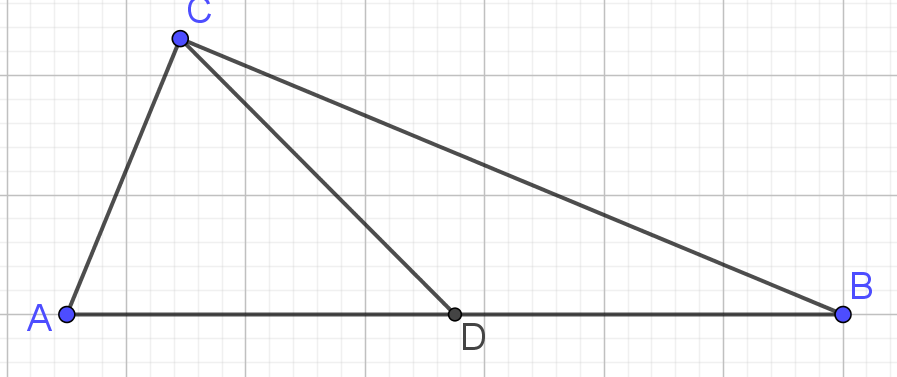 [Speaker Notes: В режиме слайдов ответы появляются после кликанья мышкой]
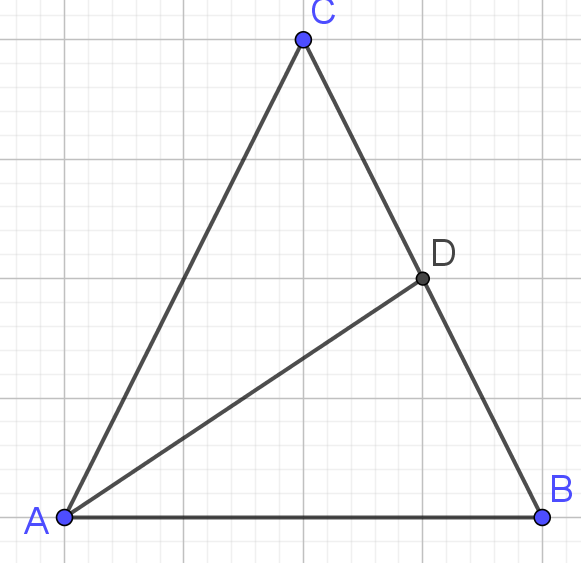 [Speaker Notes: В режиме слайдов ответы появляются после кликанья мышкой]
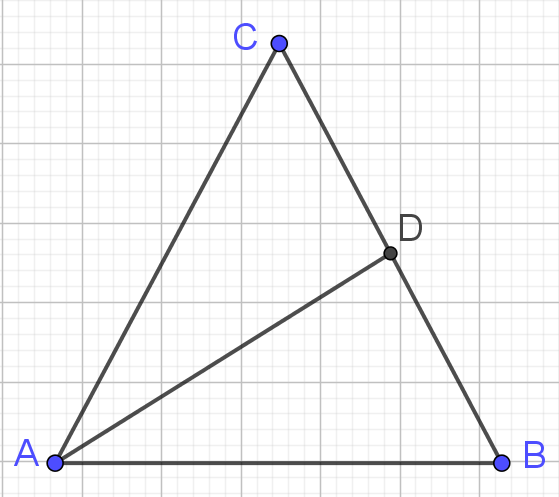 [Speaker Notes: В режиме слайдов ответы появляются после кликанья мышкой]
Биссектрисы треугольника
Теорема. Биссектрисы треугольника пересекаются в одной точке – центре вписанной окружности.
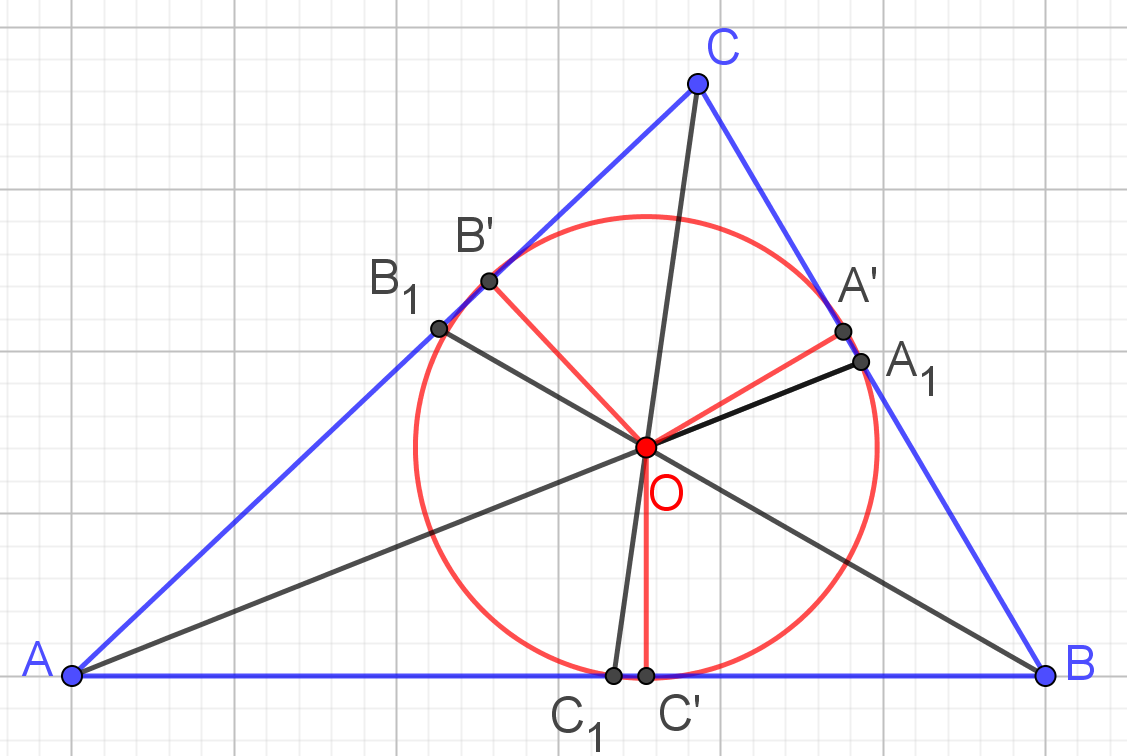 [Speaker Notes: В режиме слайдов ответы появляются после кликанья мышкой]
Упражнения
Изобразите точку пересечения биссектрис треугольника ABC.
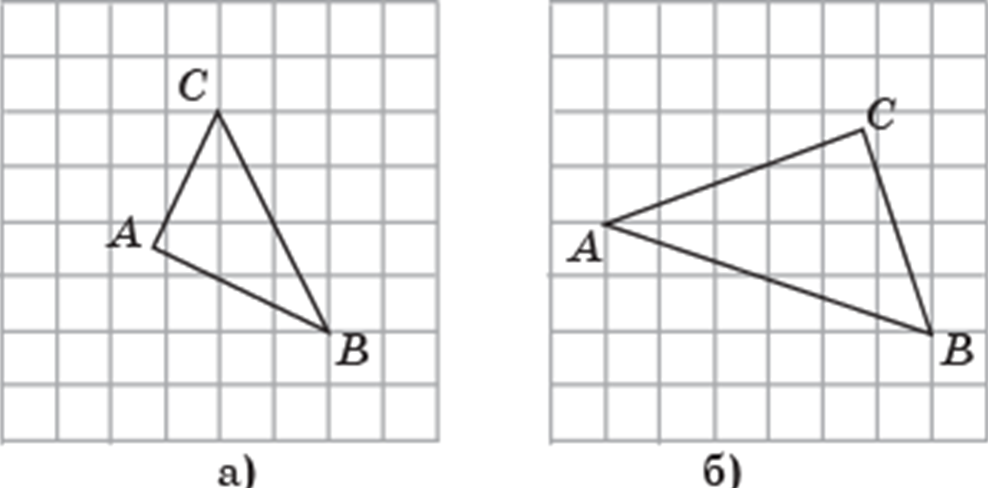 [Speaker Notes: В режиме слайдов ответы появляются после кликанья мышкой]
Ответ.
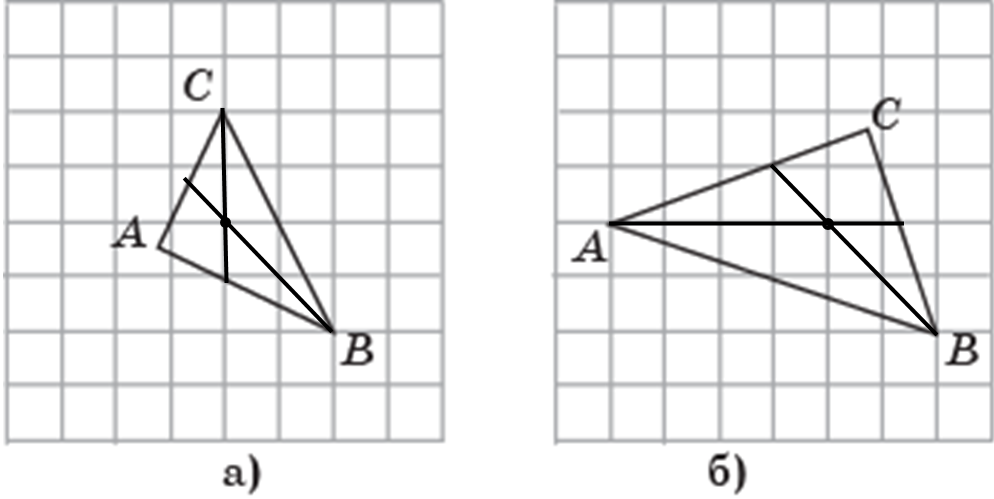 Может ли одна биссектриса треугольника проходить через середину другой?
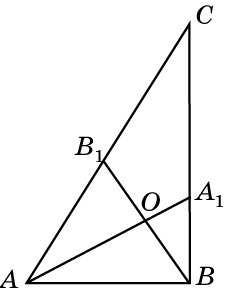 [Speaker Notes: В режиме слайдов ответы появляются после кликанья мышкой]
Решение: Предположим, что биссектриса AA1 проходит через середину O биссектрисы BB1. Тогда AO является медианой, следовательно, высотой треугольника ABB1. 
	В прямоугольном треугольнике ABO сумма углов A и B равна 90о. Следовательно, в треугольнике ABC сумма углов A и B равна 180о, что невозможно. Таким образом, одна биссектриса треугольника не может проходить через середину другой.
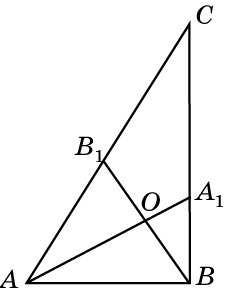 [Speaker Notes: В режиме слайдов ответы появляются после кликанья мышкой]
Биссектрисы  АА1  и	ВВ1 треугольника АВС пересекаются в точке О. Найдите угол АOB, если угол ACB равен 50о.
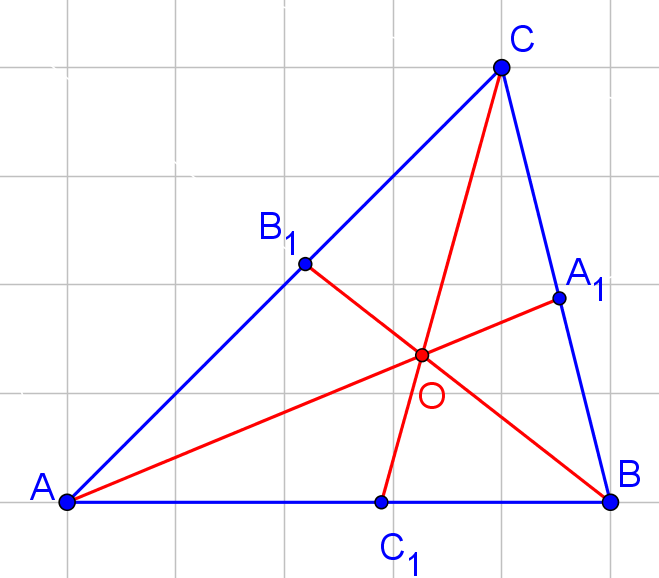 [Speaker Notes: В режиме слайдов ответы появляются после кликанья мышкой]
Ответ: 115о.
Биссектрисы  АА1  и	ВВ1 треугольника АВС пересекаются в точке О. Найдите угол АСB, если угол AOB равен 136о.
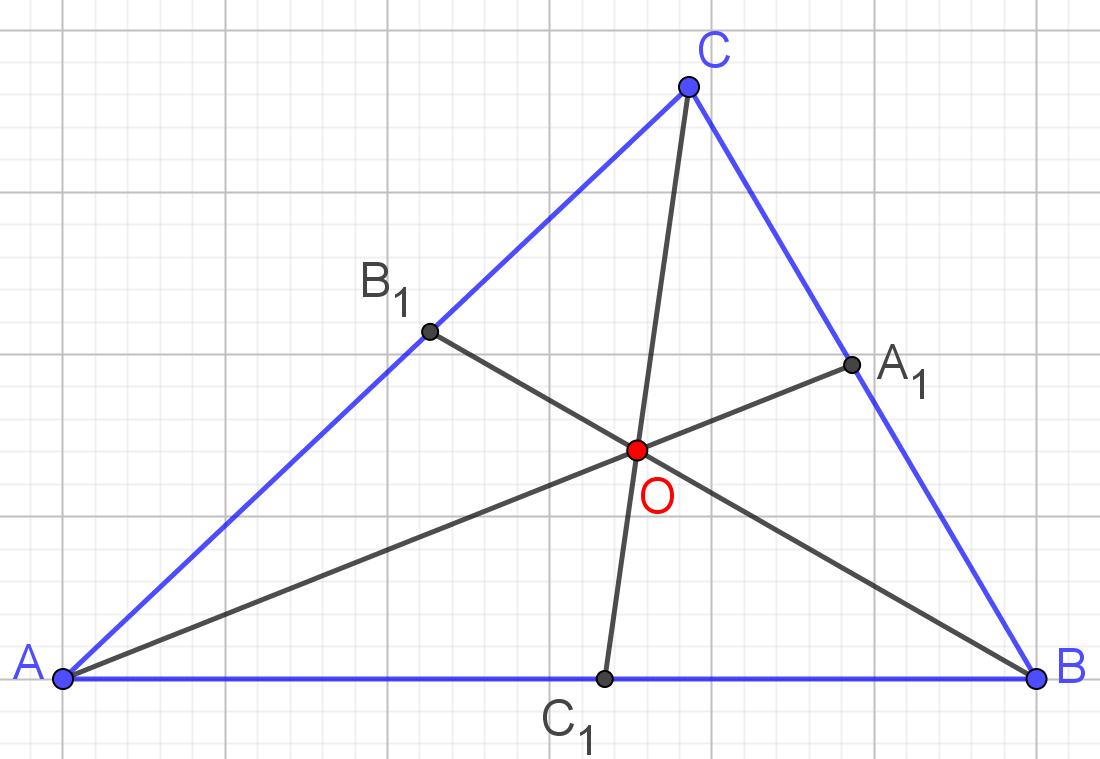 [Speaker Notes: В режиме слайдов ответы появляются после кликанья мышкой]
Ответ: 92о.
Биссектриса AD равнобедренного треугольника ABC равна основанию AB и равна 1. Найдите угол C и боковую сторону BC этого треугольника.
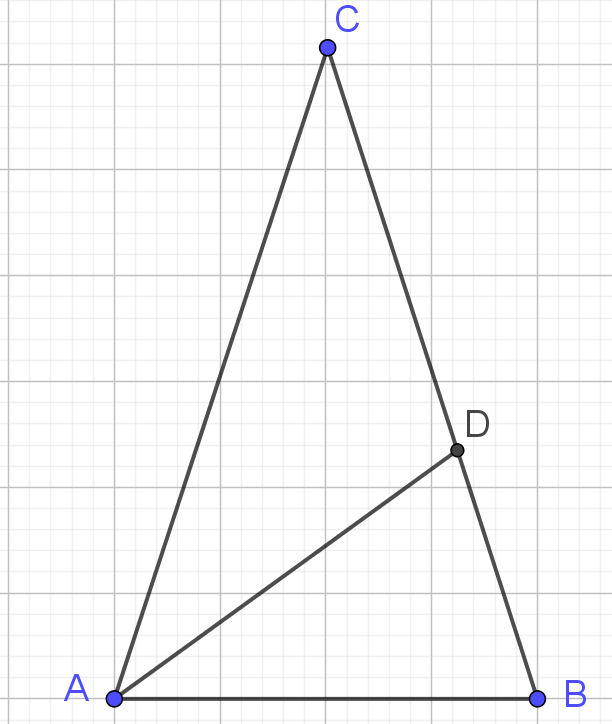 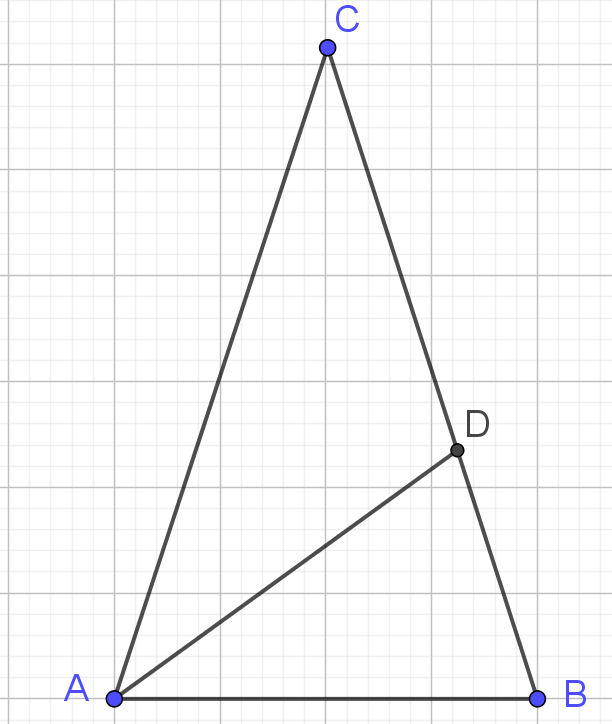 Угол при основании AB равнобедренного треугольника ABC равен 36о. Высота CH, опущенная на основание, равна 1. Найдите биссектрису AD, проведенную из вершины основания.
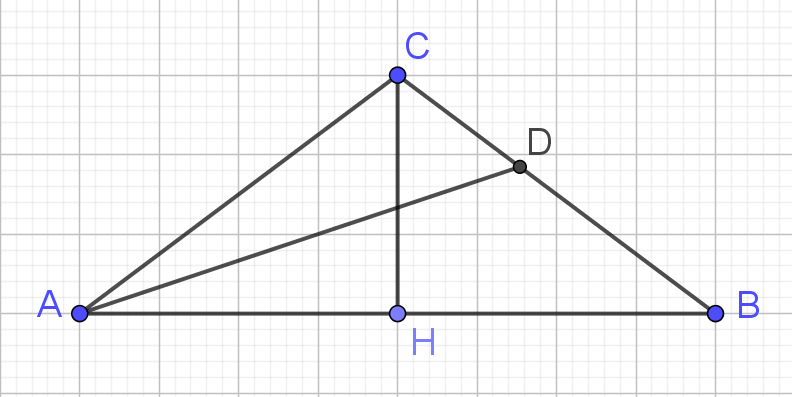 [Speaker Notes: В режиме слайдов ответы появляются после кликанья мышкой]
Решение. Проведем среднюю линию HE треугольника ABD. Угол HEC равен углу ADC и равен 54о. Угол HCE также равен 54о. Следовательно, треугольник HEC – равнобедренный, HE = HC =   1. Значит, AD = 2.
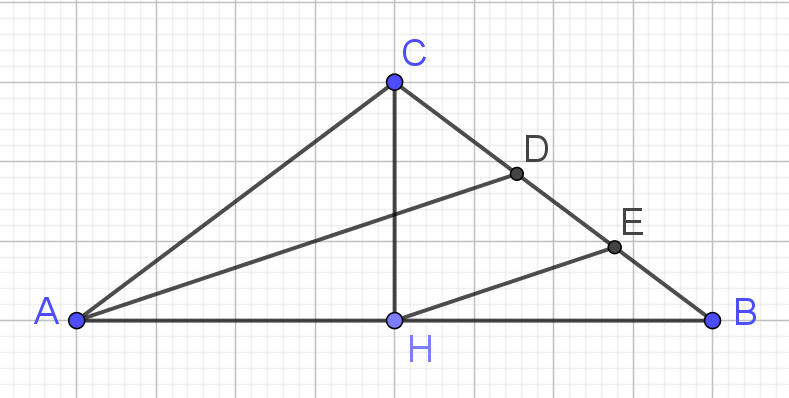 В прямоугольном треугольнике ABC из вершины прямого угла C проведены медиана CD и высота CE.  Докажите, что биссектриса CF треугольника ABC является также биссектрисой треугольника CDE.
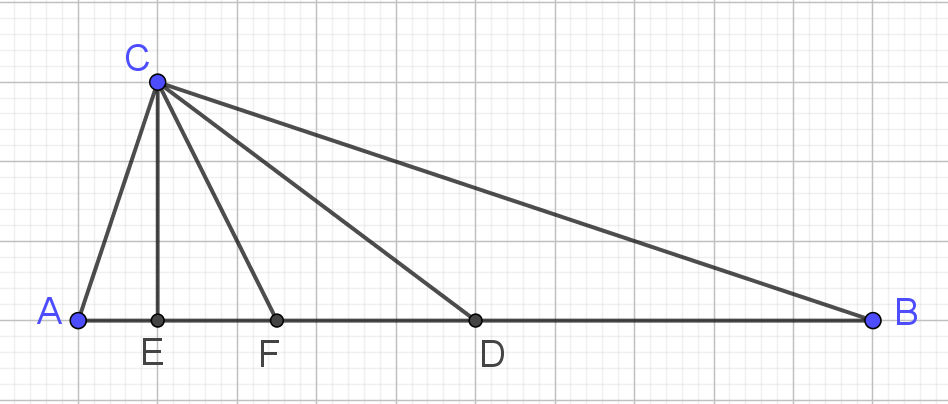 [Speaker Notes: В режиме слайдов ответы появляются после кликанья мышкой]
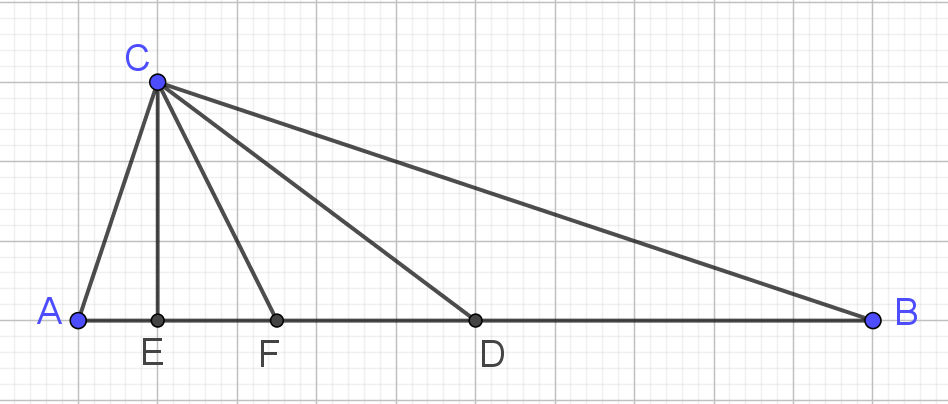 [Speaker Notes: В режиме слайдов ответы появляются после кликанья мышкой]
Теорема. Биссектриса угла треугольника делит противоположную сторону на части, пропорциональные прилежащим сторонам, т. е. если CD – биссектриса треугольника ABC, то AD : DB = AC : BC.
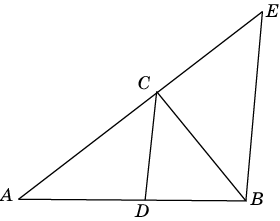 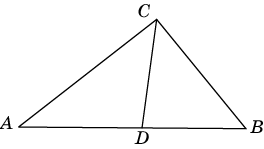 [Speaker Notes: В режиме слайдов ответы появляются после кликанья мышкой]
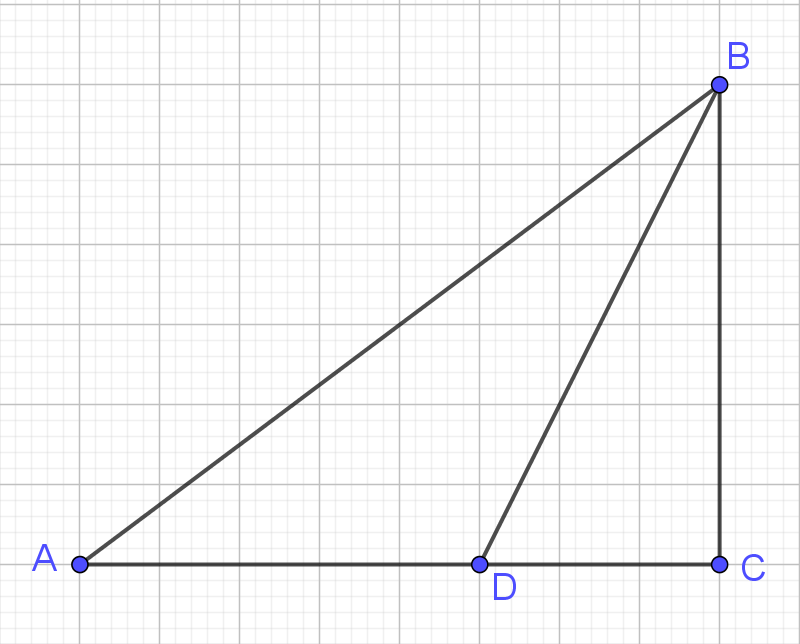 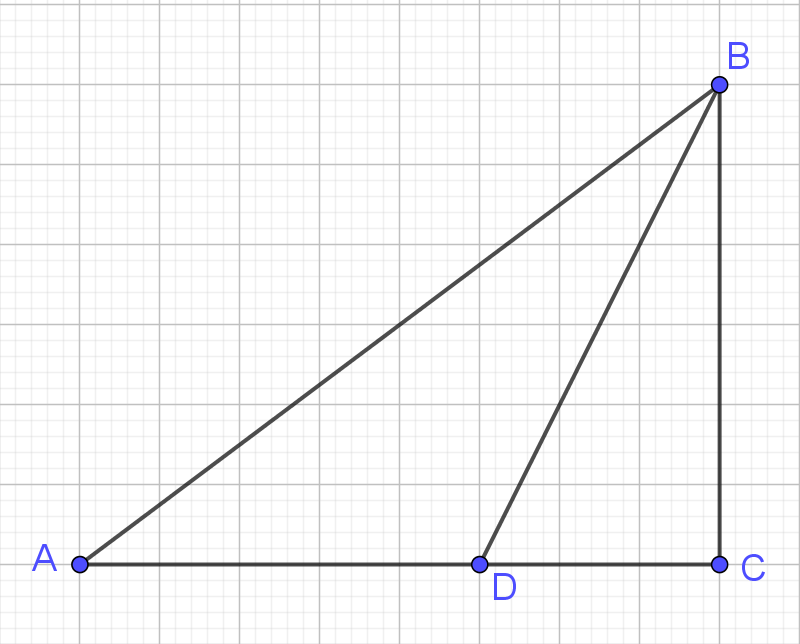 В треугольнике ABC AC = BC = 5, AB = 6, биссектрисы, проведённые из вершин A и B, пересекаются в точке O. Найдите площадь треугольника ABO.
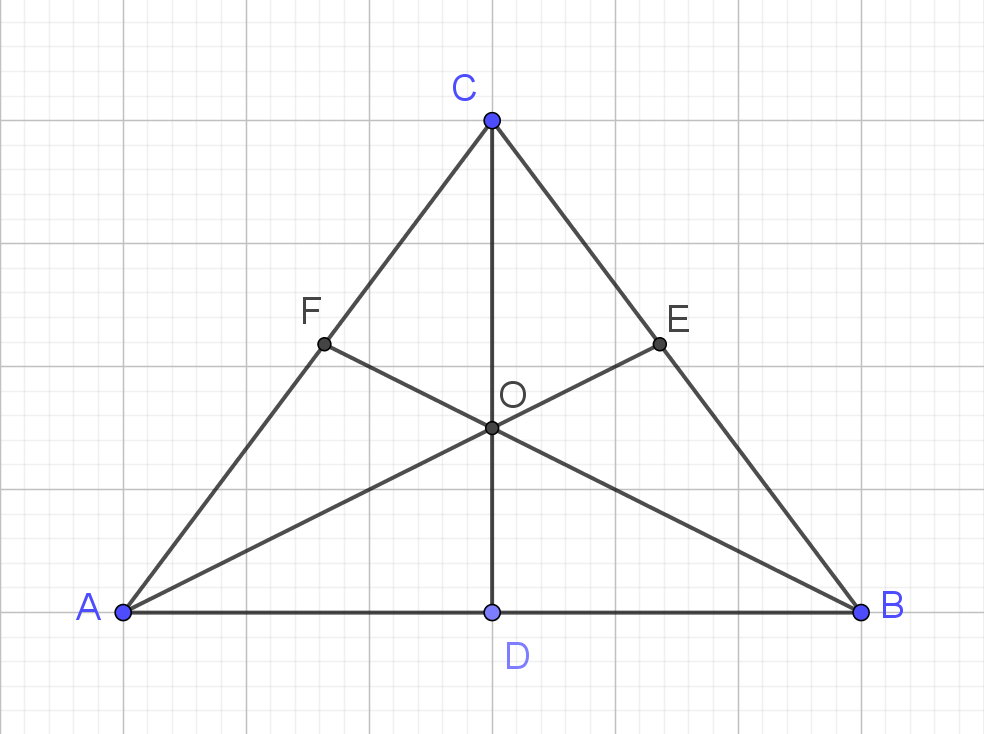 [Speaker Notes: В режиме слайдов ответы появляются после кликанья мышкой]
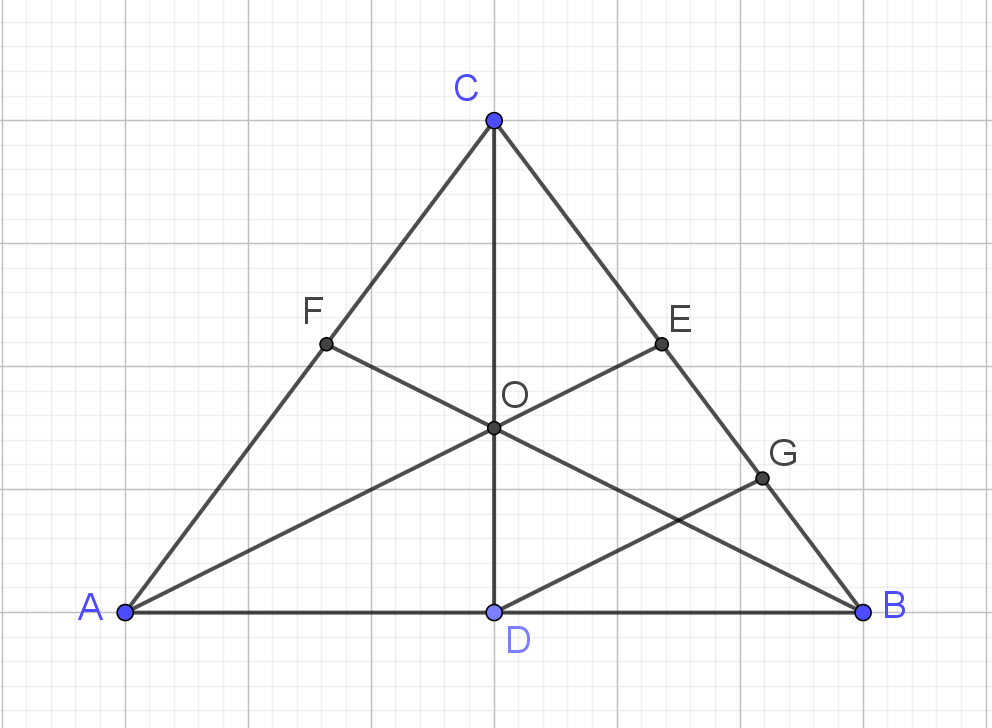 [Speaker Notes: В режиме слайдов ответы появляются после кликанья мышкой]
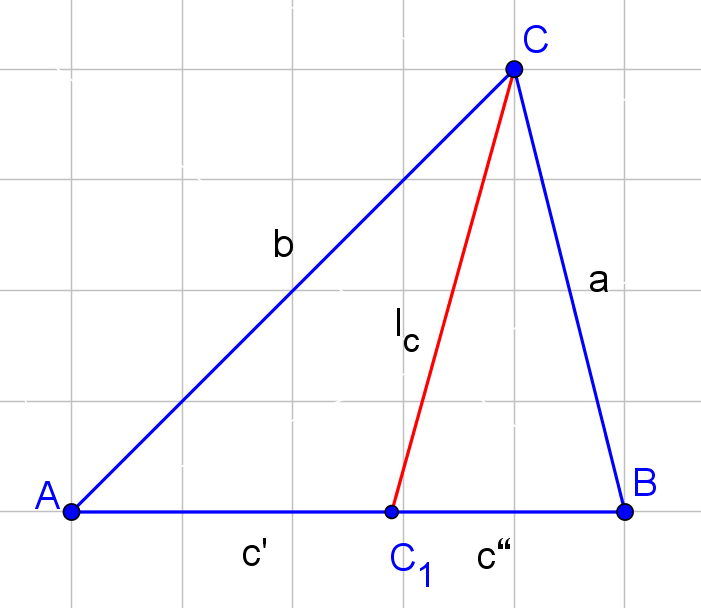 [Speaker Notes: В режиме слайдов ответы появляются после кликанья мышкой]
Катеты прямоугольного треугольника равны 3 и 4. Найдите биссектрису, проведённую из вершины прямого угла.
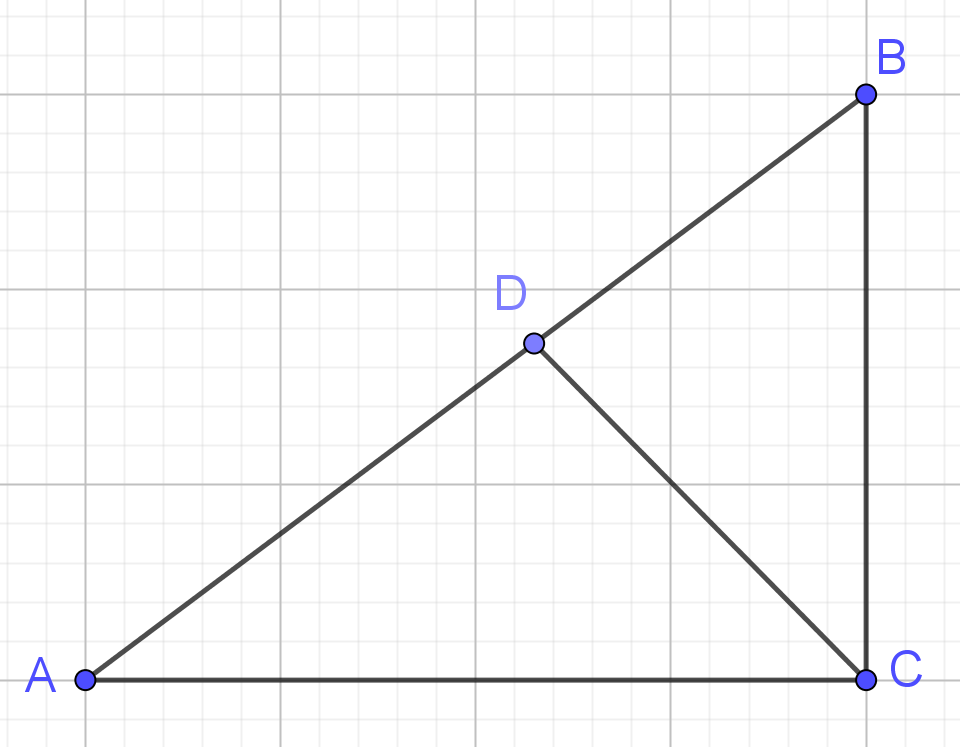 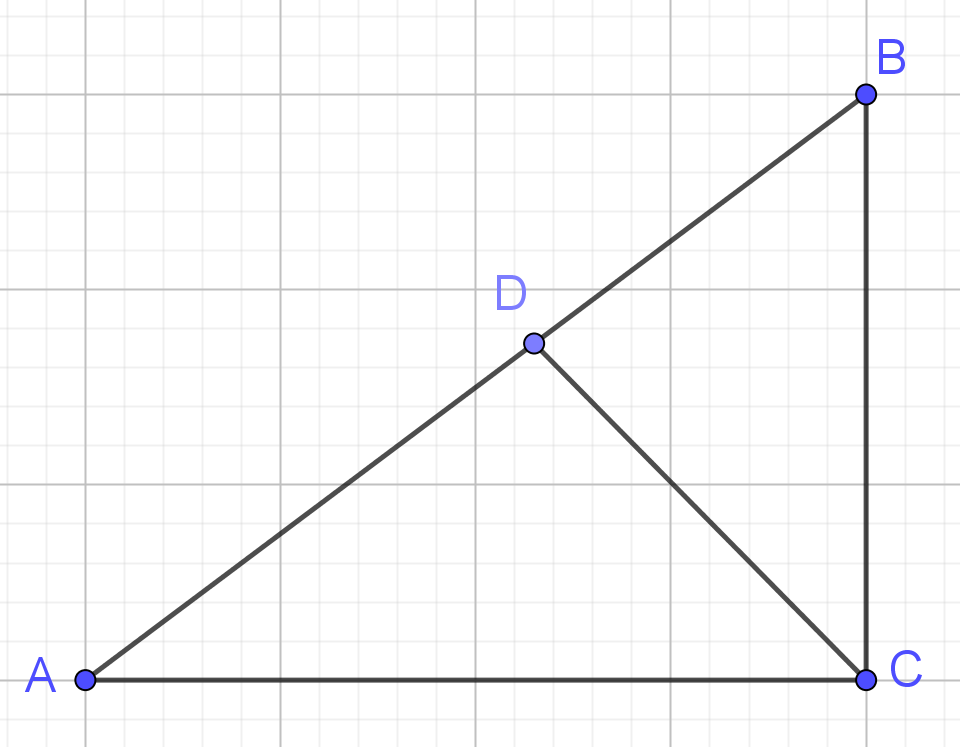 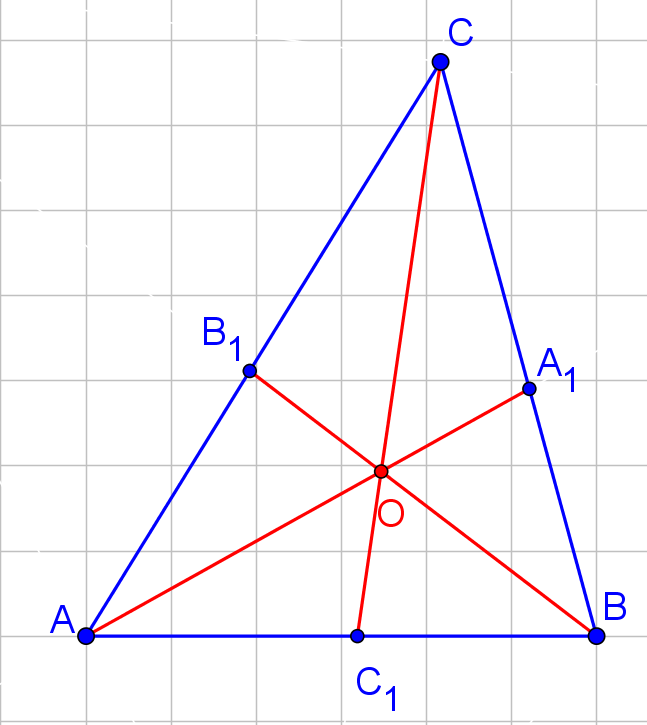 В треугольнике ABC AB = 6, BC = 7, AC = 8. Найдите биссектрису AA1.
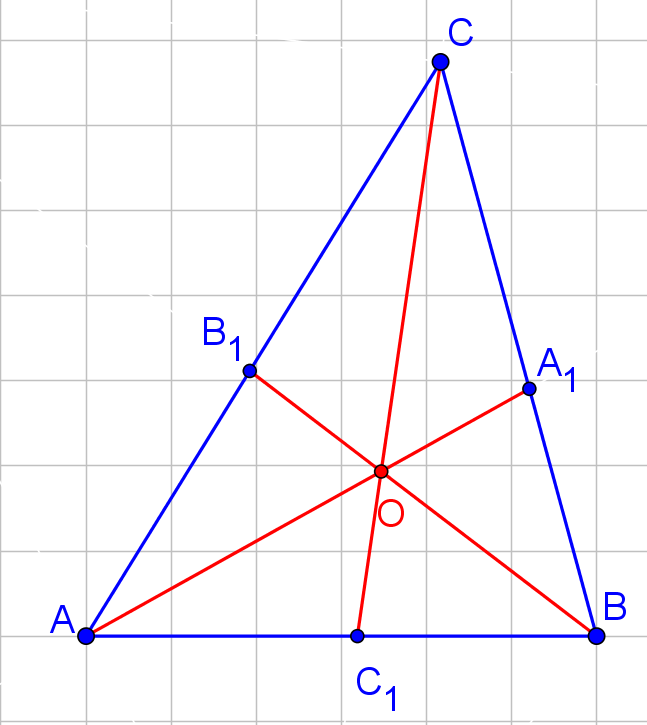 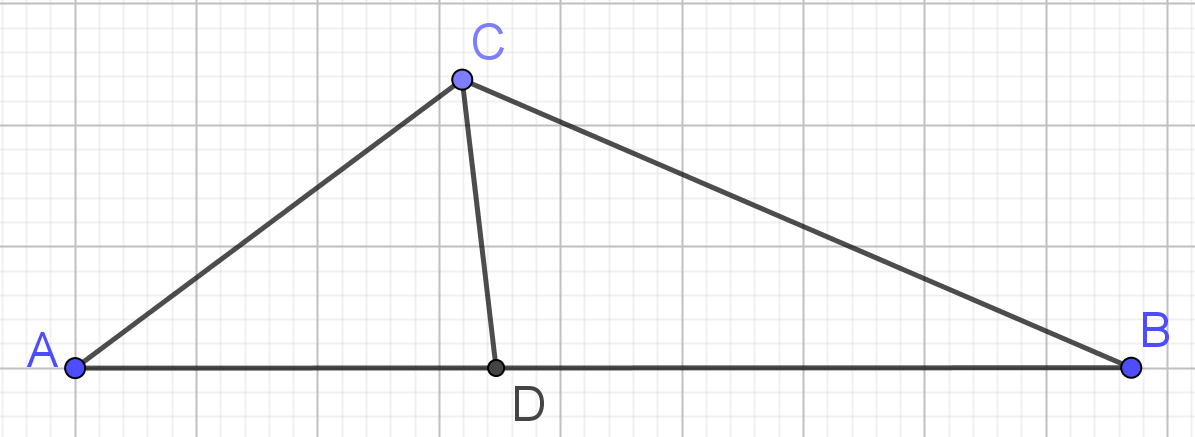 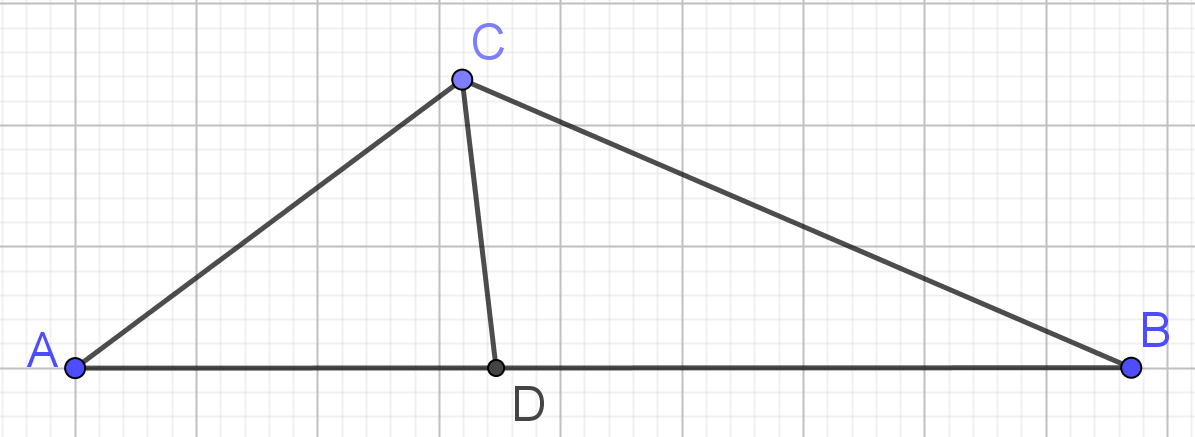 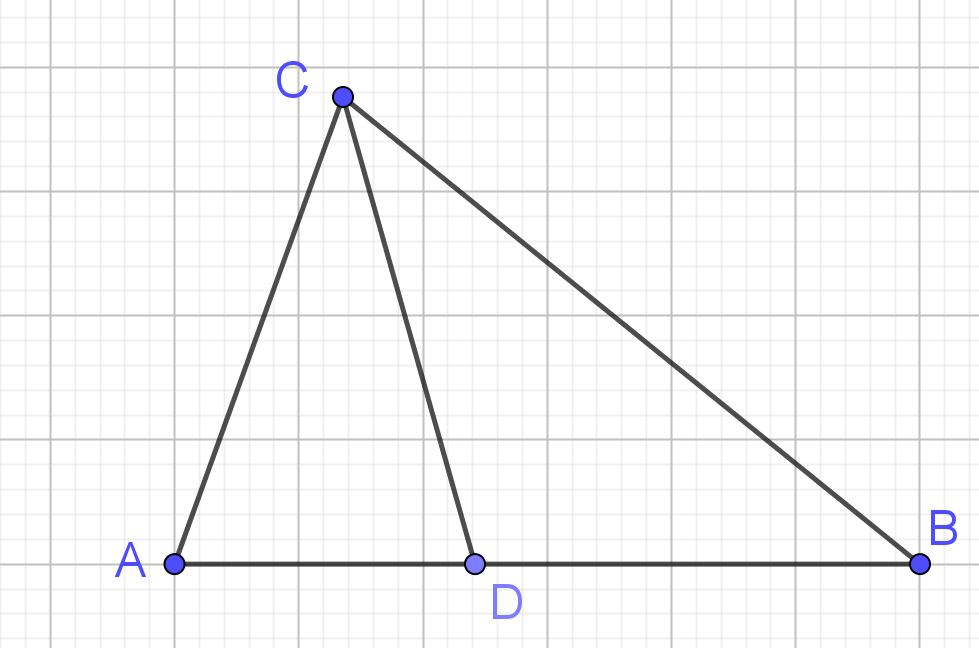 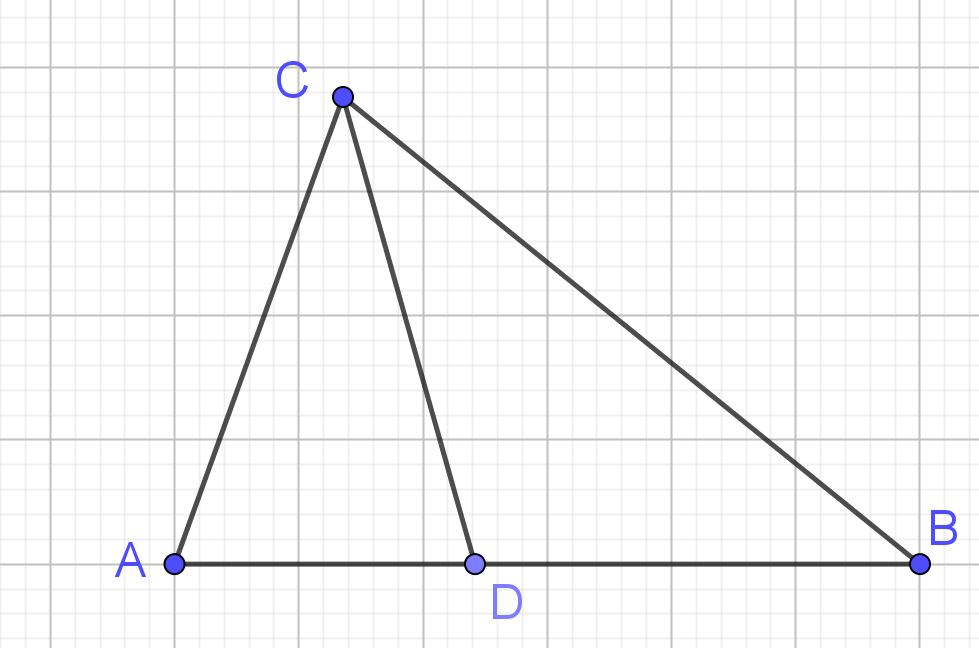 Высоты треугольника
Теорема. Высоты треугольника или их продолжения пересекаются в одной точке.
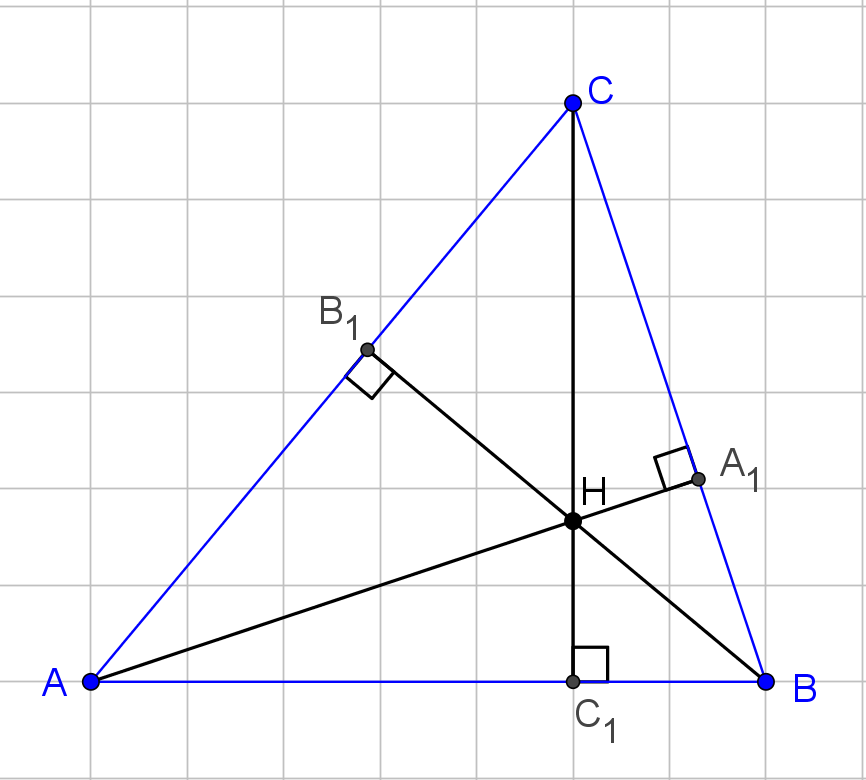 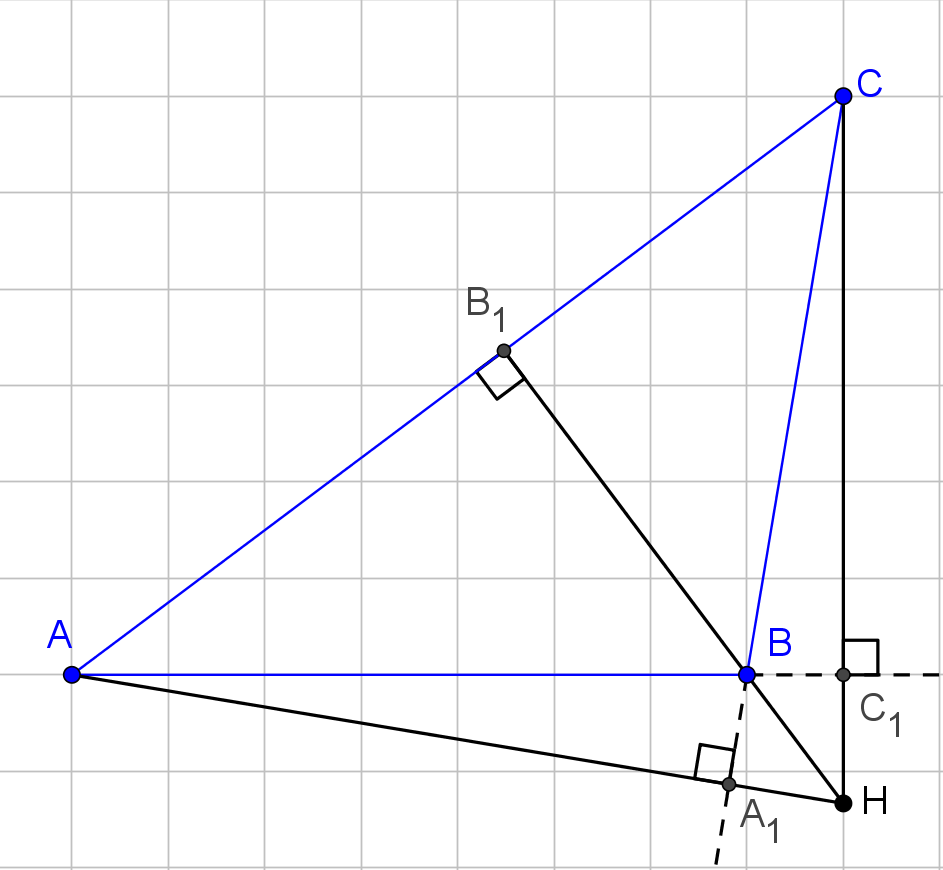 Заметим, что высоты треугольника могут не пересекаться. На рисунке изображен тупоугольный треугольник ABC, в котором продолжения высот AA1, BB1, CC1 пересекаются в одной точке H, а сами высоты не пересекаются.
[Speaker Notes: В режиме слайдов ответы появляются после кликанья мышкой]
Постройте точку пересечения высот треугольника ABC.
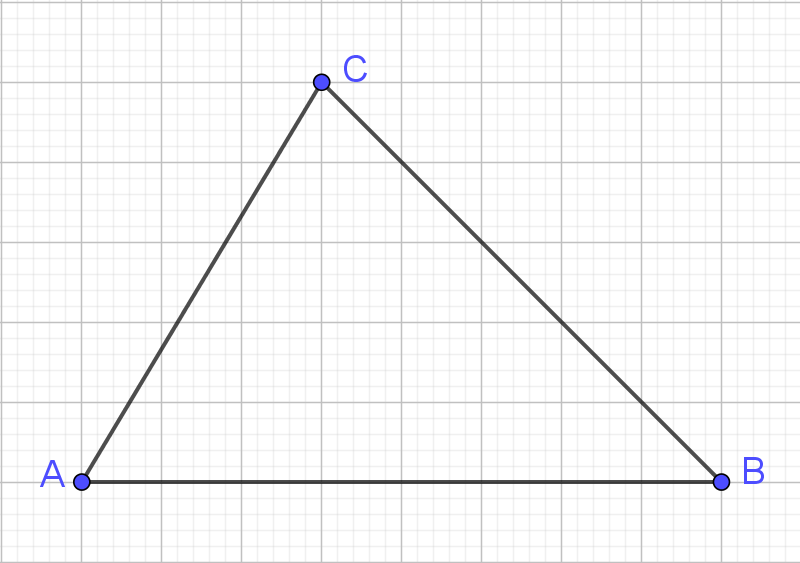 [Speaker Notes: В режиме слайдов ответы появляются после кликанья мышкой]
Ответ.
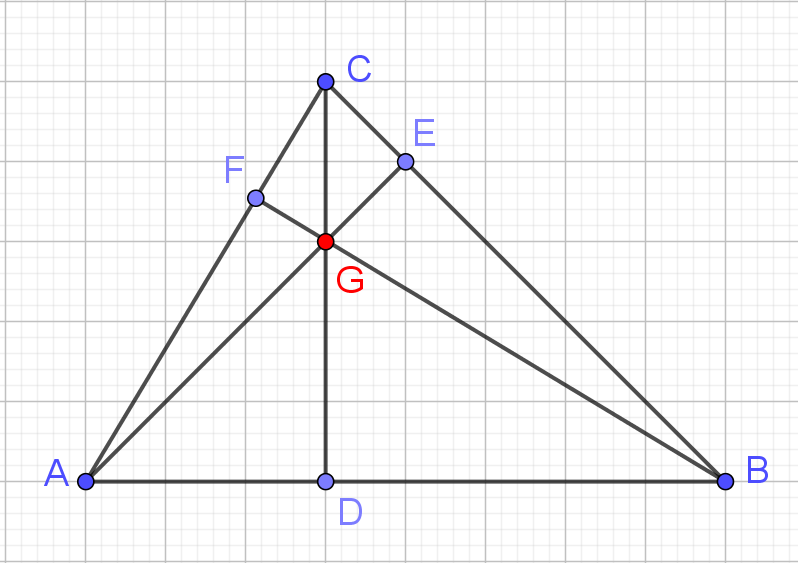 Постройте точку пересечения высот треугольника ABC.
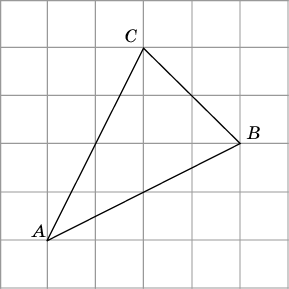 [Speaker Notes: В режиме слайдов ответы появляются после кликанья мышкой]
Ответ.
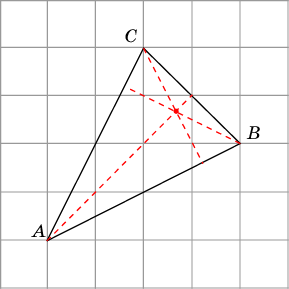 Постройте точку пересечения прямых, на которых лежат высоты треугольника ABC.
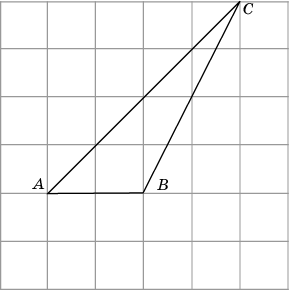 [Speaker Notes: В режиме слайдов ответы появляются после кликанья мышкой]
Ответ.
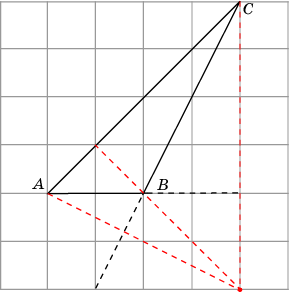 Углы треугольника АВС равны соответственно 40о, 60о и 80о. Найдите угол между высотами АA1 и BB1.
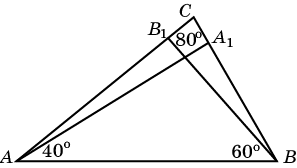 [Speaker Notes: В режиме слайдов ответы появляются после кликанья мышкой]
Ответ: 80о.
Докажите, что если AA1, BB1 – высоты треугольника ABC, то угол ABB1 равен углу AA1B1.
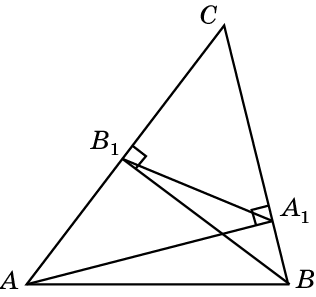 [Speaker Notes: В режиме слайдов ответы появляются после кликанья мышкой]
Доказательство. Рассмотрим окружность с диаметром AB. Она пройдёт через точки A1 и B1. Углы ABB1 и AA1B1 опираются на одну дугу, следовательно, они равны.
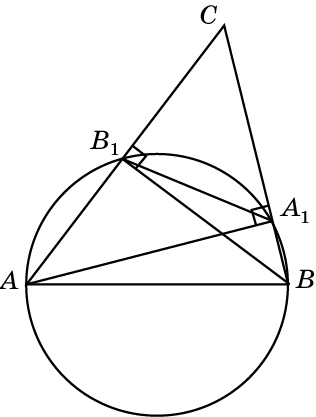 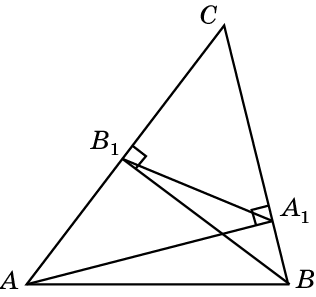 Докажите, что если AA1, BB1 – высоты треугольника ABC, то треугольники ABC и A1B1C1 подобны.
[Speaker Notes: В режиме слайдов ответы появляются после кликанья мышкой]
Доказательство. Угол B1A1C равен 90о минус угол AA1B1. Угол BAC равен 90о минус угол ABB1. Углы AA1B1 и ABB1 равны. Следовательно, равны углы B1A1C и BAC. Значит, треугольники ABC и A1B1C1 подобны.
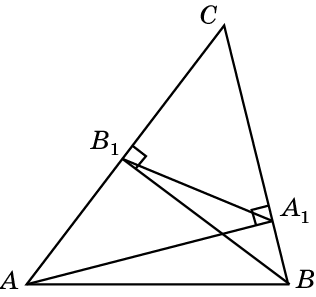 Докажите, что если AA1, BB1, CC1 – высоты остроугольного треугольника ABC, то они содержат биссектрисы треугольника A1B1C1. Верно ли это для тупоугольного треугольника?
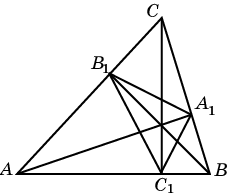 [Speaker Notes: В режиме слайдов ответы появляются после кликанья мышкой]
Доказательство. На сторонах треугольника ABC, как на диаметрах, опишем окружности. Они пройдут через точки A1, B1, C1. Угол A1C1C равен углу A1AC как углы, опирающиеся на одну дугу A1C. Угол A1AC равен углу B1BC. Угол B1BC равен углу B1C1C, как углы, опирающиеся на одну дугу B1C. Следовательно, угол A1C1C равен углу B1C1C, т.е. высота CC1 содержит биссектрису треугольника A1B1C1, проведённую из вершины C1. Для тупоугольного треугольника это неверно. Пример приведен на рисунке.
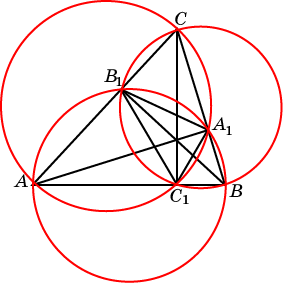 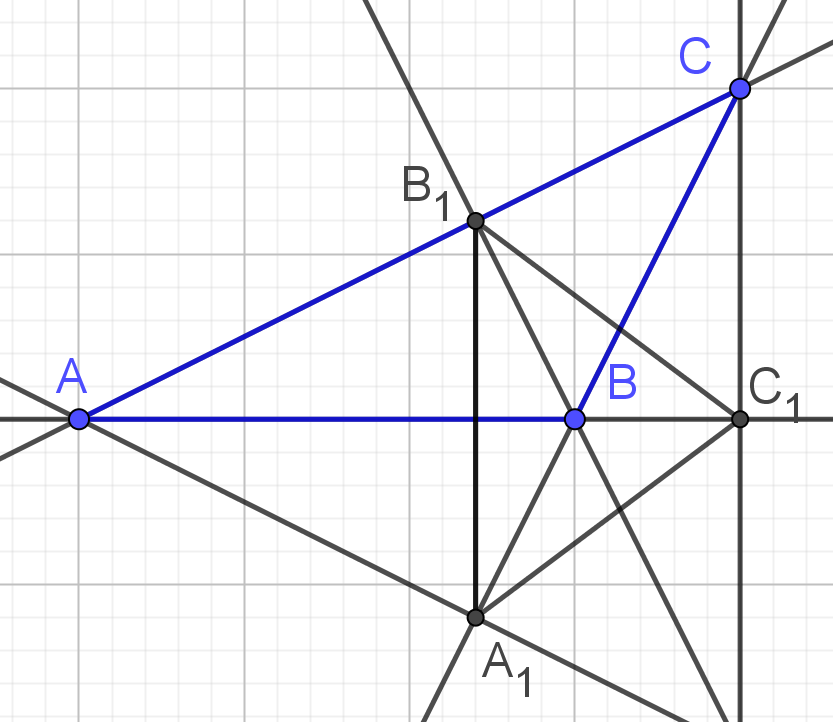 [Speaker Notes: В режиме слайдов ответы появляются после кликанья мышкой]
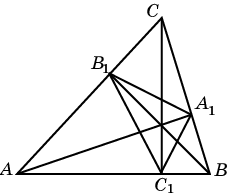 [Speaker Notes: В режиме слайдов ответы появляются после кликанья мышкой]
Сторона AB треугольника ABC равна 2, углы, прилежащие к ней, равны 50◦ и 70◦. Найдите отрезок A1B1, соединяющий основания высот, проведённых из вершин этих углов.
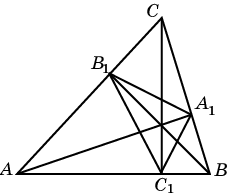 [Speaker Notes: В режиме слайдов ответы появляются после кликанья мышкой]
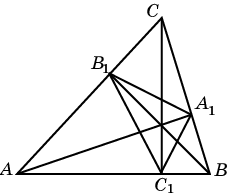 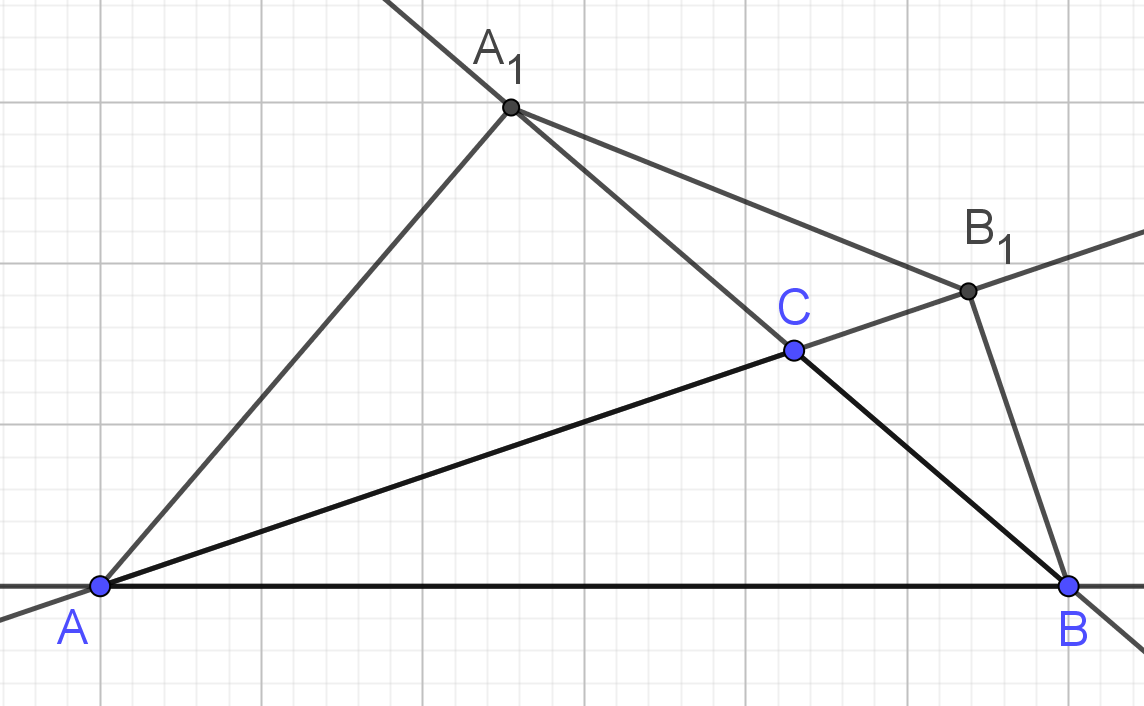 [Speaker Notes: В режиме слайдов ответы появляются после кликанья мышкой]
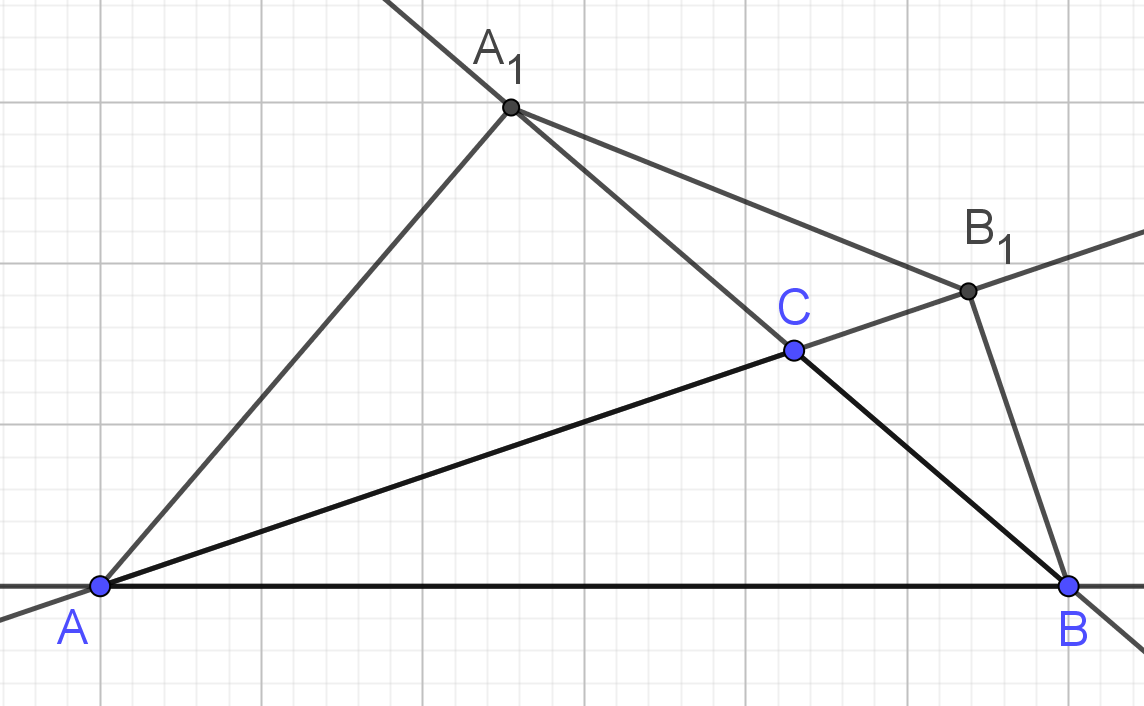 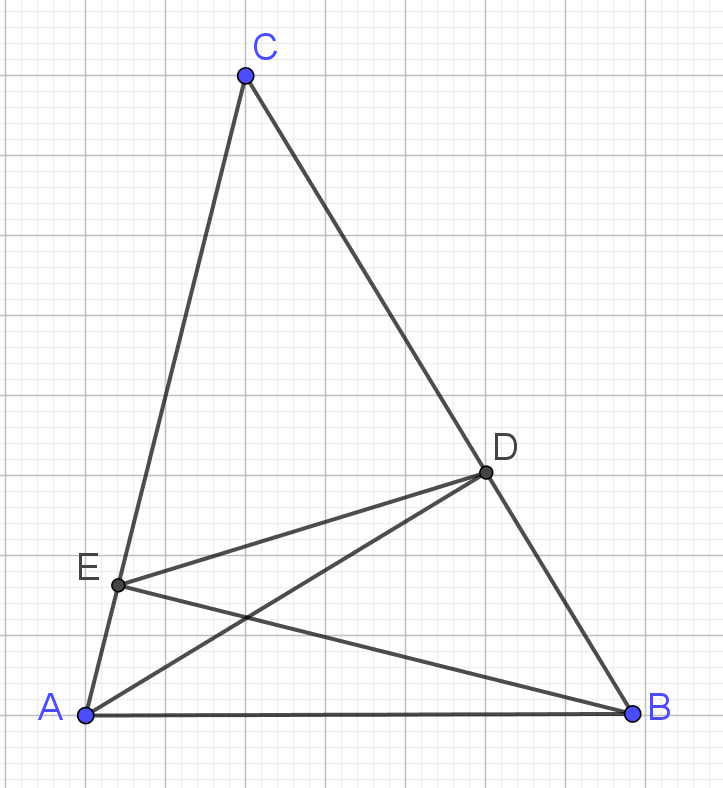 [Speaker Notes: В режиме слайдов ответы появляются после кликанья мышкой]
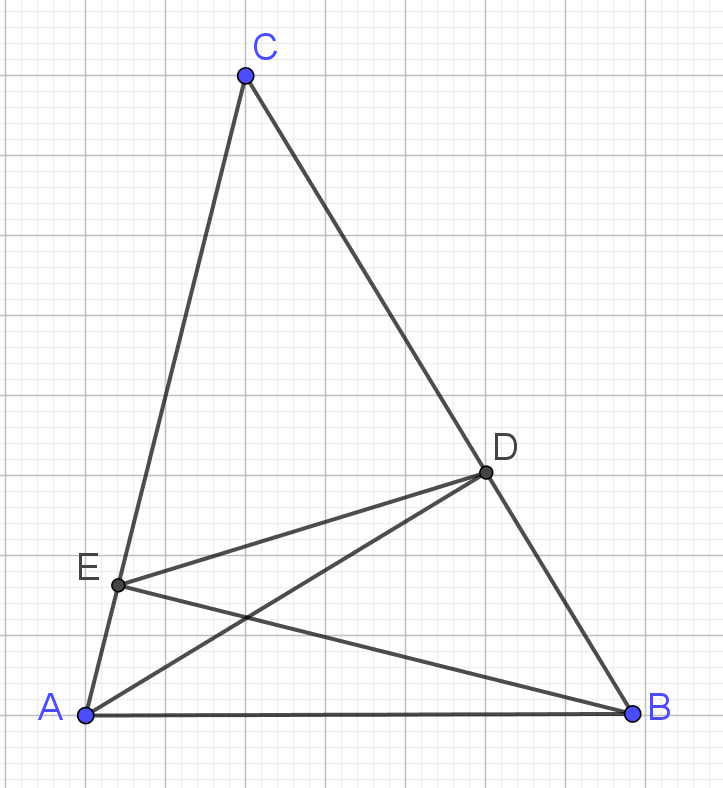 В треугольнике ABC AD, BE – высоты, O – центр его описанной окружности. Докажите, что OC ⊥ DE.
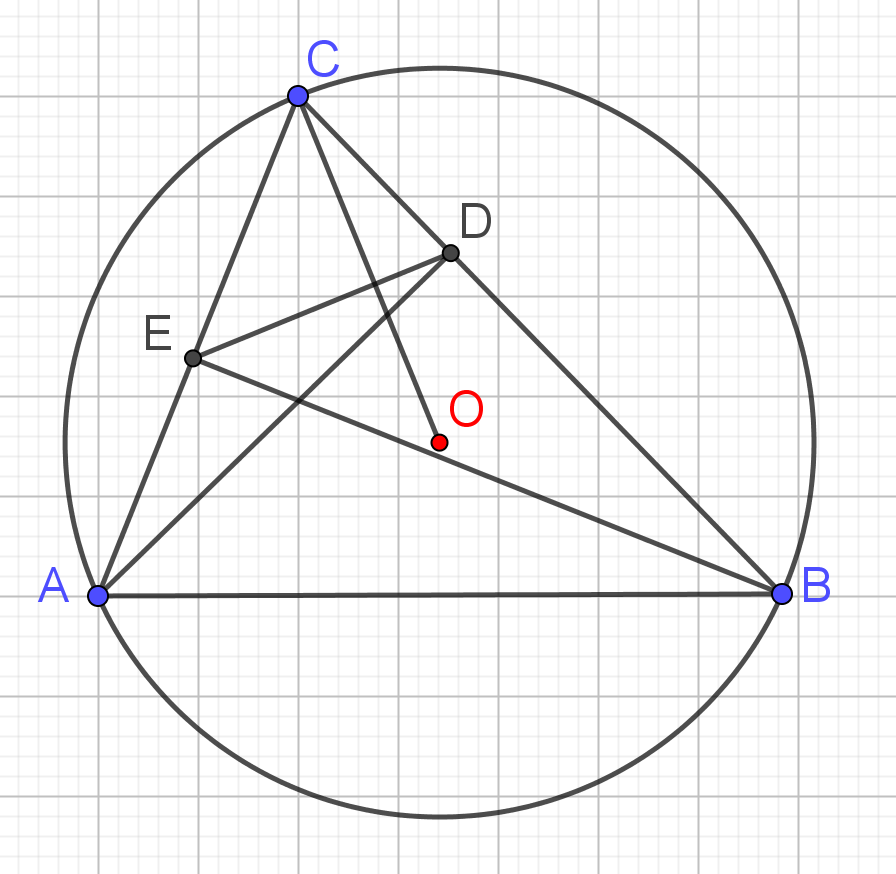 [Speaker Notes: В режиме слайдов ответы появляются после кликанья мышкой]
Решение. Через вершину C проведём касательную к описанной окружности. Угол между этой касательной и хордой AC равен углу DEC. Следовательно, касательная параллельна прямой DE. Значит, DE перпендикулярна радиусу OC, проведённому в точку касания.
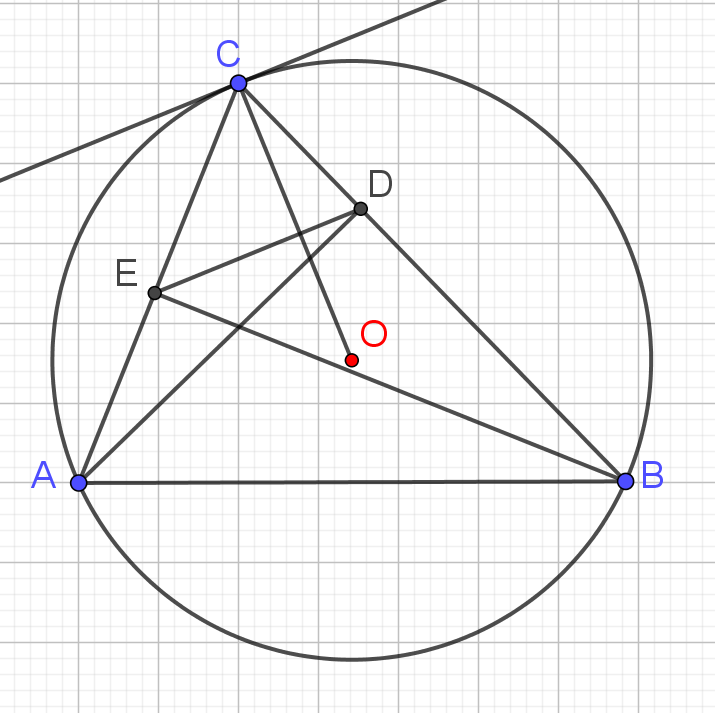 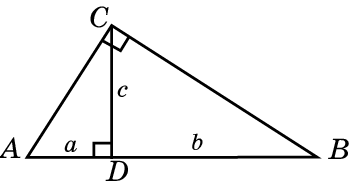 [Speaker Notes: В режиме слайдов ответы появляются после кликанья мышкой]
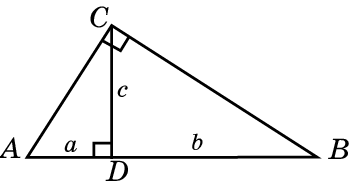 Найдите высоту прямоугольного треугольника, опущенную на гипотенузу, если известно, что основание этой высоты делит гипотенузу на отрезки, равные 2 и 8.
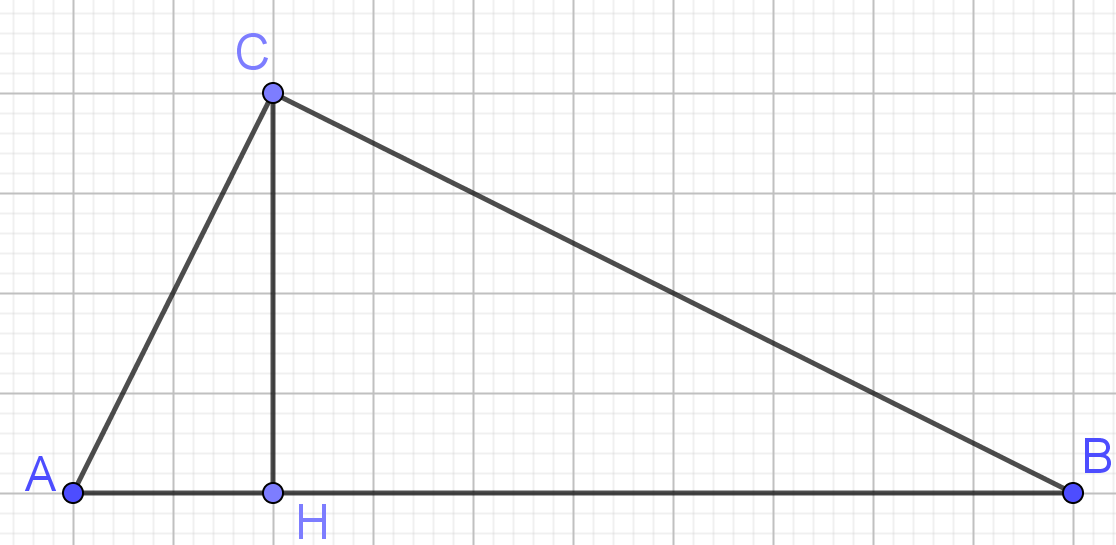 [Speaker Notes: В режиме слайдов ответы появляются после кликанья мышкой]
Ответ. 4.
Катеты прямоугольного треугольника равны 6 и 8. Найдите высоту, опущенную на гипотенузу.
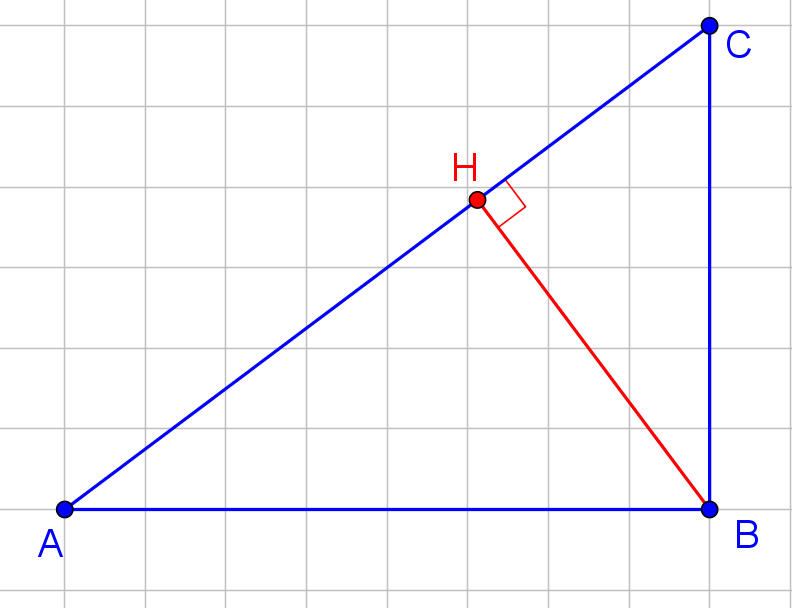 [Speaker Notes: В режиме слайдов ответы появляются после кликанья мышкой]
Решение. Удвоенная площадь треугольника равна 48. Гипотенуза равна 10. Высота BH равна 4,8.
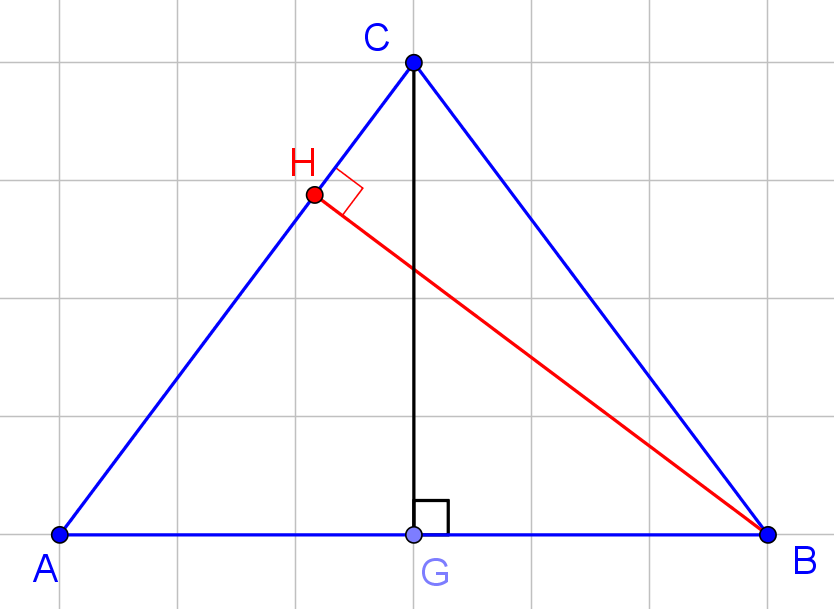 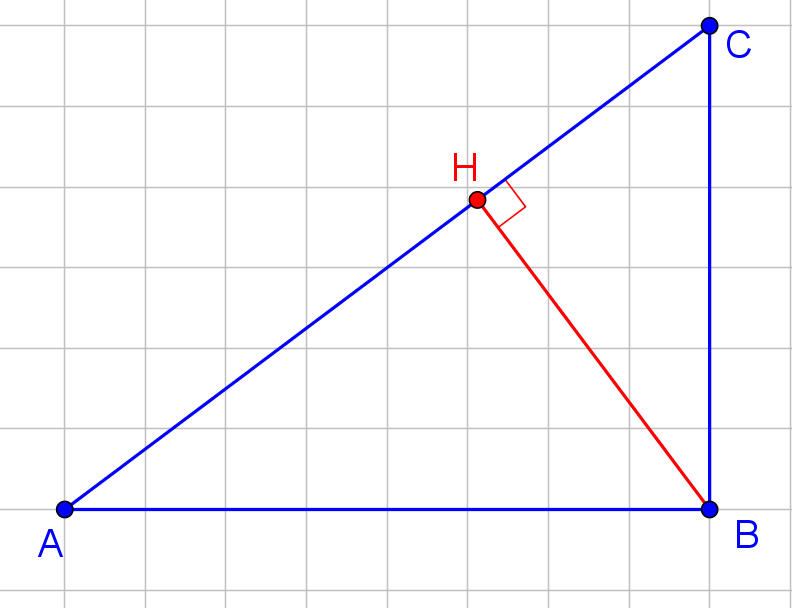 Стороны равнобедренного треугольника  равны 5, 5, 6. Найдите высоту, опущенную на боковую сторону.
[Speaker Notes: В режиме слайдов ответы появляются после кликанья мышкой]
Решение. Удвоенная площадь треугольника равна 48. Гипотенуза равна 10. Высота BH равна 4,8.
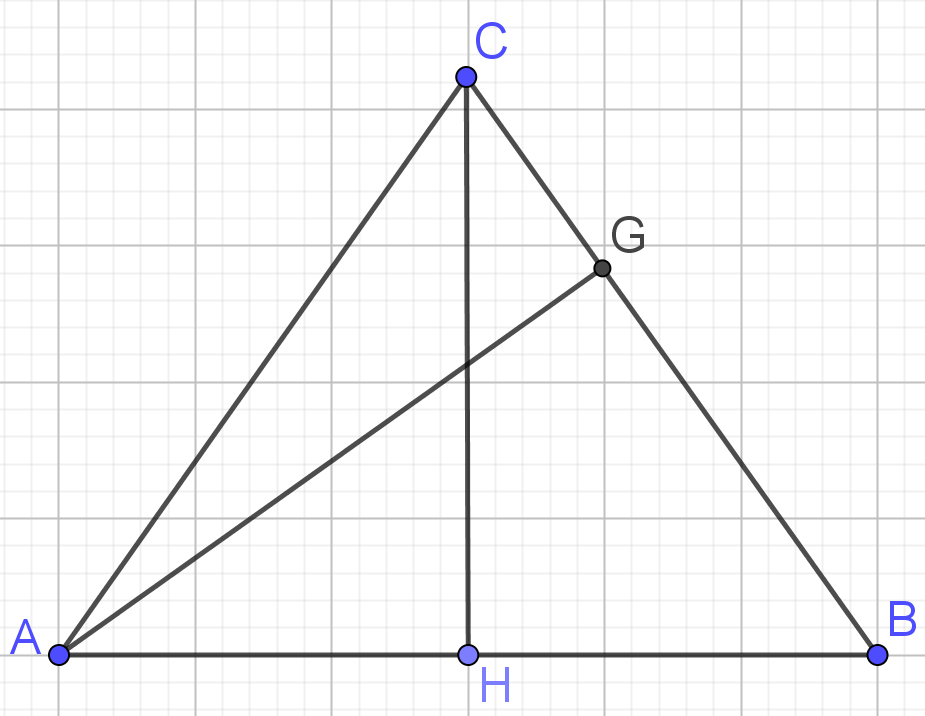 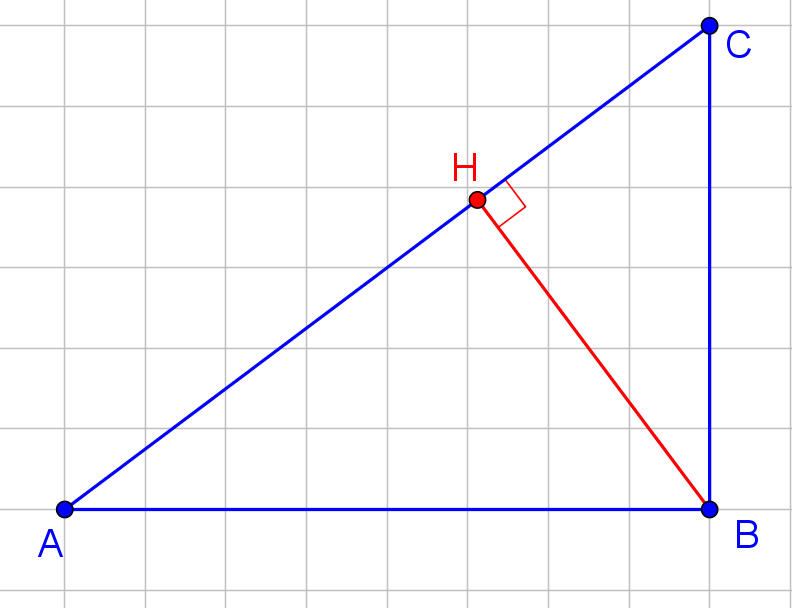 Высота равнобедренного треугольника, опущенная на боковую сторону, разбивает её на отрезки, равные 2 и 1. Найдите высоту, опущенную на основание этого треугольника.
[Speaker Notes: В режиме слайдов ответы появляются после кликанья мышкой]
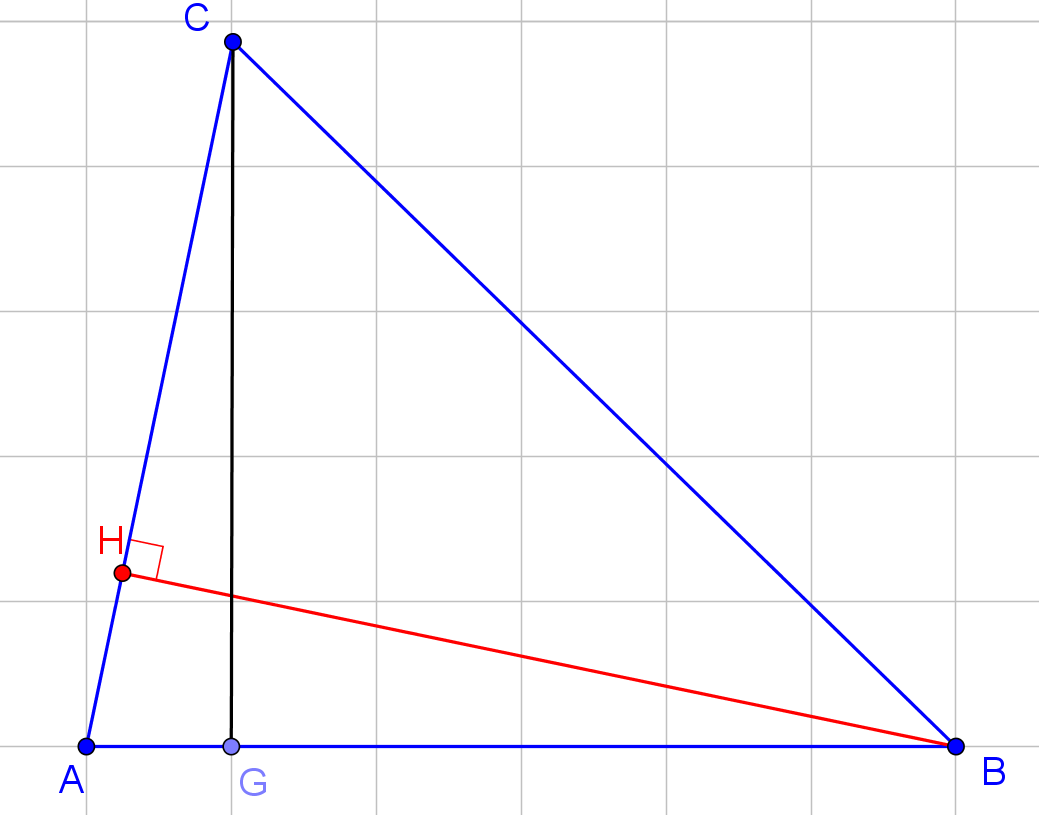 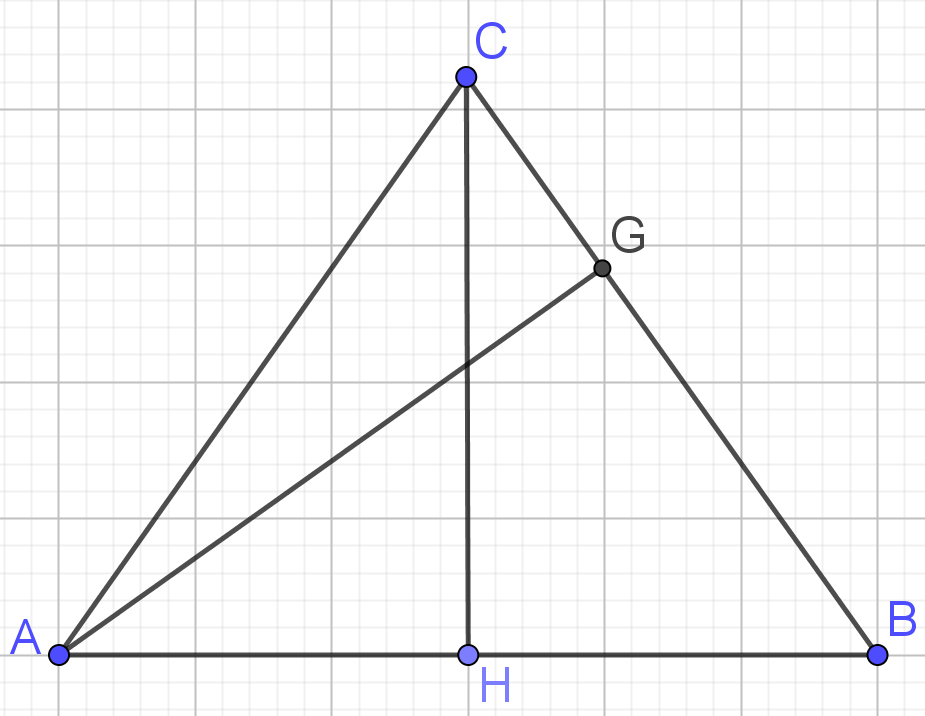 Стороны треугольника  равны 5, 6, 7. Найдите высоту, опущенную на сторону, равную 6.
[Speaker Notes: В режиме слайдов ответы появляются после кликанья мышкой]
Найдите площадь равнобедренного треугольника, если высота, опущенная на основание, равна 5, а высота, опущенная на боковую сторону, равна 6.
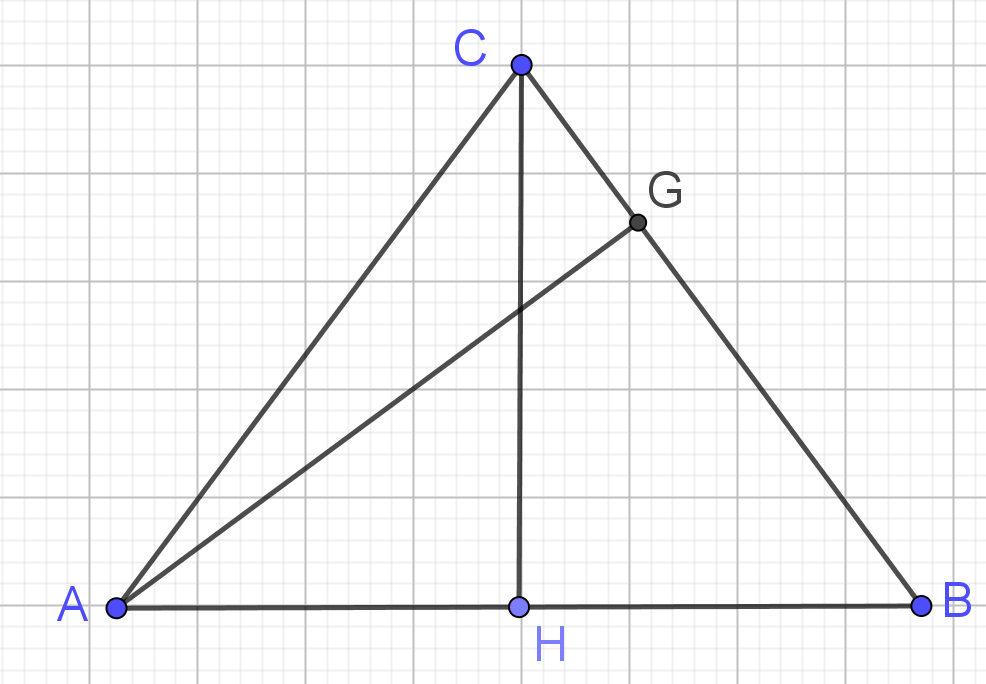 [Speaker Notes: В режиме слайдов ответы появляются после кликанья мышкой]
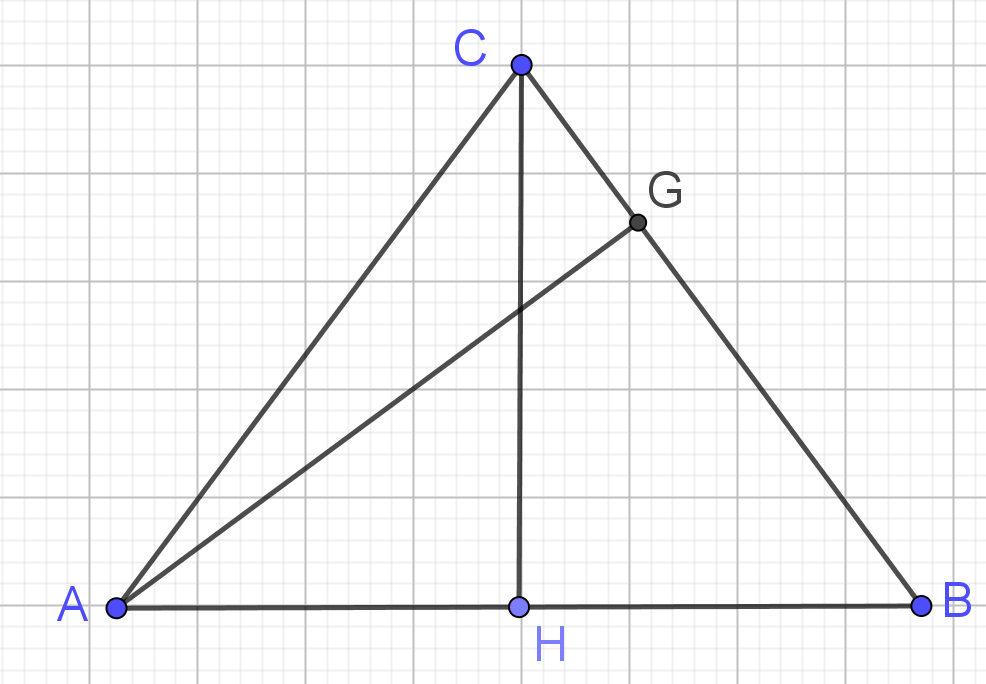 Две стороны треугольника равны 5 и 4. Высота, проведённая из их общей вершины, равна 3. Найдите третью сторону этого треугольника.
[Speaker Notes: В режиме слайдов ответы появляются после кликанья мышкой]
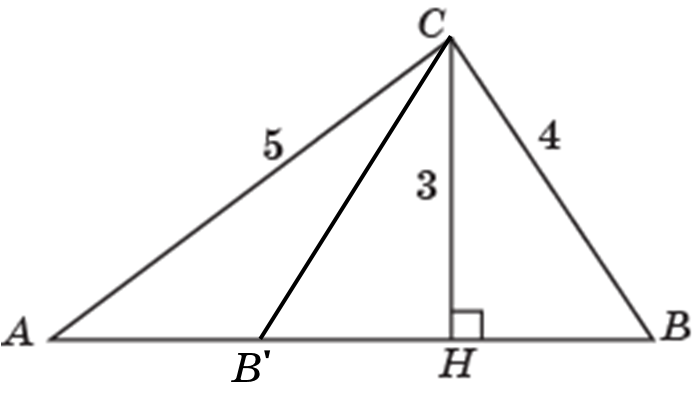 Выразите радиус окружности, вписанной в треугольник ABC, через его высоты AA1 = ha, BB1 = hb, CC1 = hc.
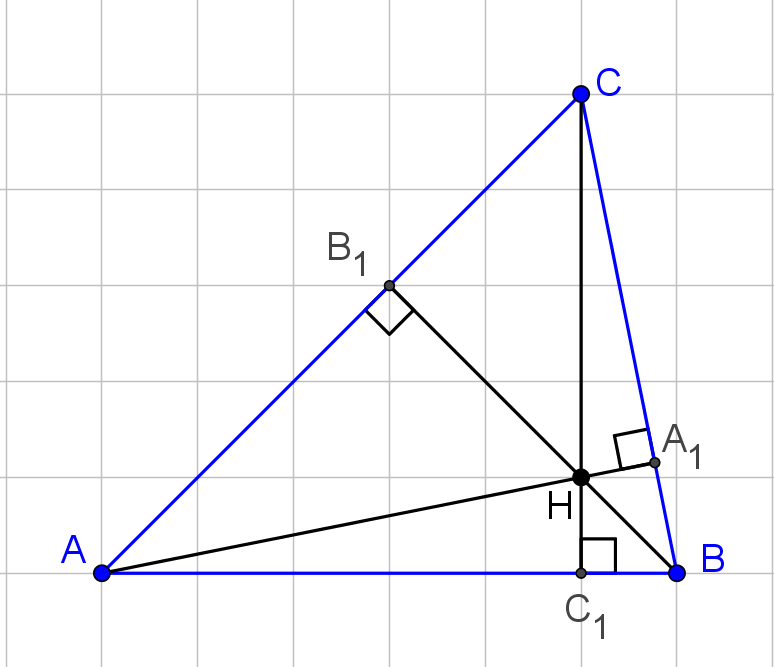 [Speaker Notes: В режиме слайдов ответы появляются после кликанья мышкой]
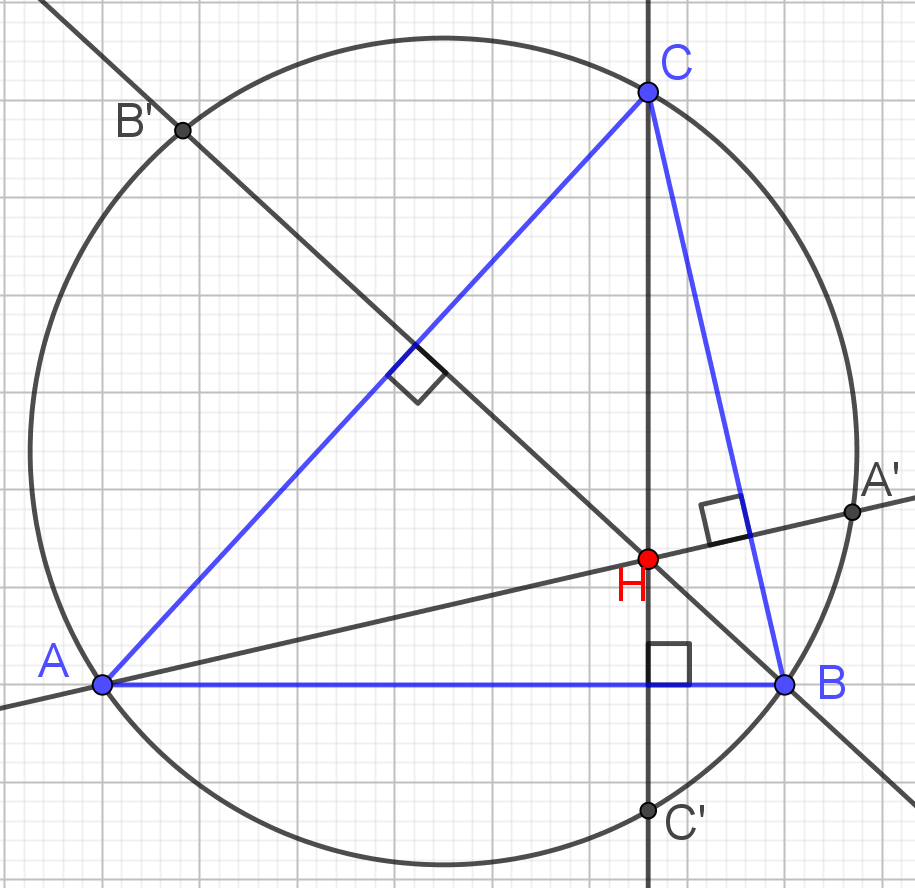 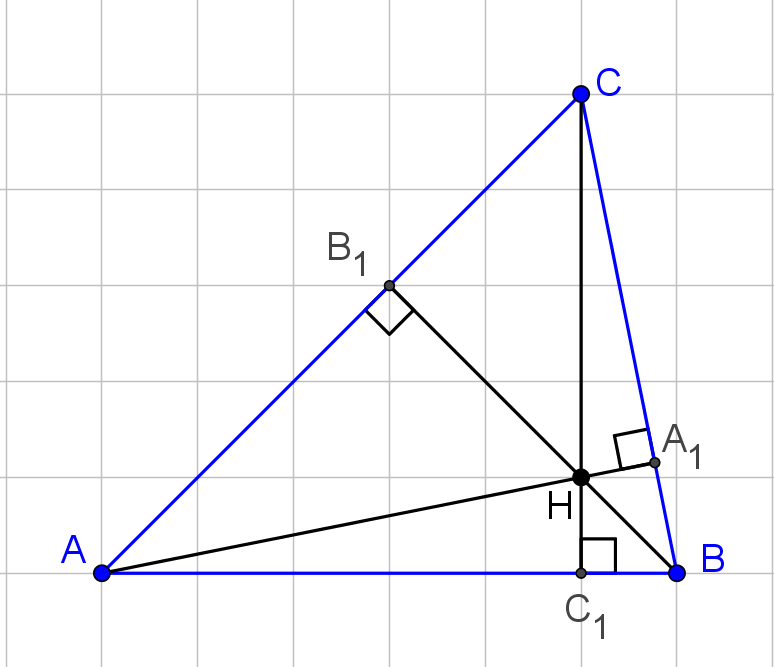 Докажите, что точки A’, B’, C’ симметричные ортоцентру H относительно сторон треугольника ABC, принадлежат окружности, описанной около этого треугольника.
[Speaker Notes: В режиме слайдов ответы появляются после кликанья мышкой]
Решение. Докажем, например, что точка A’ принадлежит описанной окружности. Угол BA’C равен углу BHC и в сумме с углом A треугольника ABC даёт 180о. Следовательно, точка A’ принадлежит описанной окружности.
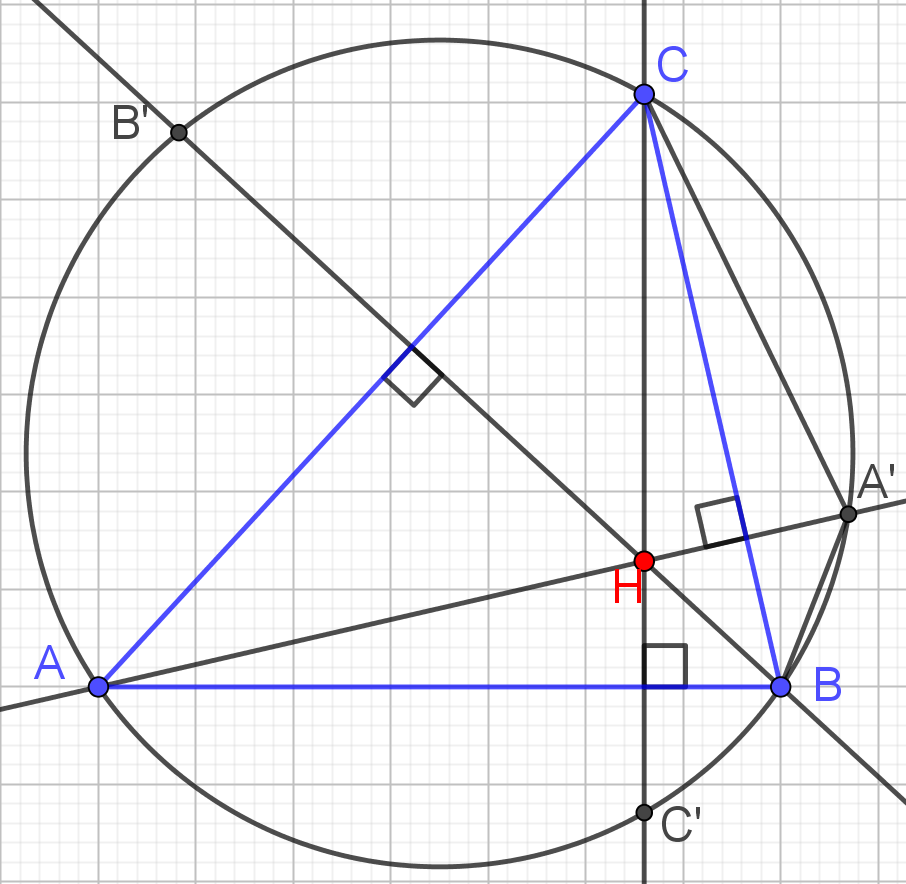 Радиус окружности, описанной около треугольника ABC, равен R. Найдите радиус окружности, описанной около треугольника ABH, где H – точка пересечения высот треугольника ABC.
[Speaker Notes: В режиме слайдов ответы появляются после кликанья мышкой]
Ответ. R.
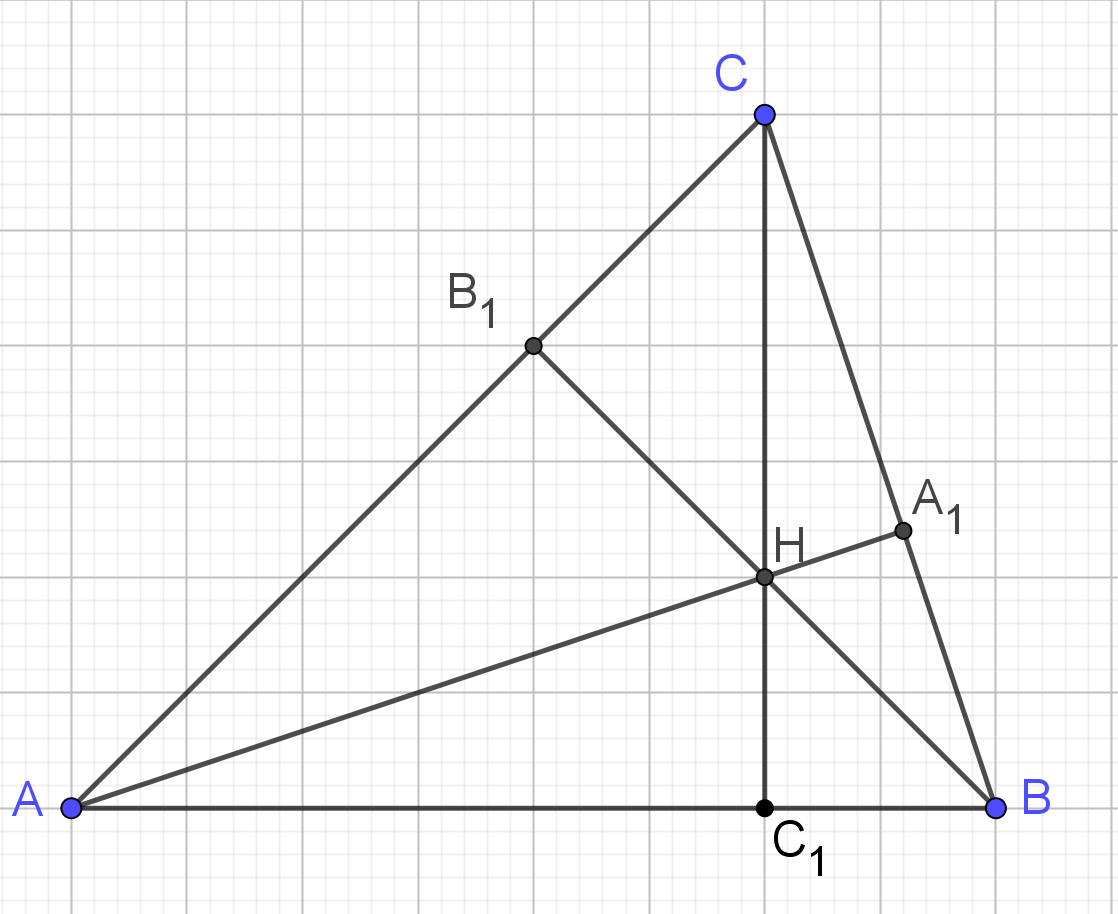 [Speaker Notes: В режиме слайдов ответы появляются после кликанья мышкой]
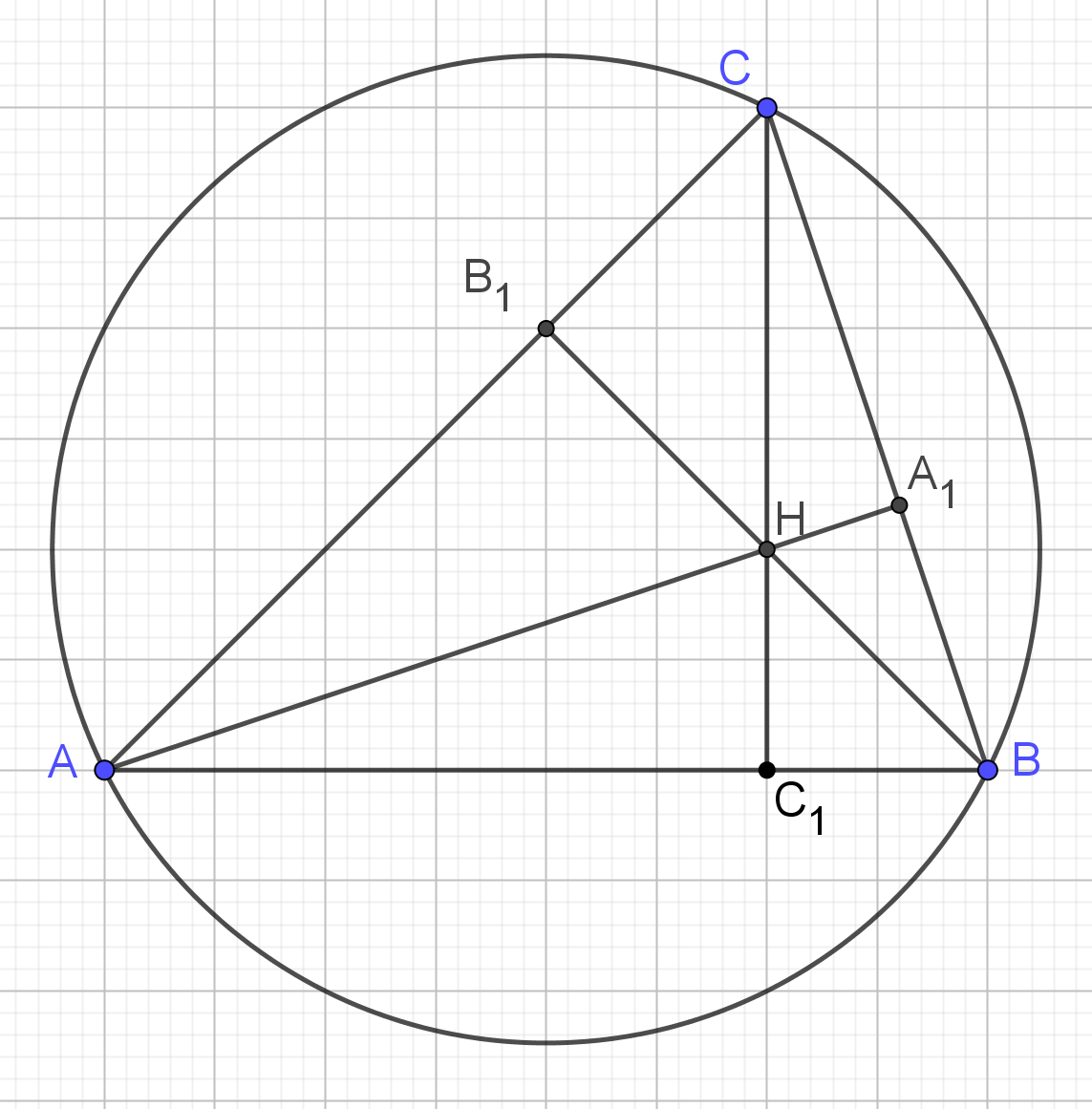 [Speaker Notes: В режиме слайдов ответы появляются после кликанья мышкой]
В треугольнике ABC AB = 6, AC = BC = 5. Высоты этого треугольника пересекаются в точке H. Найдите площадь треугольника ABH.
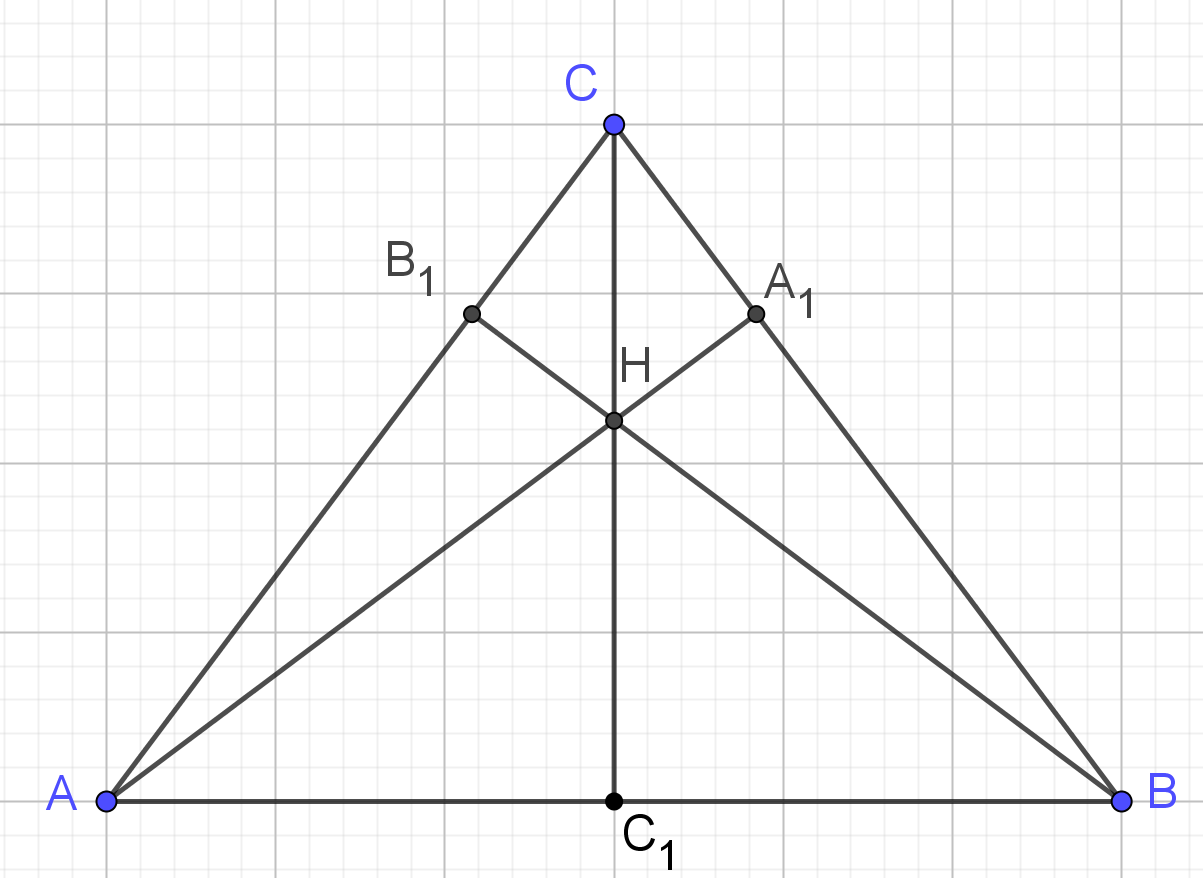 [Speaker Notes: В режиме слайдов ответы появляются после кликанья мышкой]
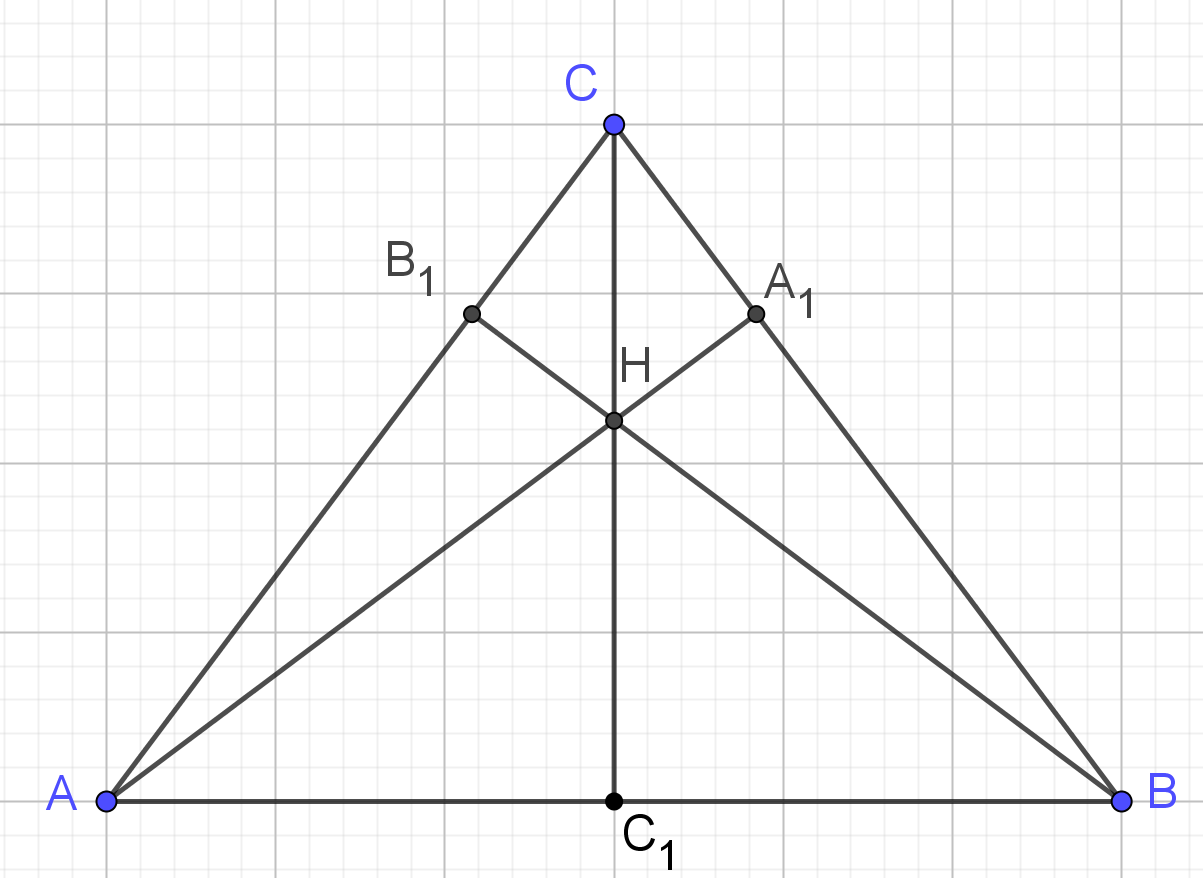 Окружность Эйлера*
Пусть в треугольнике ABC точки A1, B1, C1 обозначают середины сторон противоположных соответствующим вершинам; H – точка пересечения высот или их продолжений; A2, B2, C2 – основания высот, опущенных из соответствующих вершин; A3, B3, C3 – середины отрезков AH, BH и CH.
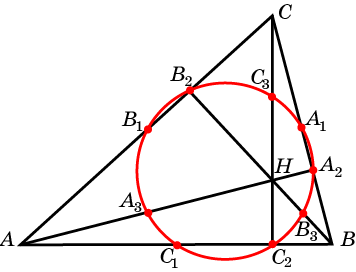 Докажите, что точки A1, B1, C1,  A2, B2, C2, A3, B3, C3 принадлежат одной окружности, называемой окружностью девяти точек, или окружностью Эйлера.
[Speaker Notes: В режиме слайдов ответы появляются после кликанья мышкой]
Решение
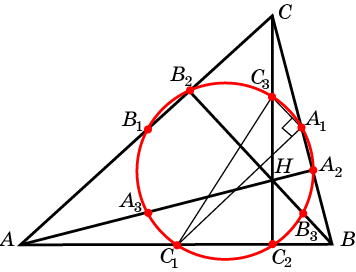 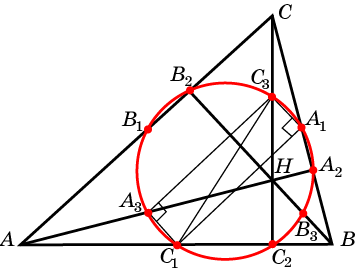 [Speaker Notes: В режиме слайдов ответы появляются после кликанья мышкой]
На клетчатой бумаге изобразите треугольник, как показано на рисунке. Отметьте нужные точки и проведите через них окружность Эйлера. Найдите её радиус, считая стороны клеток равными 1.
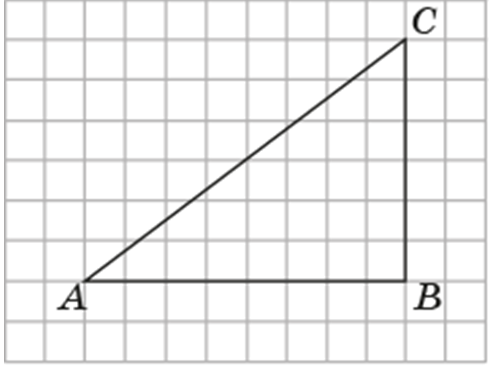 [Speaker Notes: В режиме слайдов ответы появляются после кликанья мышкой]
Ответ. Окружность показана на рисунке. Её радиус равен 2,5.
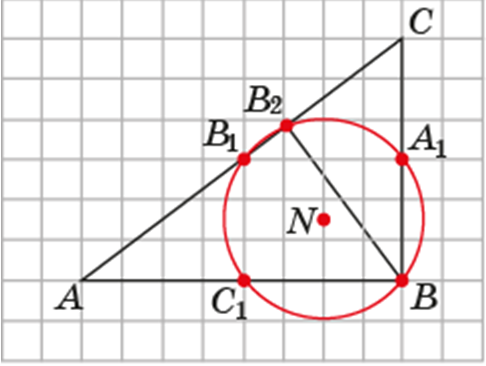 [Speaker Notes: В режиме слайдов ответы появляются после кликанья мышкой]
На клетчатой бумаге изобразите треугольник, как показано на рисунке 3. Отметьте нужные точки и проведите через них окружность Эйлера. Найдите ее радиус, считая стороны клеток равными 1.
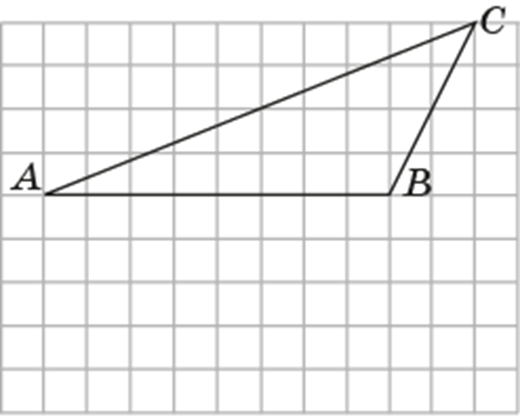 [Speaker Notes: В режиме слайдов ответы появляются после кликанья мышкой]
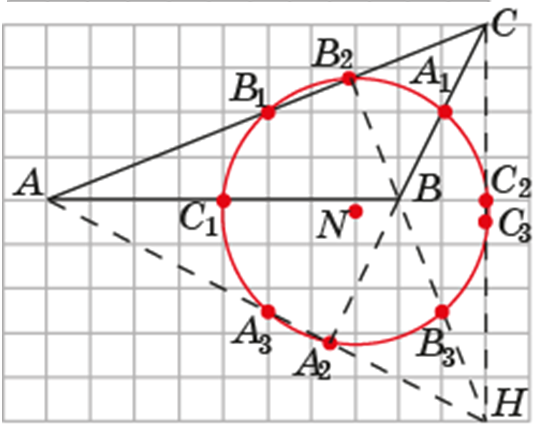 [Speaker Notes: В режиме слайдов ответы появляются после кликанья мышкой]
Радиус окружности, описанной около треугольника ABC, равен R. Найдите радиус окружности Эйлера.
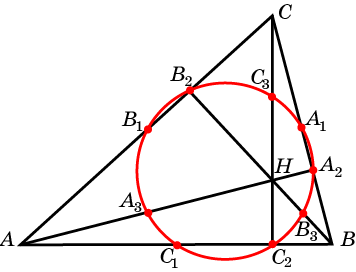 [Speaker Notes: В режиме слайдов ответы появляются после кликанья мышкой]
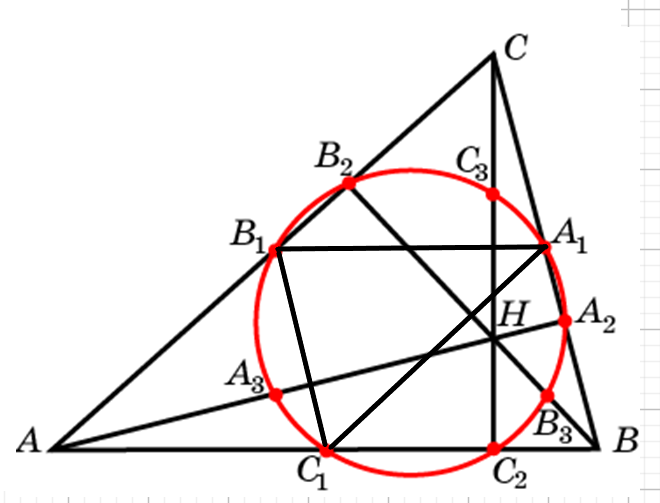 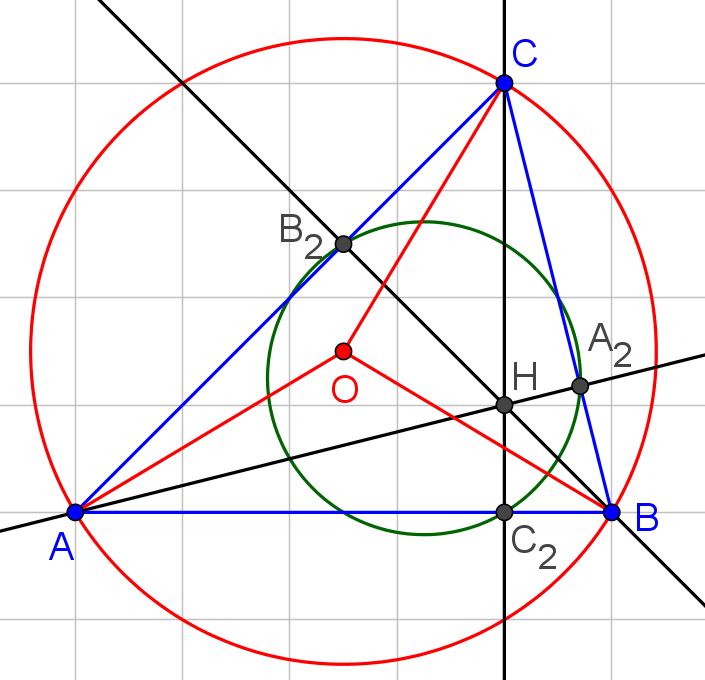 Радиус окружности, описанной около треугольника ABC, равен R. Найдите радиус окружности, описанной около треугольника, вершинами которого являются основания высот треугольника ABC.
[Speaker Notes: В режиме слайдов ответы появляются после кликанья мышкой]
Пусть H – ортоцентр треугольника ABC. Докажите, что окружности Эйлера треугольников ABC, ABH, ACH, BCH совпадают.
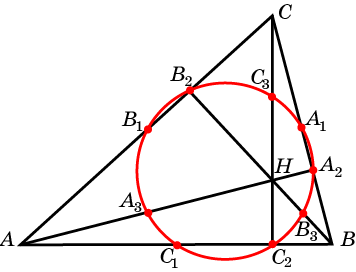 [Speaker Notes: В режиме слайдов ответы появляются после кликанья мышкой]
Решение. Докажем, например, что окружности Эйлера треугольников ABC и ABH совпадают. Действительно, основаниями высот треугольника ABH являются точки A2, B2, C2 (рис. 16). Окружность Эйлера треугольника ABH проходит через эти точки, следовательно, она совпадает с окружностью Эйлера треугольника ABC. Аналогично доказывается, что окружности Эйлера треугольников ABC, ACH и BCH совпадают.
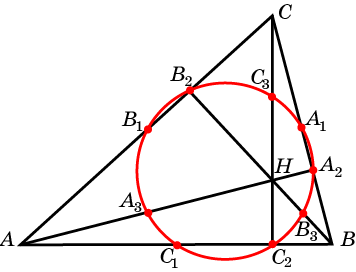 [Speaker Notes: В режиме слайдов ответы появляются после кликанья мышкой]
Прямая Эйлера*
Теорема. В треугольнике центр O описанной окружности, точка M пересечения медиан, точка H пересечения высот или их продолжений и центр N окружности девяти точек лежат на одной прямой, называемой прямой Эйлера. При этом центр окружности девяти точек лежит посередине между центром пересечения высот и центром описанной окружности.
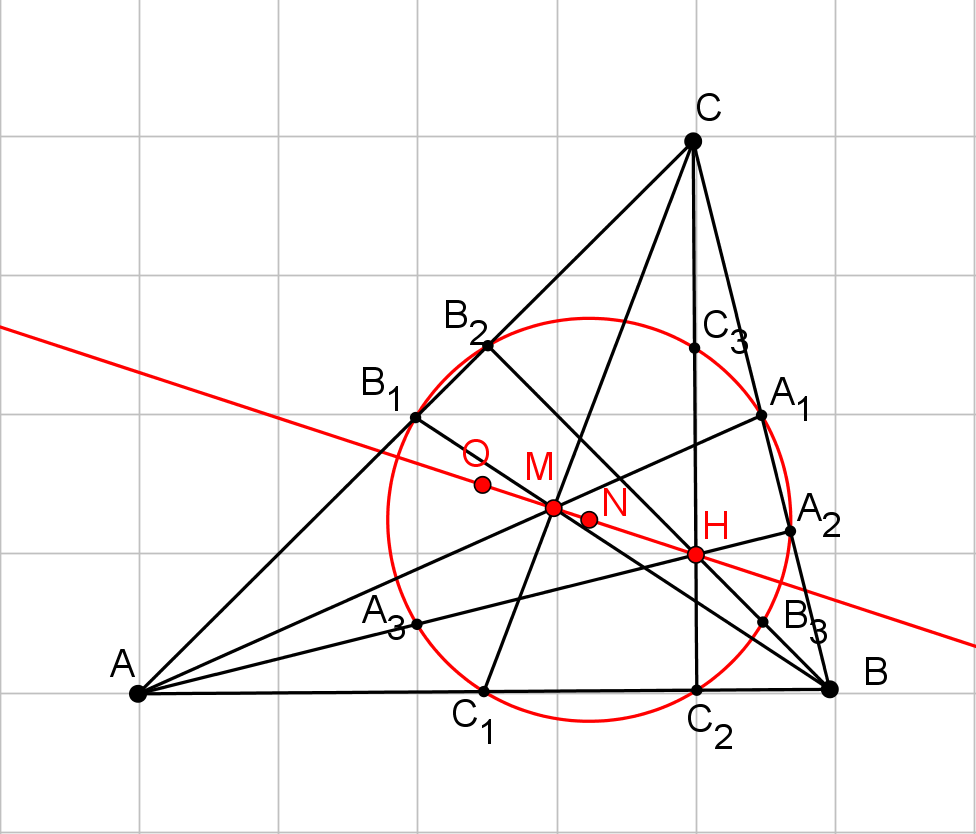 [Speaker Notes: В режиме слайдов ответы появляются после кликанья мышкой]
Доказательство. Действительно, пусть в треугольнике ABC, точка O – центр описанной окружности; M – точка пересечения медиан, H – точка пересечения высот.
Рассмотрим гомотетию с центром в точке M и коэффициентом -0,5. Она переводит вершины A, B, C треугольника ABC соответственно в точки A1, B1, C1. Высоты треугольника ABC перейдут в серединные перпендикуляры к сторонам этого треугольника и, следовательно, точка пересечения высот H перейдет в точку пересечения серединных перпендикуляров O. Значит, точки O, M, H лежат на одной прямой.
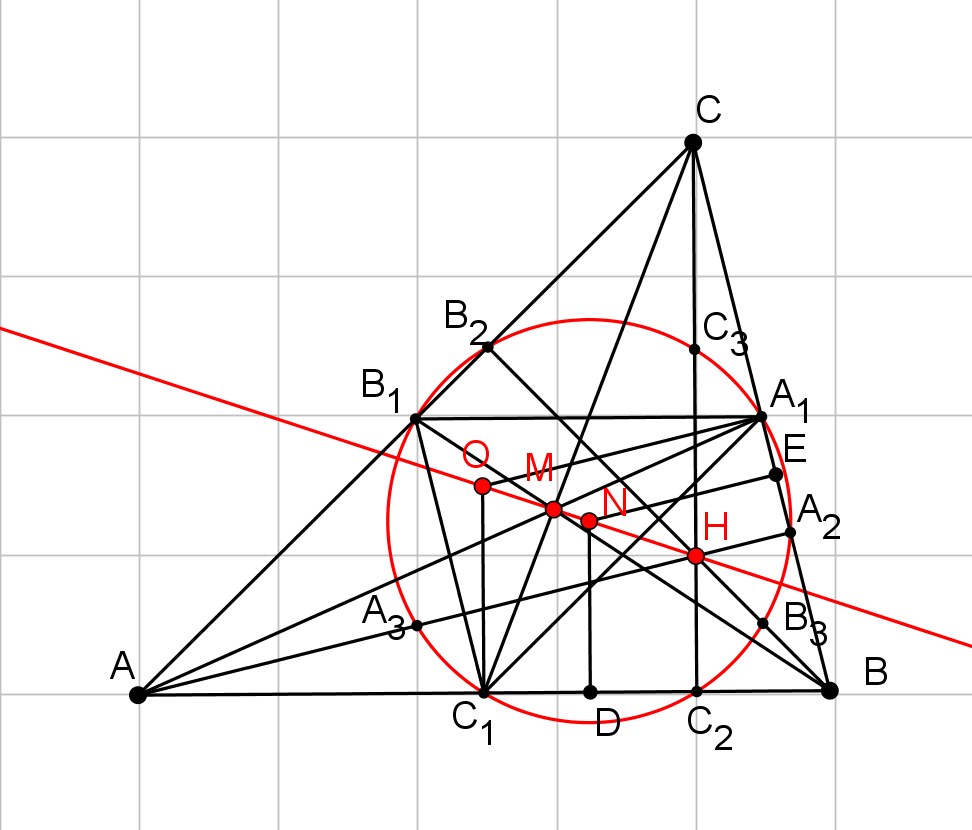 Покажем, что середина N отрезка OH является центром окружности Эйлера. Действительно, C1C2– хорда окружности девяти точек. Поэтому серединный перпендикуляр к этой хорде является диаметром и пересекает OH в середине N. Аналогично, серединный перпендикуляр к хорде A1A2 является диаметром и пересекает OH в той же точке N. Значит N– центр окружности девяти точек. Что и требовалось доказать.
[Speaker Notes: В режиме слайдов ответы появляются после кликанья мышкой]
В частности, из доказанного следует, что точки O, M и H принадлежат одной прямой, и точка M делит отрезок OH в отношении 1 : 2, считая от точки O.
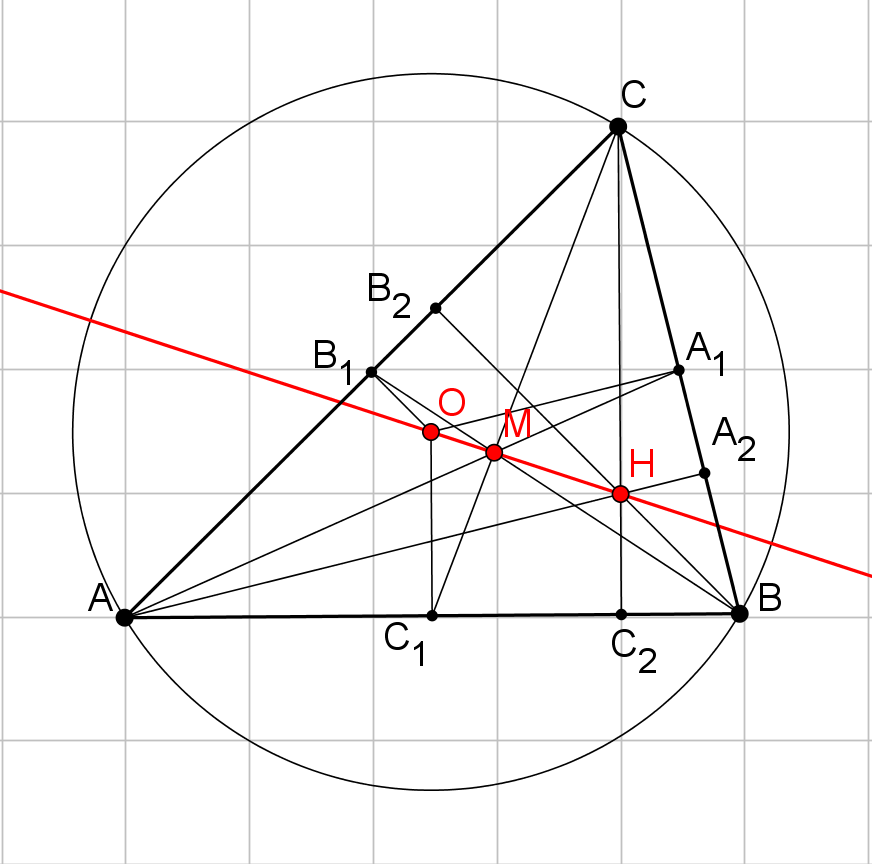 [Speaker Notes: В режиме слайдов ответы появляются после кликанья мышкой]
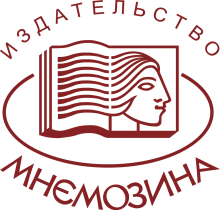 Контактная информация
Издательство «Мнемозина»:
105043, Москва, ул. 6-я Парковая, д. 29 Б
Тел.: 8 (499) 367–67–81
E-mail: ioc@mnemozina.ru
Сайт:  mnemozina.ru
Интернет-магазин: shop.mnemozina.ru
Торговый дом: 
E-mail: td@mnemozina.ru
Тел.:  8 (495) 644–20–26
Электронные формы учебников и пособий представлены на сайте 
«Школа в кармане»: 
http://pocketschool.ru